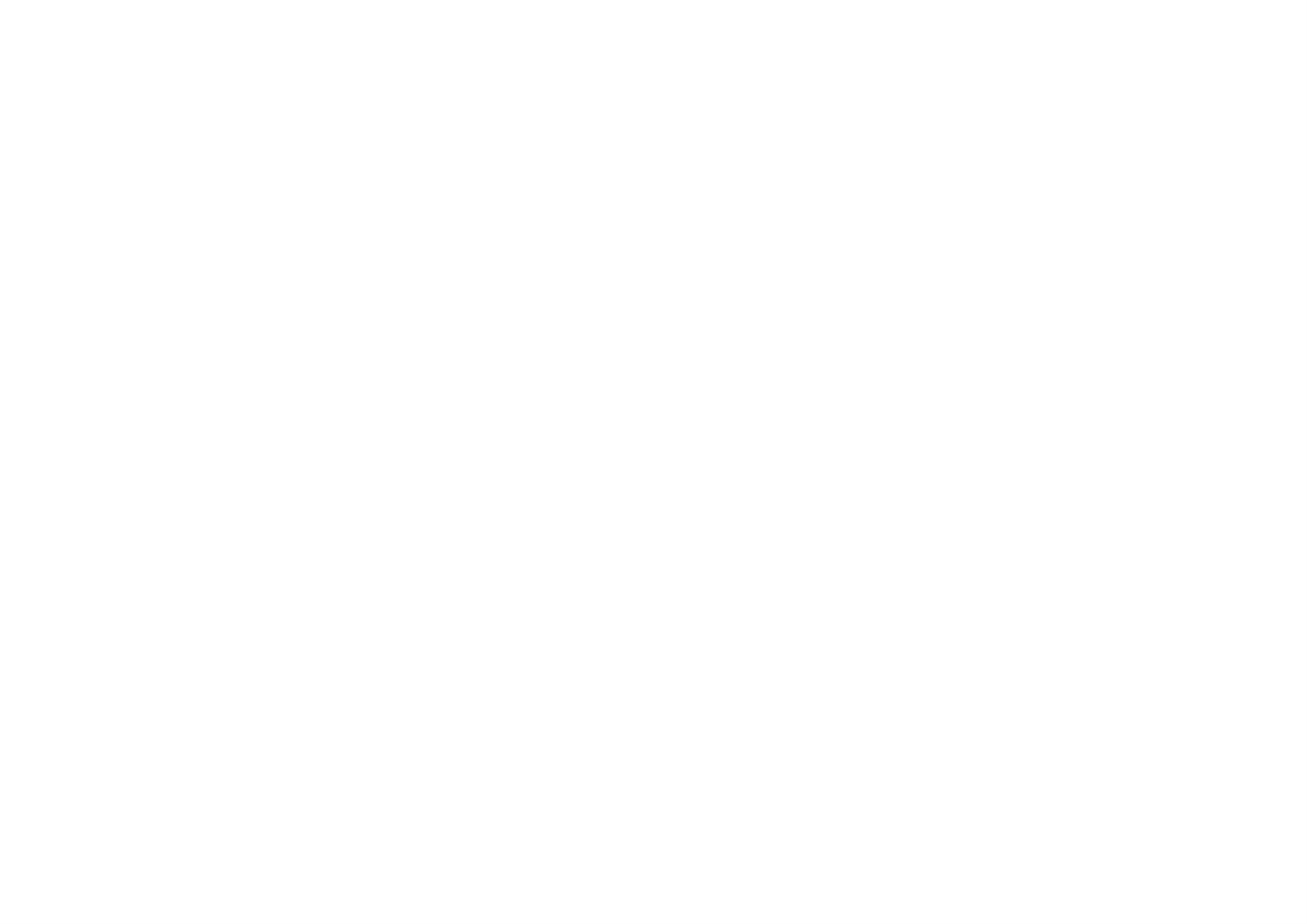 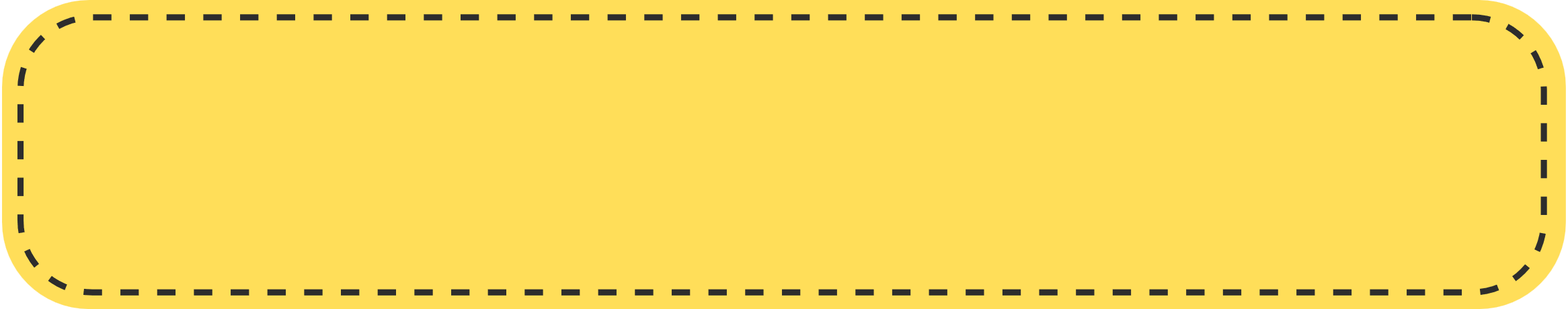 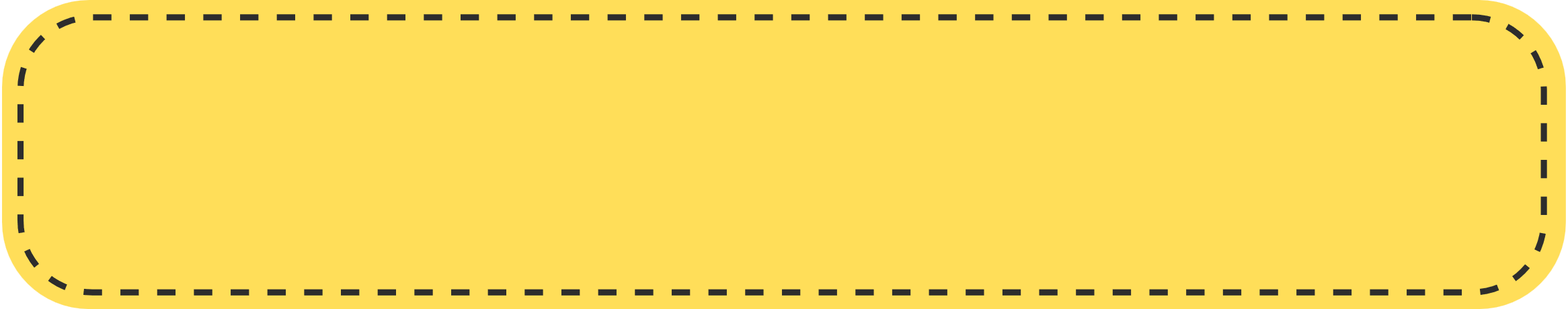 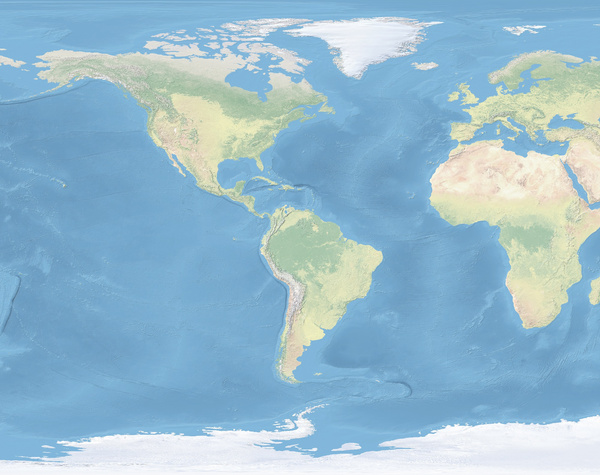 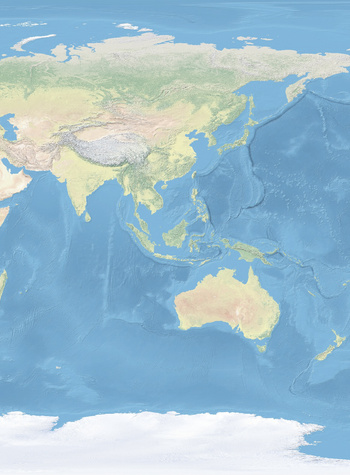 NATURAL LANDSCAPES
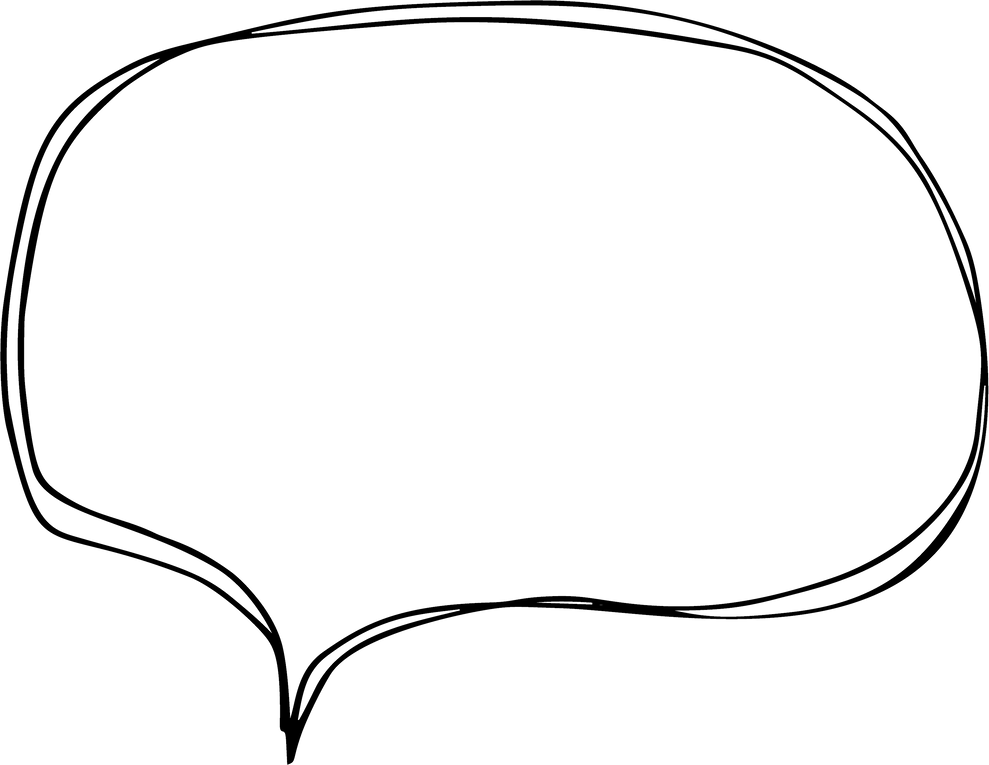 SIMULATED LANDSCAPES
What about...
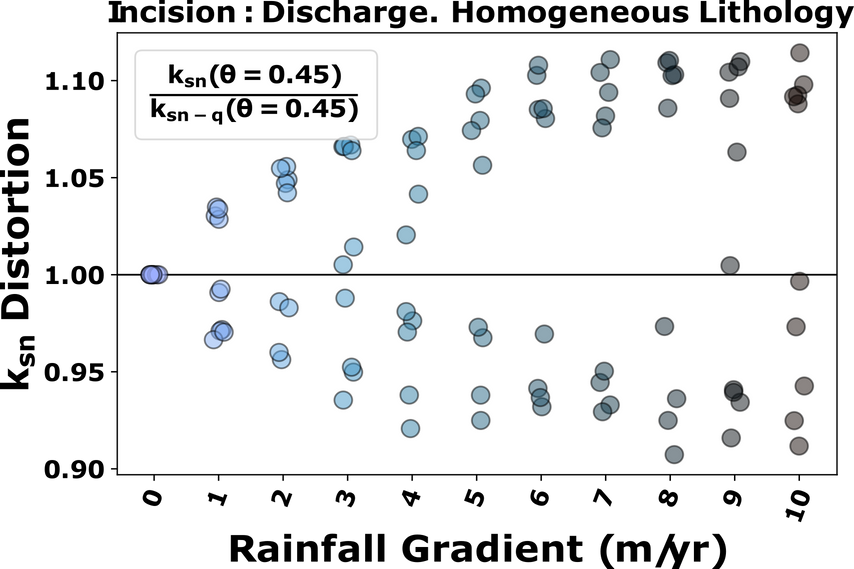 Lithology 
Initial m/n 
θ optimal ≠ 0.45
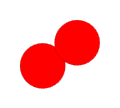 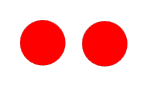 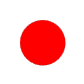 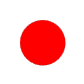 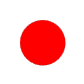 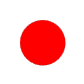 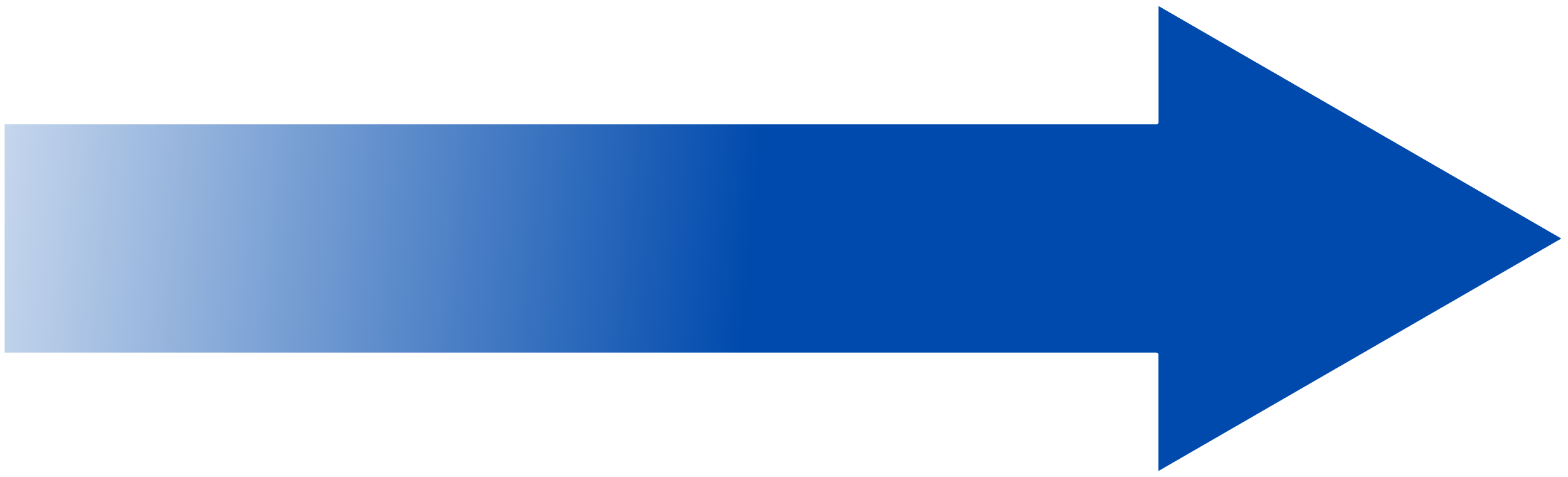 RAINFALL GRADIENT
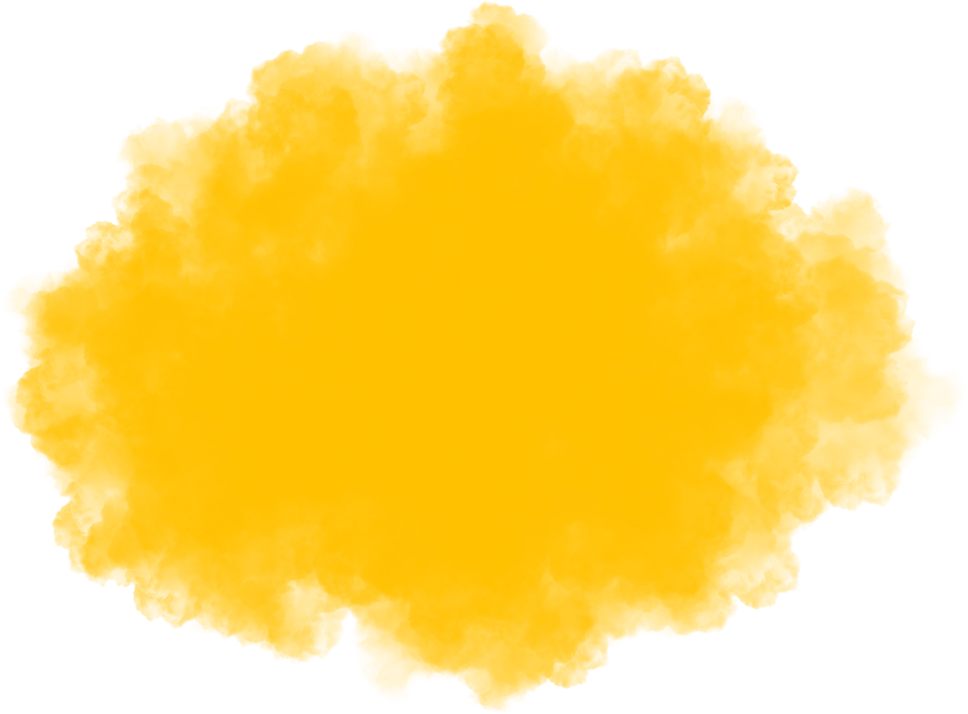 EFFECTS OF RAINFALL GRADIENTS ON TOPOGRAPHY AND EROSION RATES
Marina Ruiz Sánchez-Oro (marina.ruiz.so@ed.ac.uk), 
Simon M Mudd, Boris Gailleton
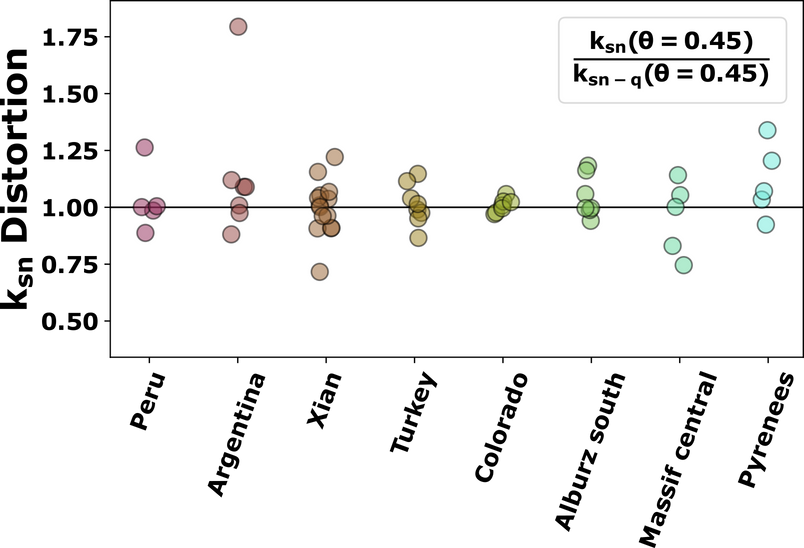 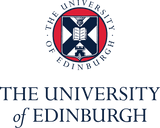 The incorrect choice of incision rule and concavity can cause bias in erosion rates
OSPP
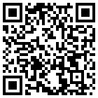 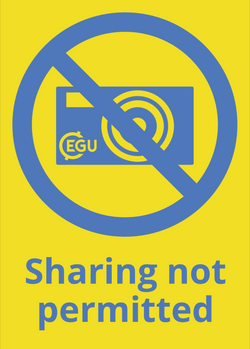 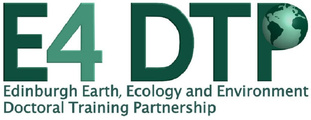 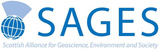 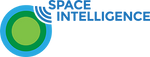 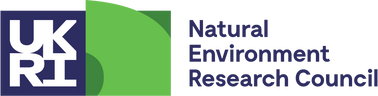 RESULTS
BACKGROUND
AIMS
MODELLING
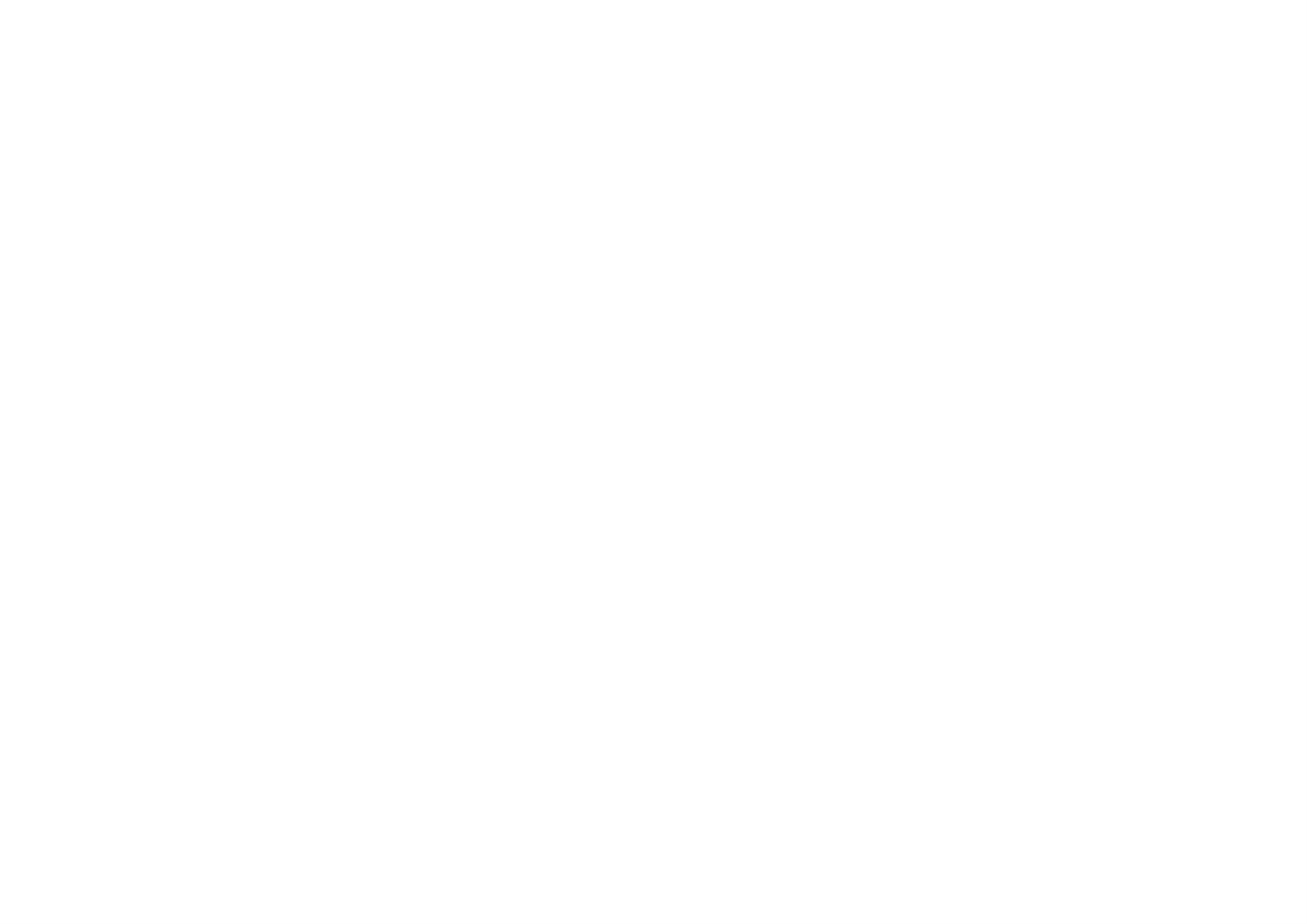 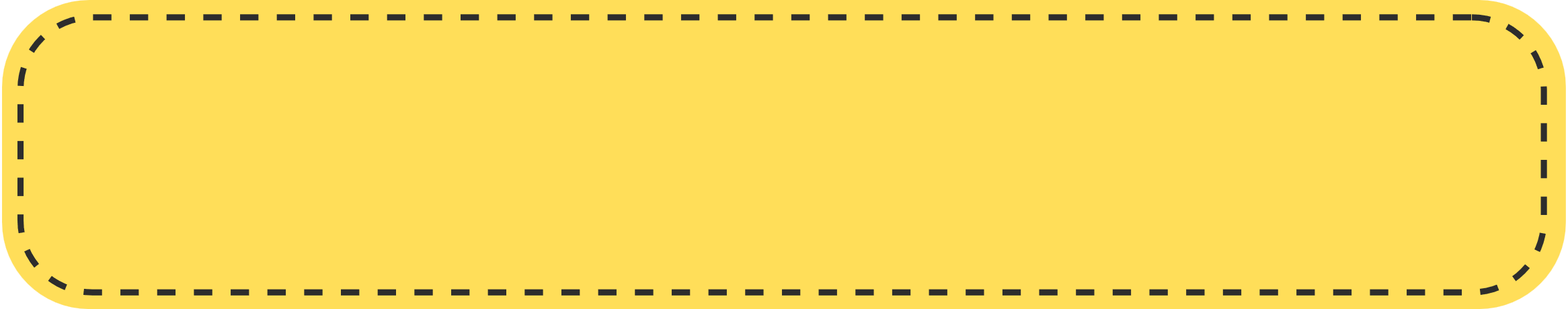 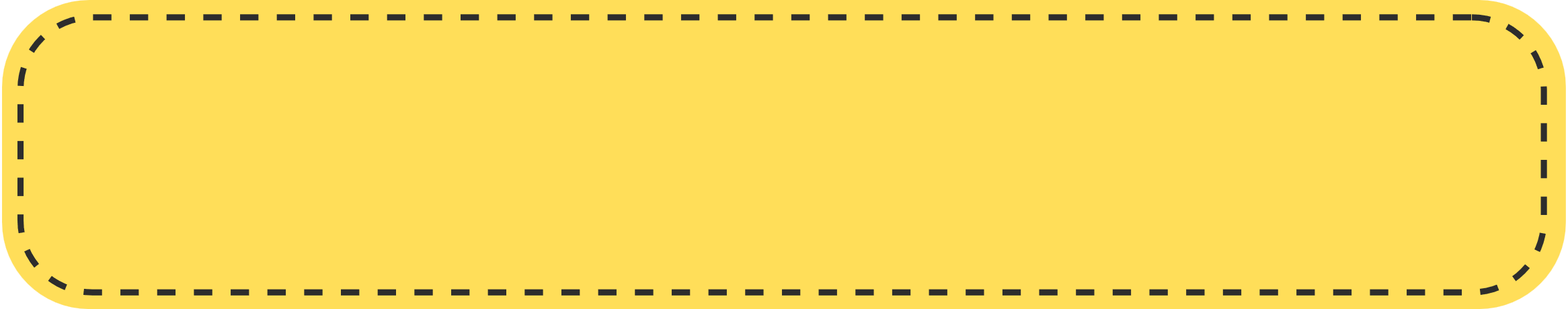 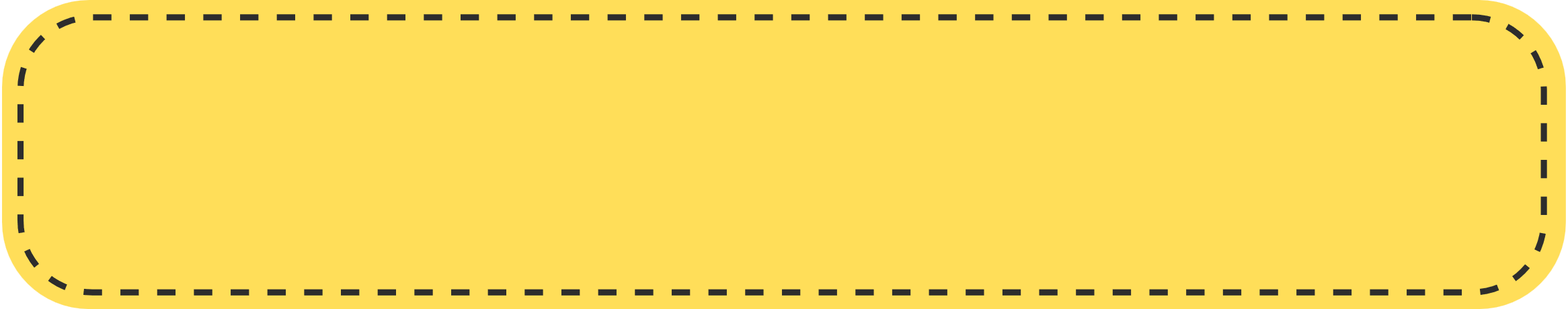 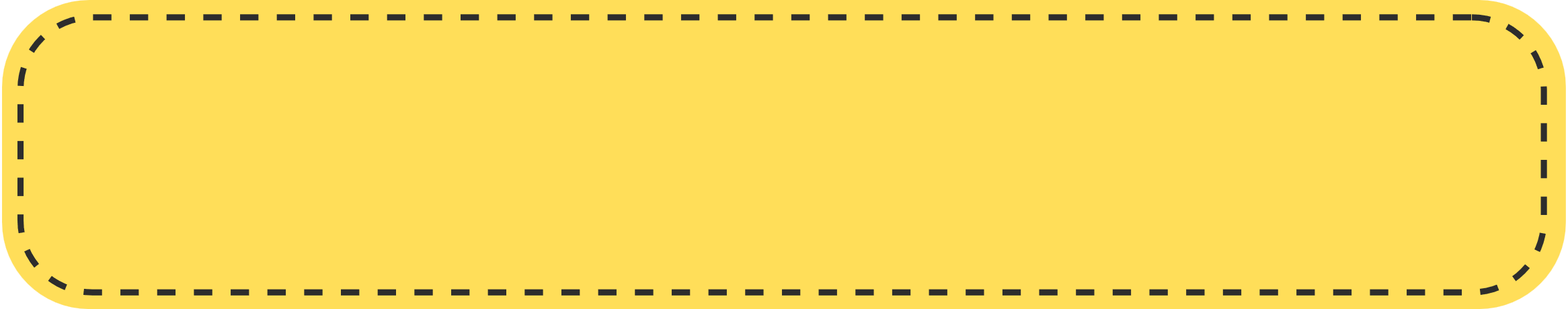 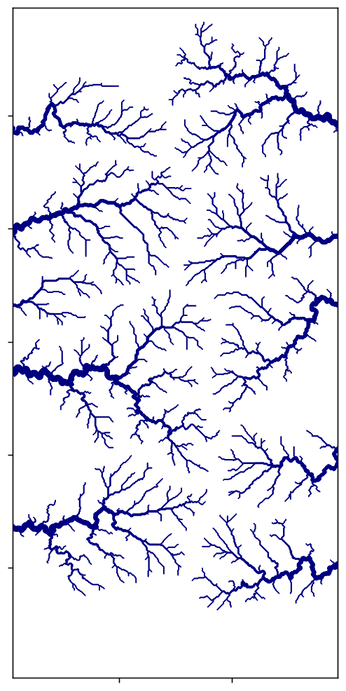 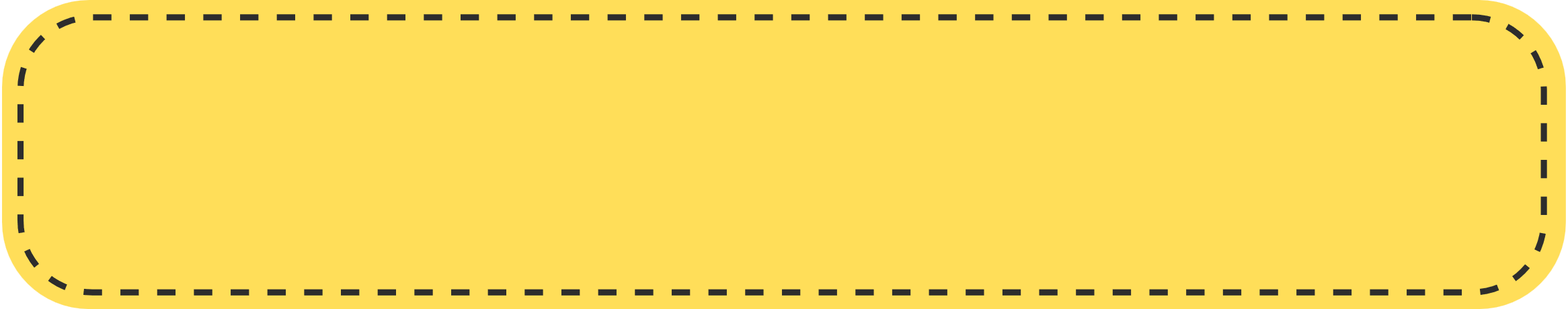 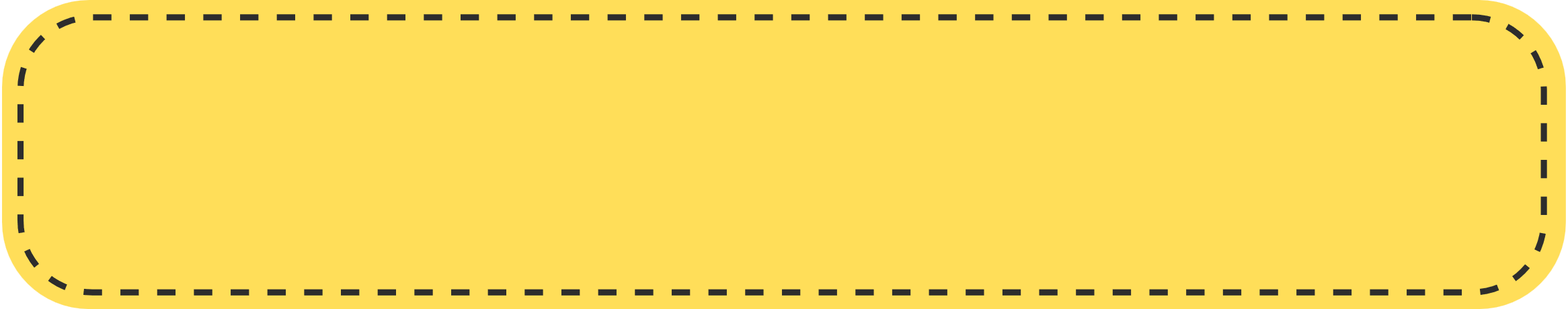 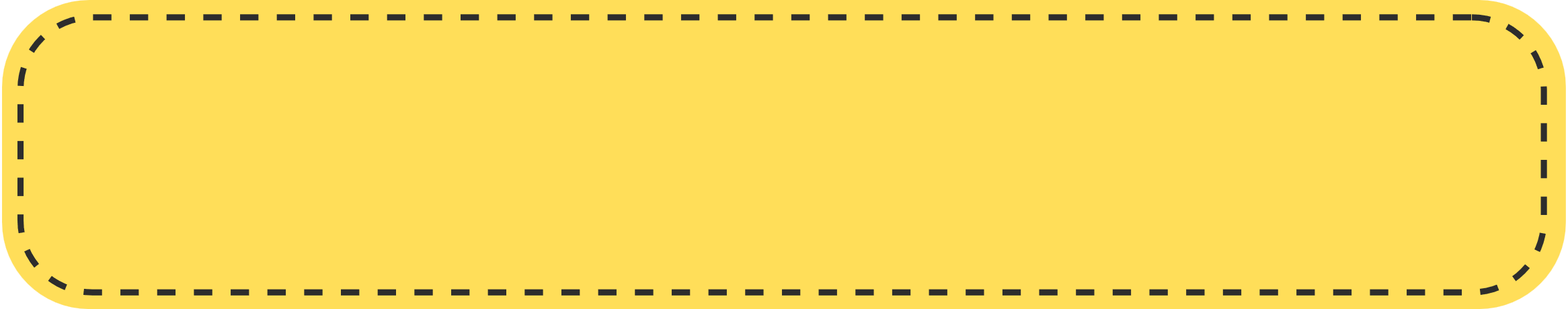 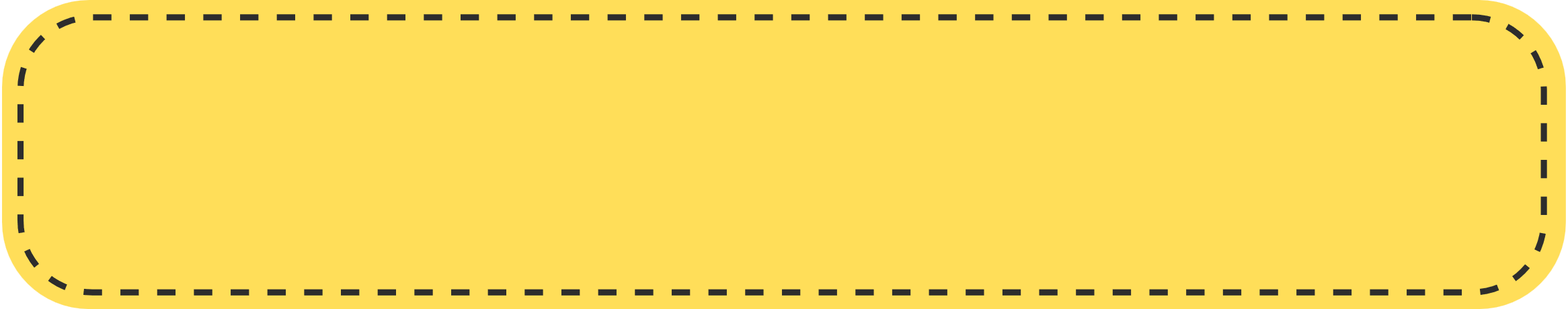 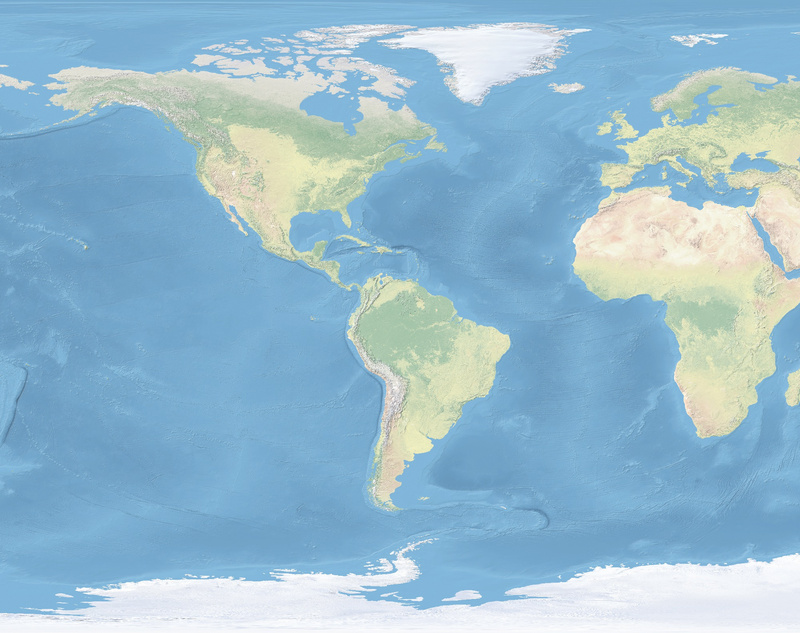 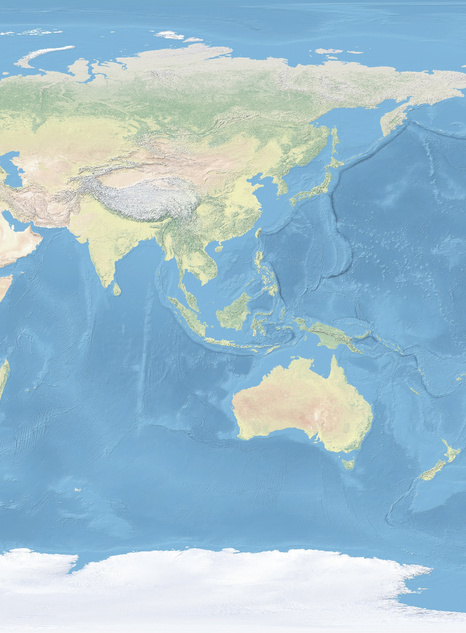 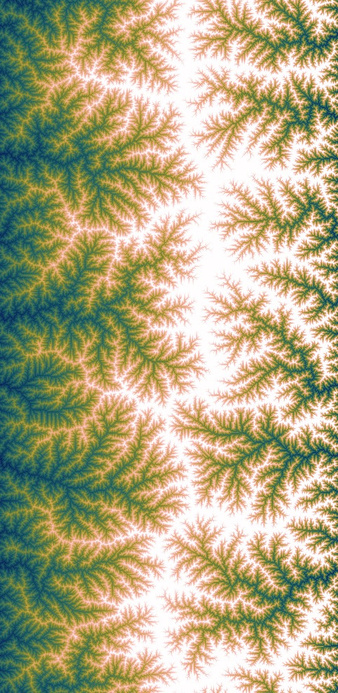 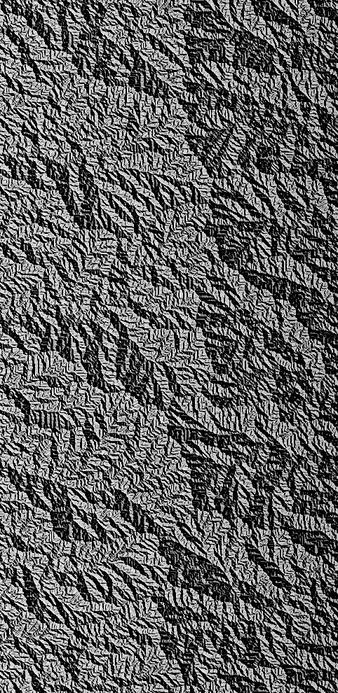 WHY IS IT IMPORTANT?
SIMULATION SET-UP
WHAT HAVE WE LEARNT
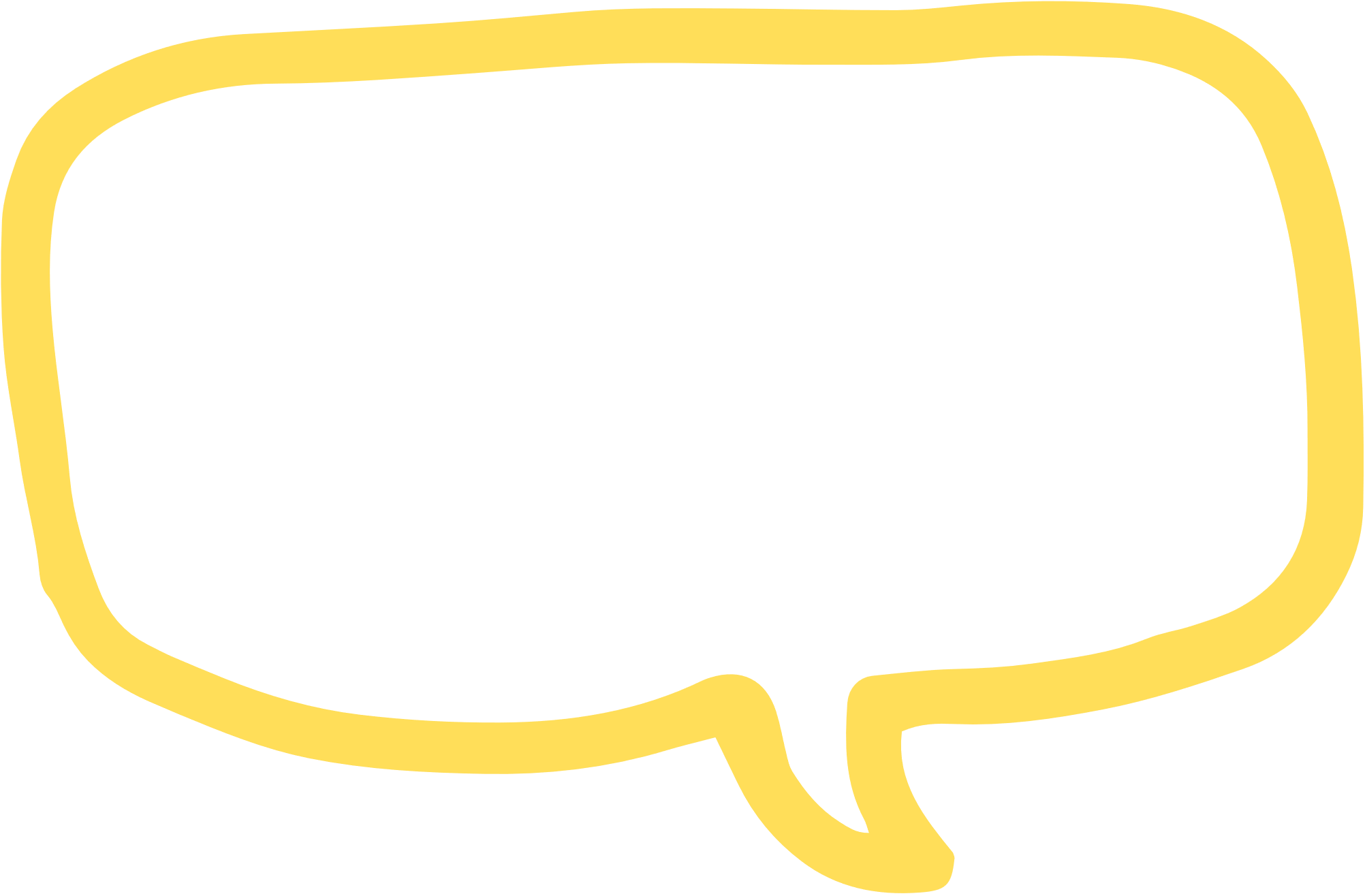 NATURAL LANDSCAPES
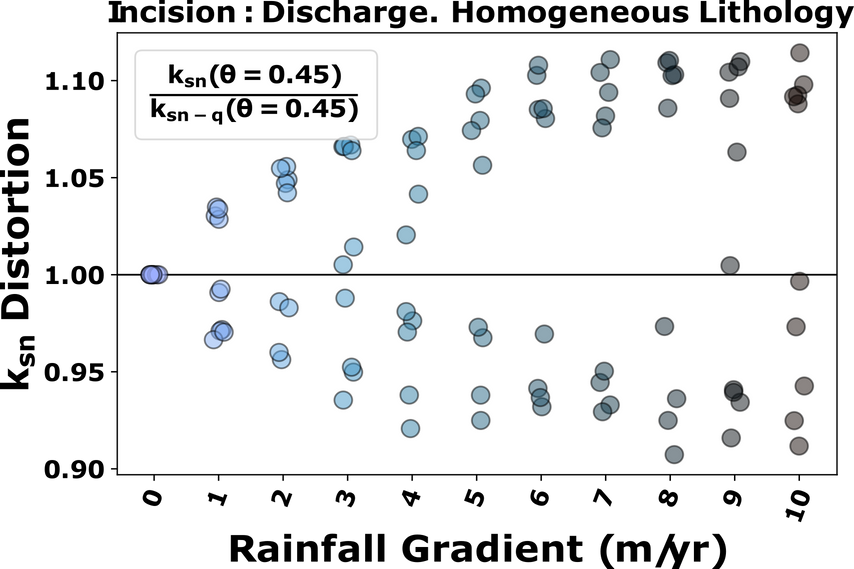 Responses to:
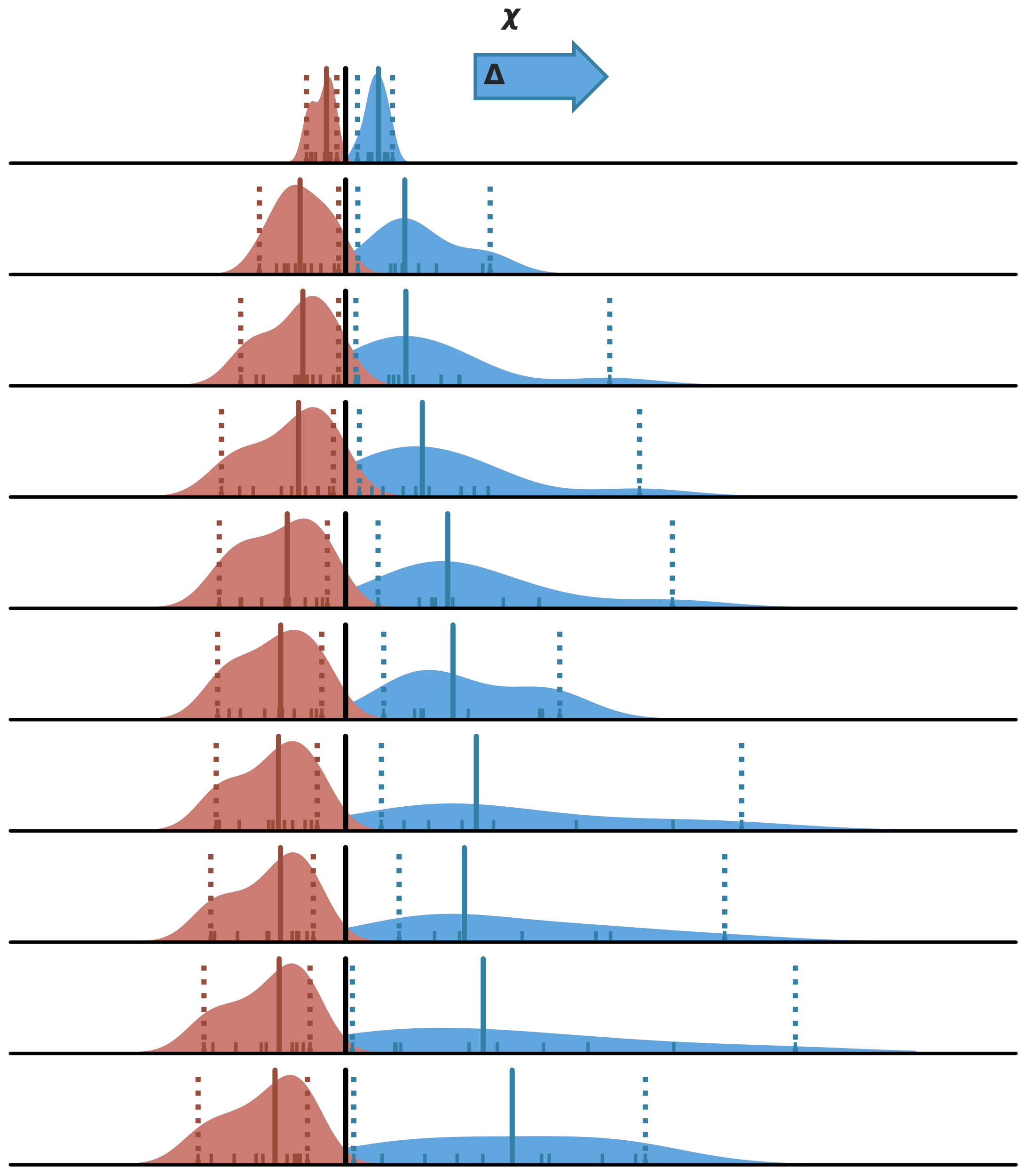 25

20

15

10

5
Lithology
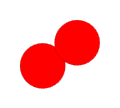 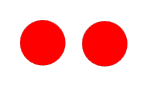 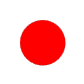 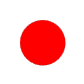 Initial m/n
θ optimal ≠ 0.45
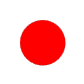 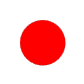 Northing (km)
Interactive! Click on each section to learn more
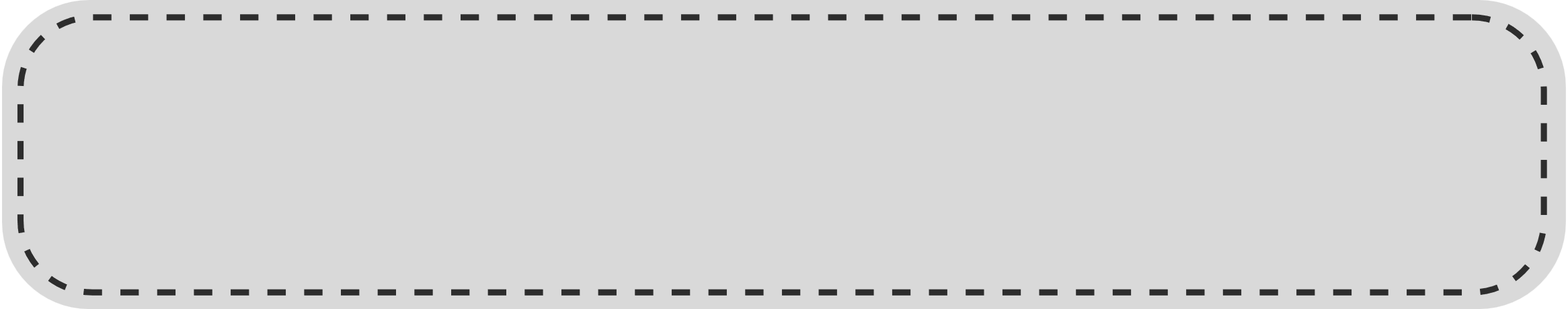 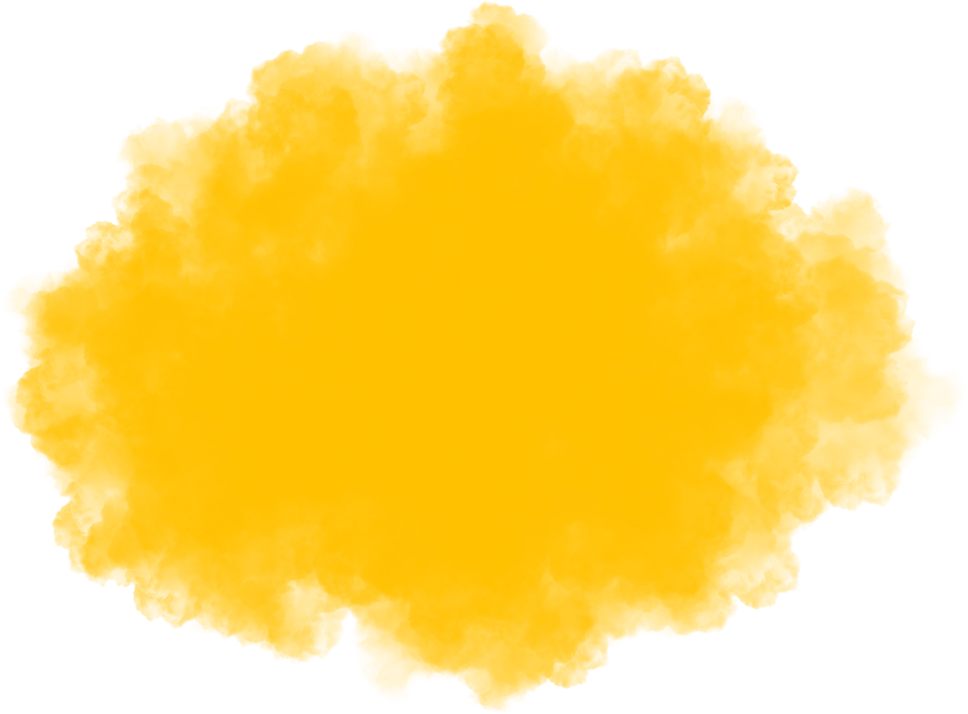 EFFECTS OF RAINFALL GRADIENTS ON TOPOGRAPHY AND EROSION RATES
5         10
Easting (km)
The incorrect choice of incision rule and concavity can cause bias in erosion rates
Channel Steepness
Concavity Index, θ
Marina Ruiz Sánchez-Oro (marina.ruiz.so@ed.ac.uk), 
Simon M Mudd, Boris Gailleton
Disorder
OSPP
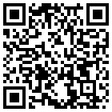 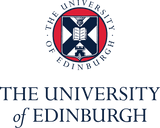 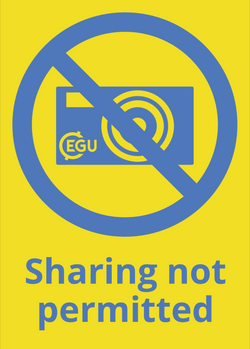 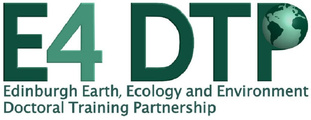 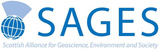 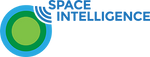 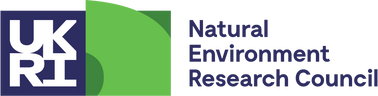 AIMS
Can we identify a landscape shaped by rainfall gradients?
 What is the imprint of rainfall?
 Sensitivity of topographic metrics to rainfall vs other factors. 
 Does lithology muddle the rainfall signal?
Can we see this in natural landscapes?
OSPP
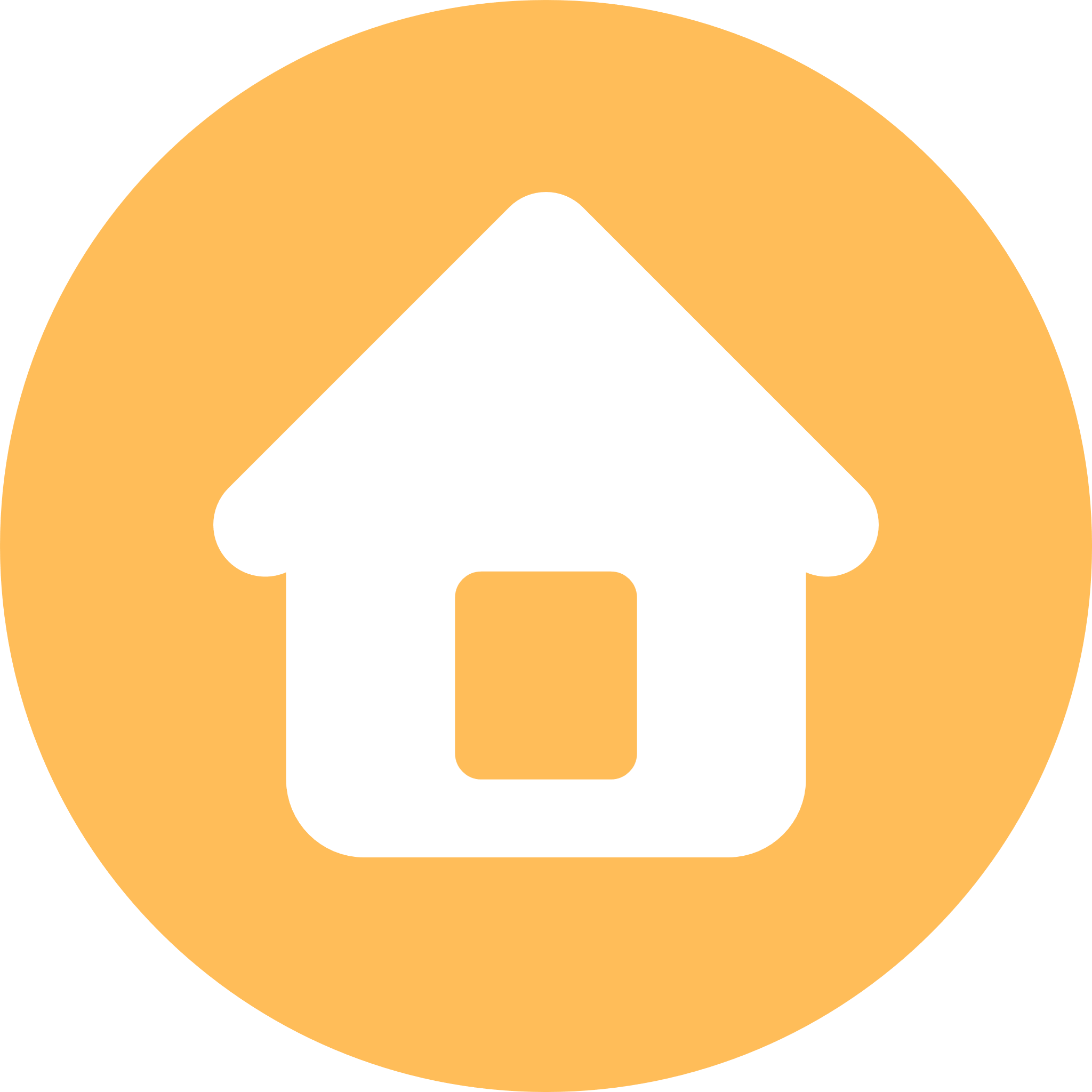 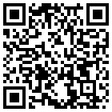 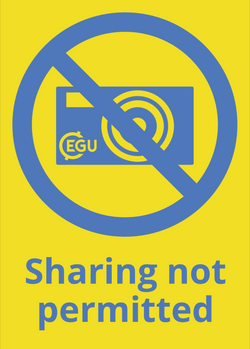 WHY IS IT IMPORTANT ?
Rainfall gradients affect the evolution of hillslope rivers, but it is hard to disentangle the signal from tectonics or lithological changes
The choice of incision regime can bias erosion rate calculations

What metrics are affected by rainfall?
Concavity index, θ
Channel Steepness index, ksn
Disorder 
Other metrics: river width, etc
OSPP
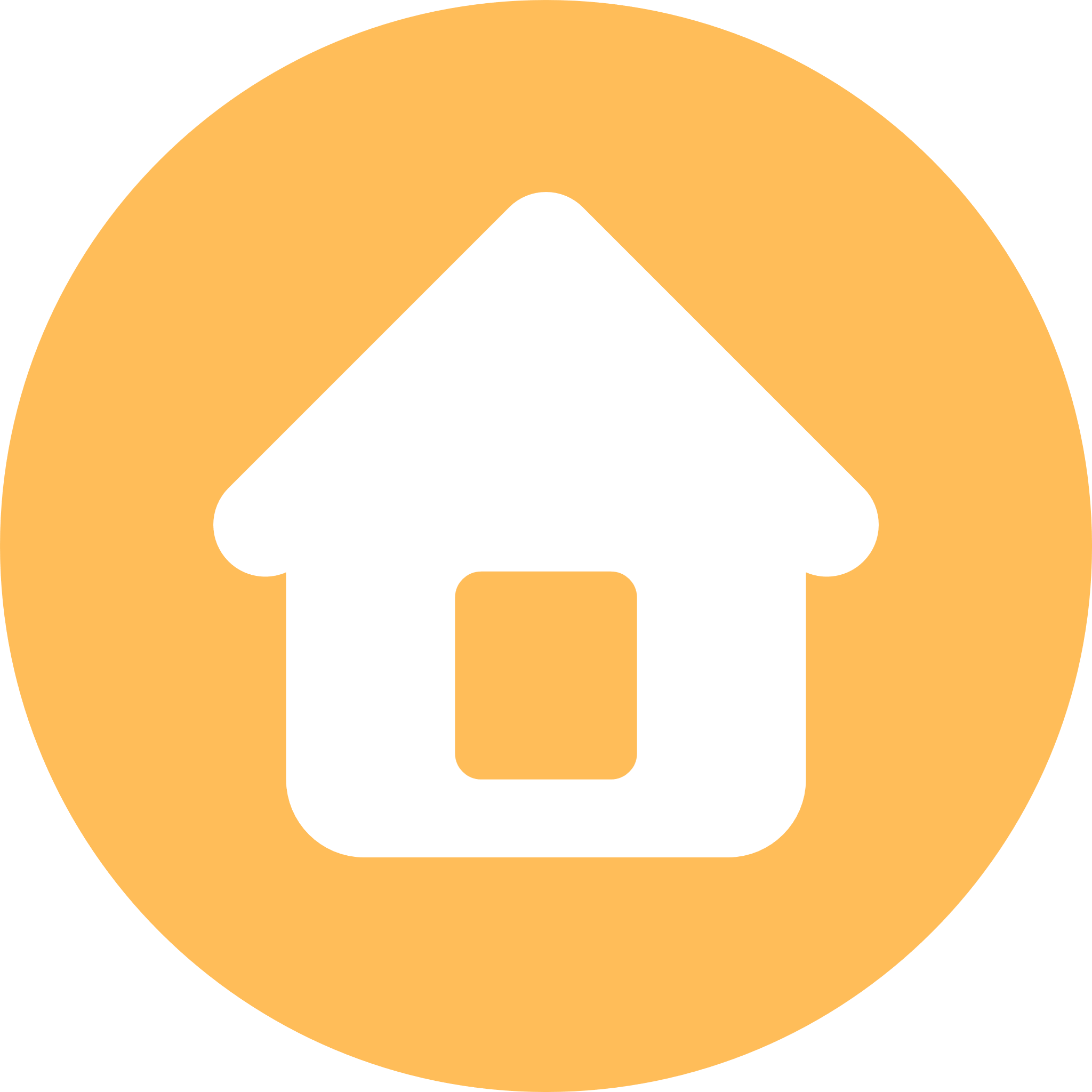 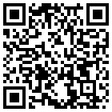 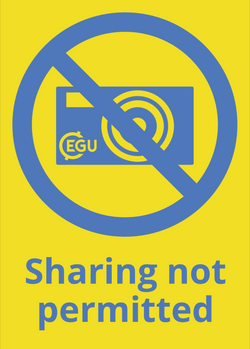 CONCAVITY INDEX, Θ
Indicates how fast the slope of a channel changes as we go downstream
Must constrain θ to get accurate results for ksn: we use disorder minimisation
Most literature chooses 0.45, but variations occur
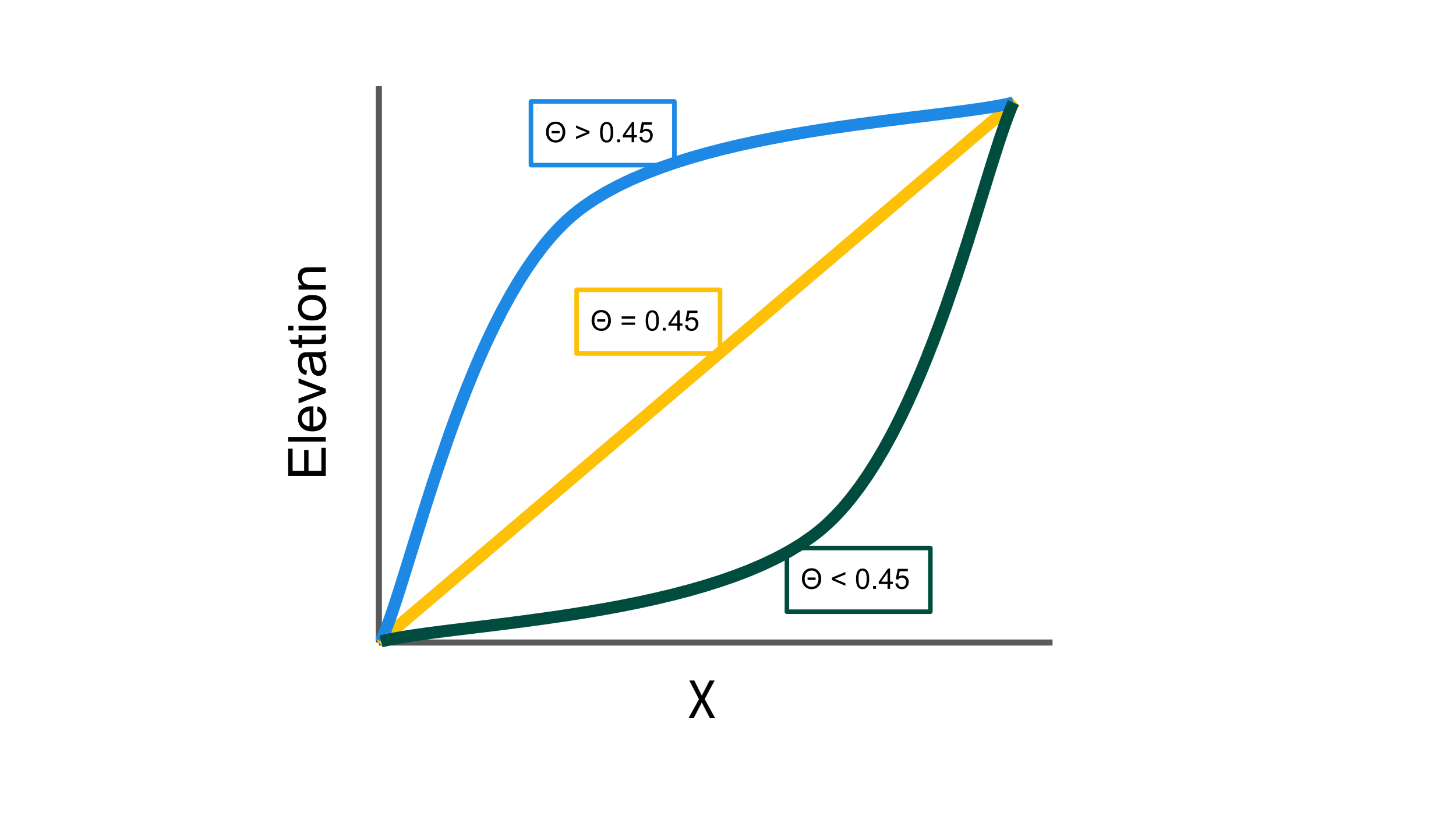 OSPP
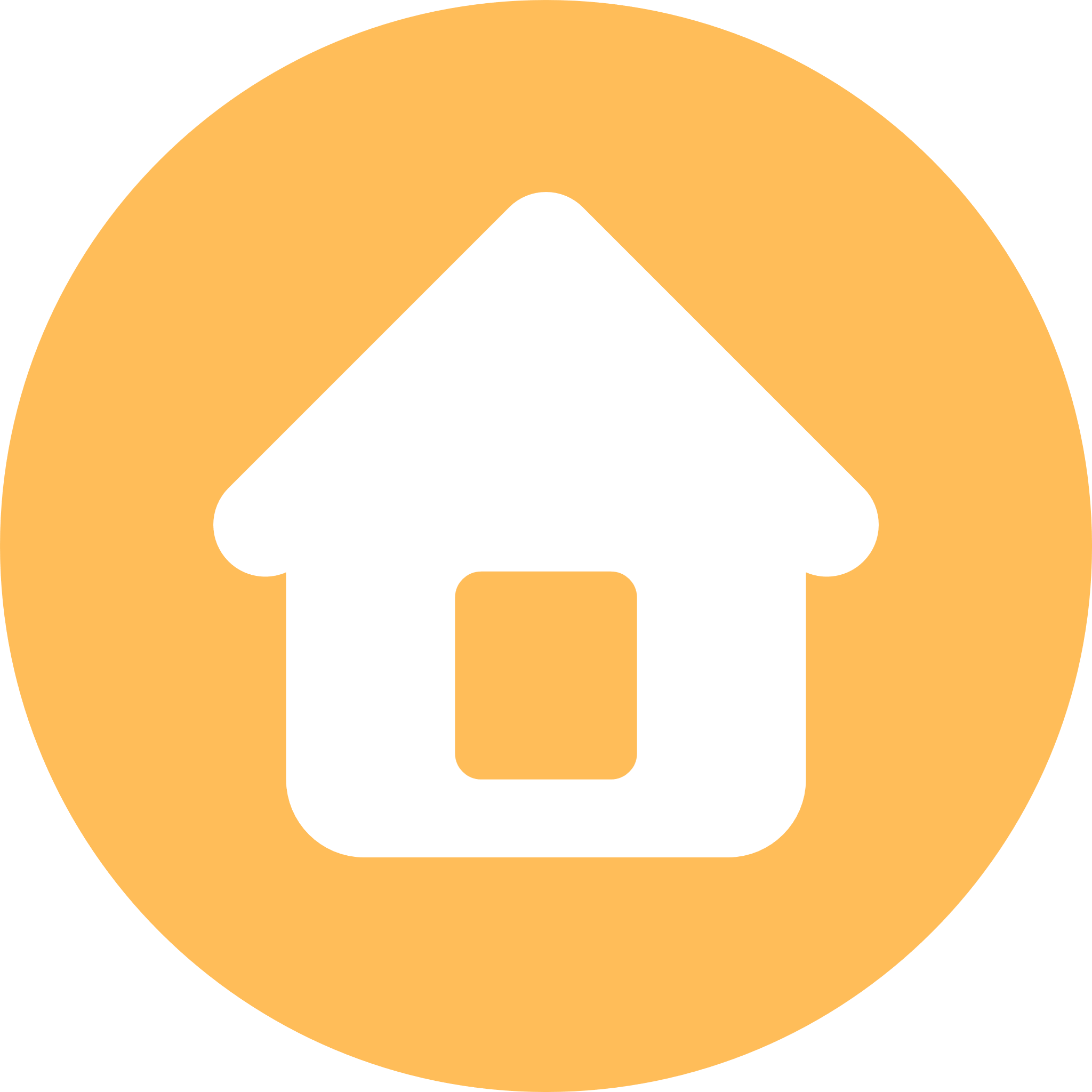 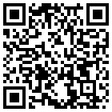 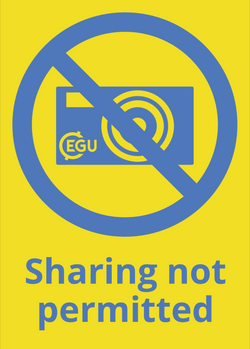 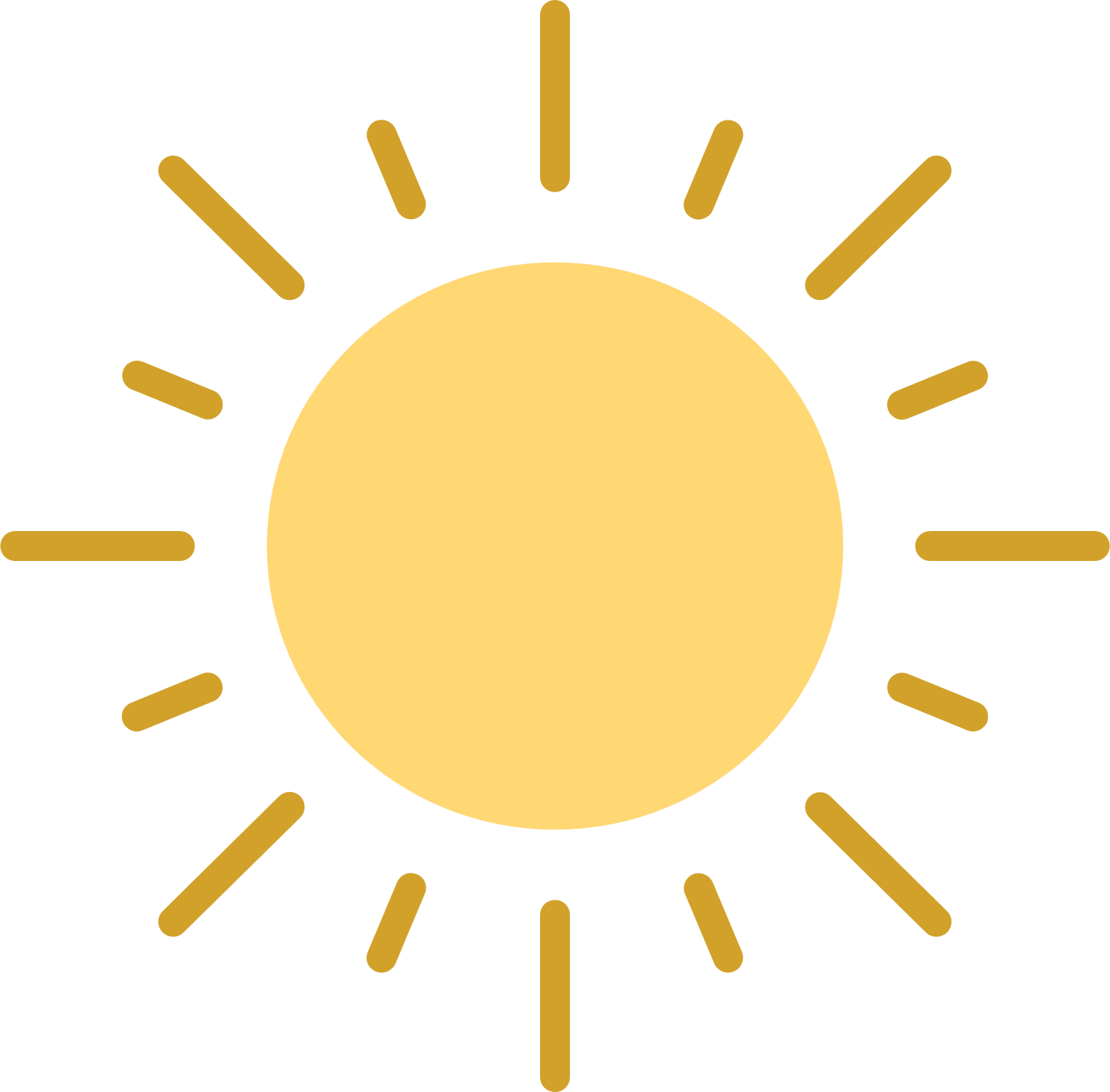 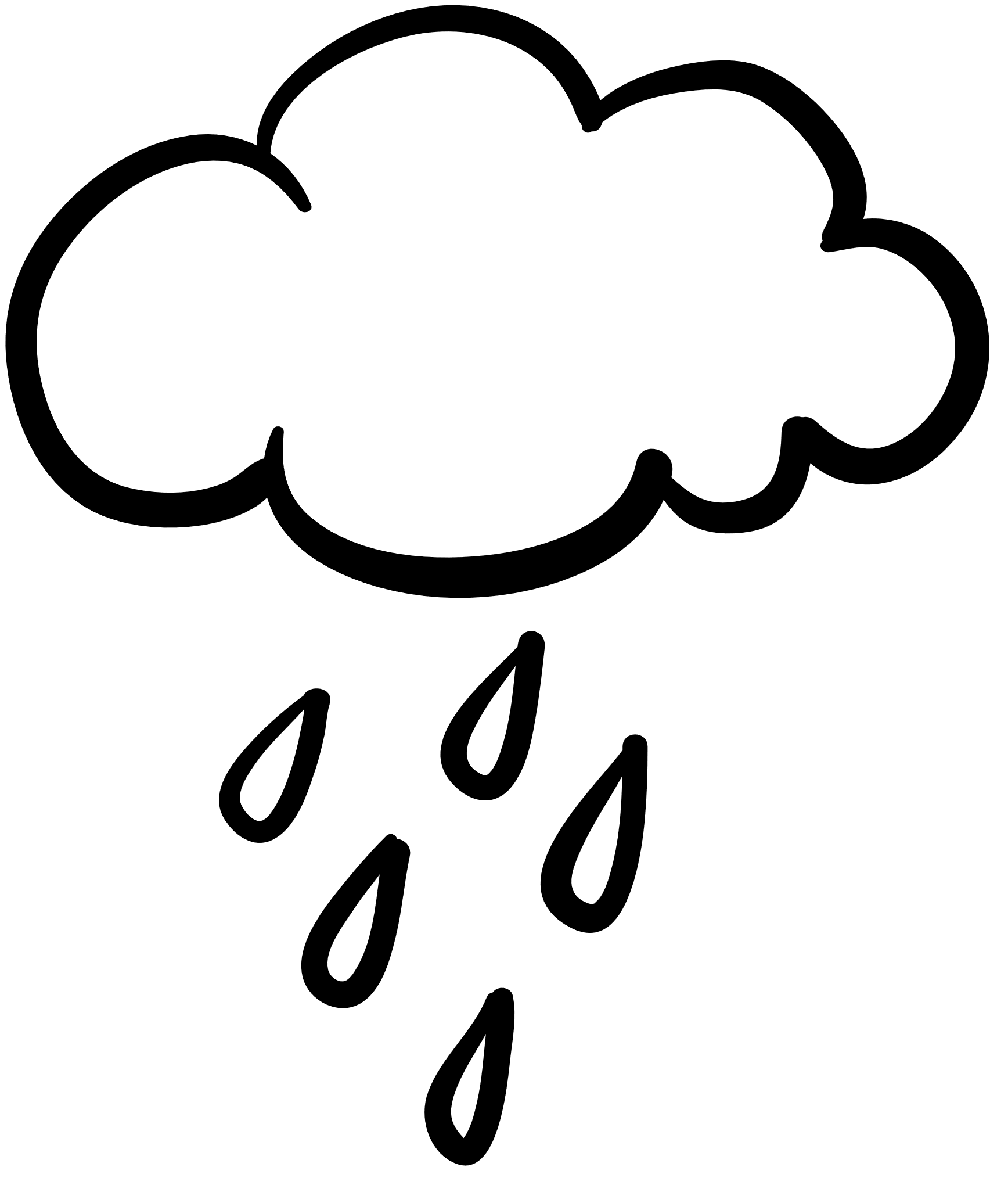 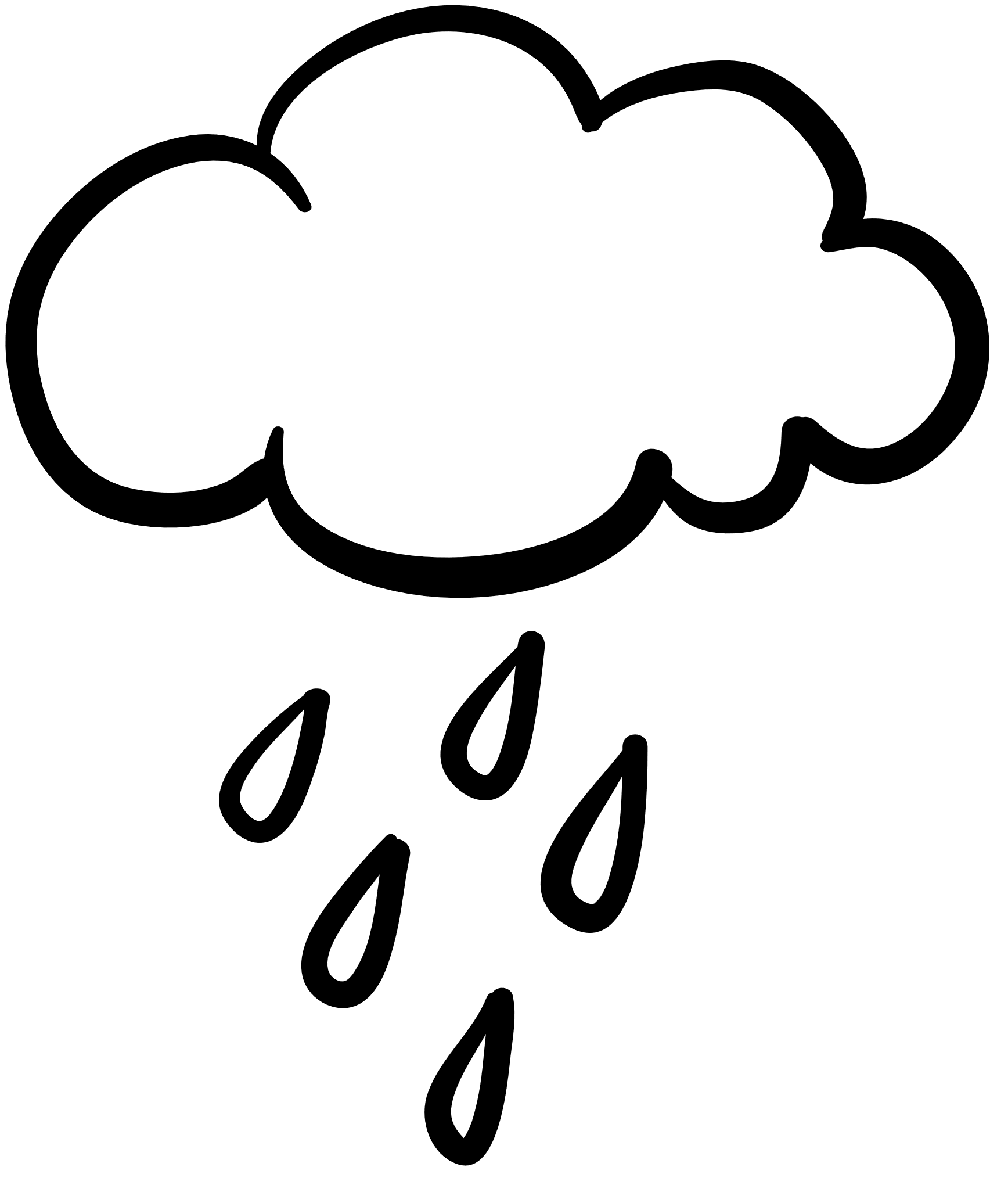 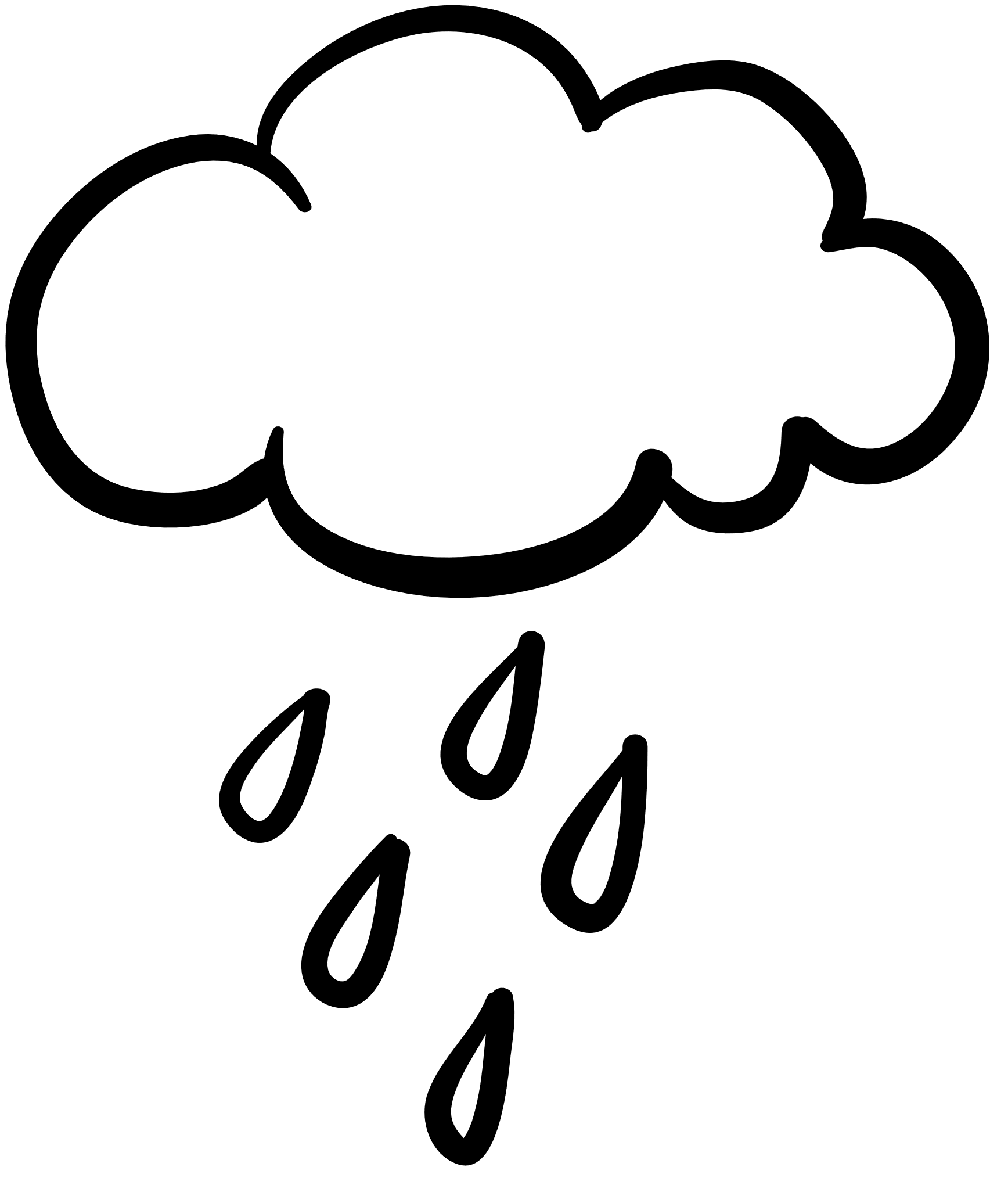 KSN DISTORTION
A
C
Distortions in ksn can lead to bias in erosion rate calculations

How much bias do rainfall gradients introduce?
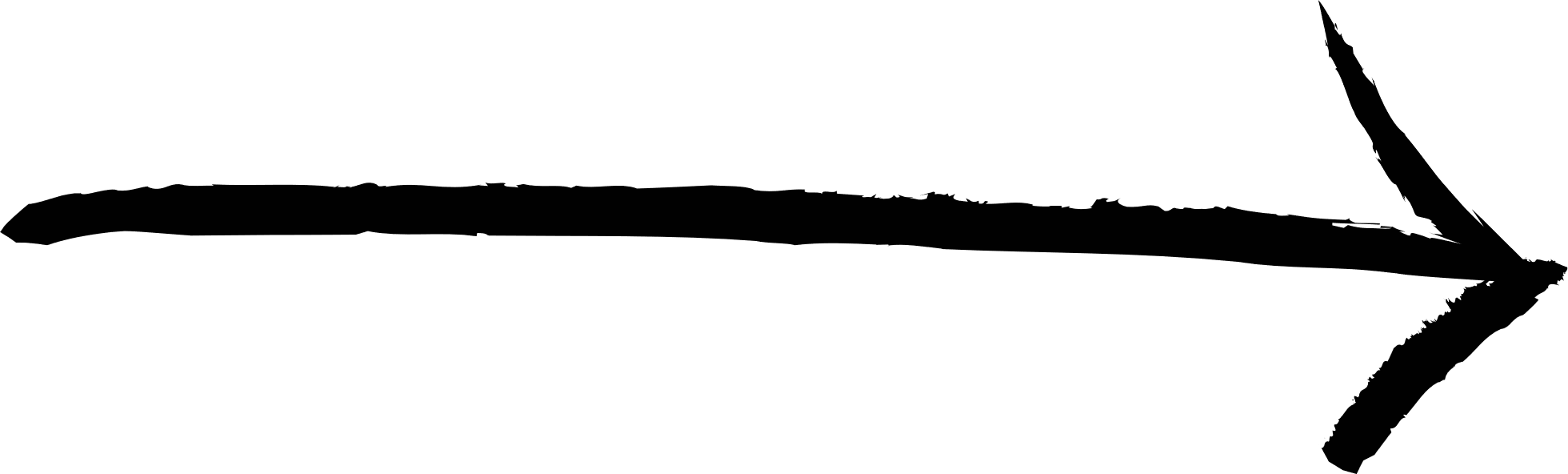 B
D
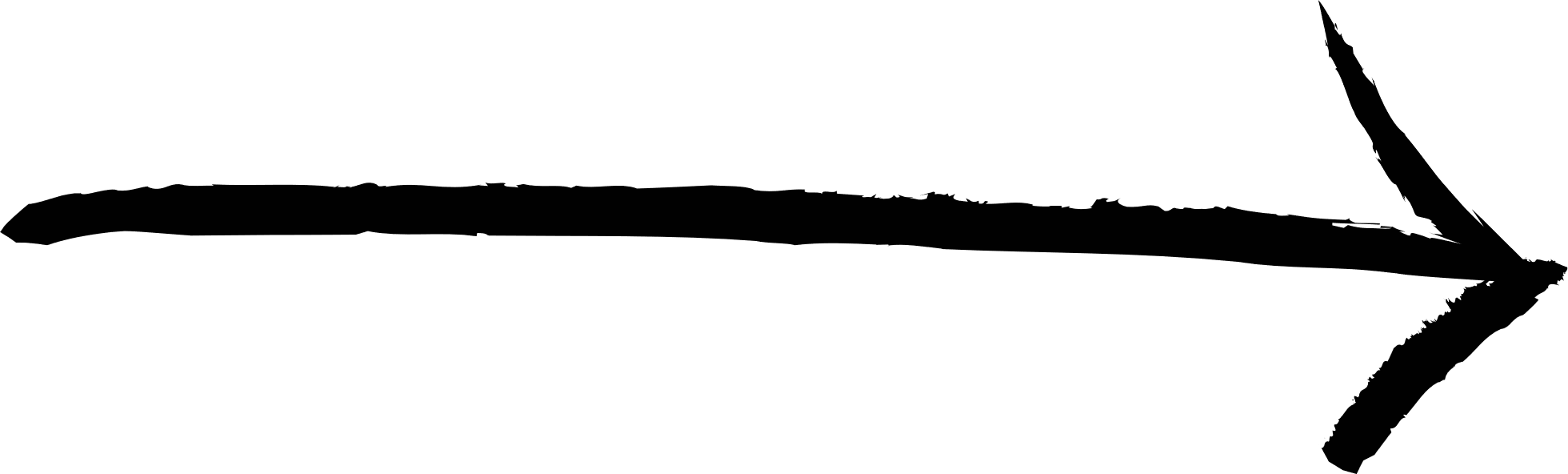 0.3 < Drainage area < 0.8
0.3 < Drainage area < 0.8
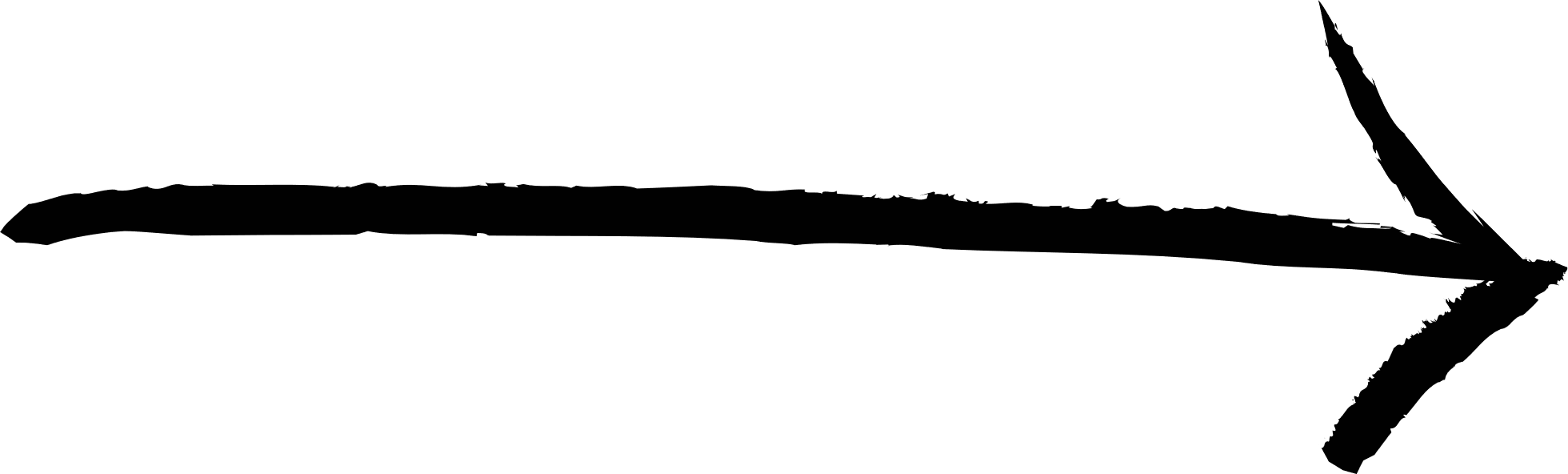 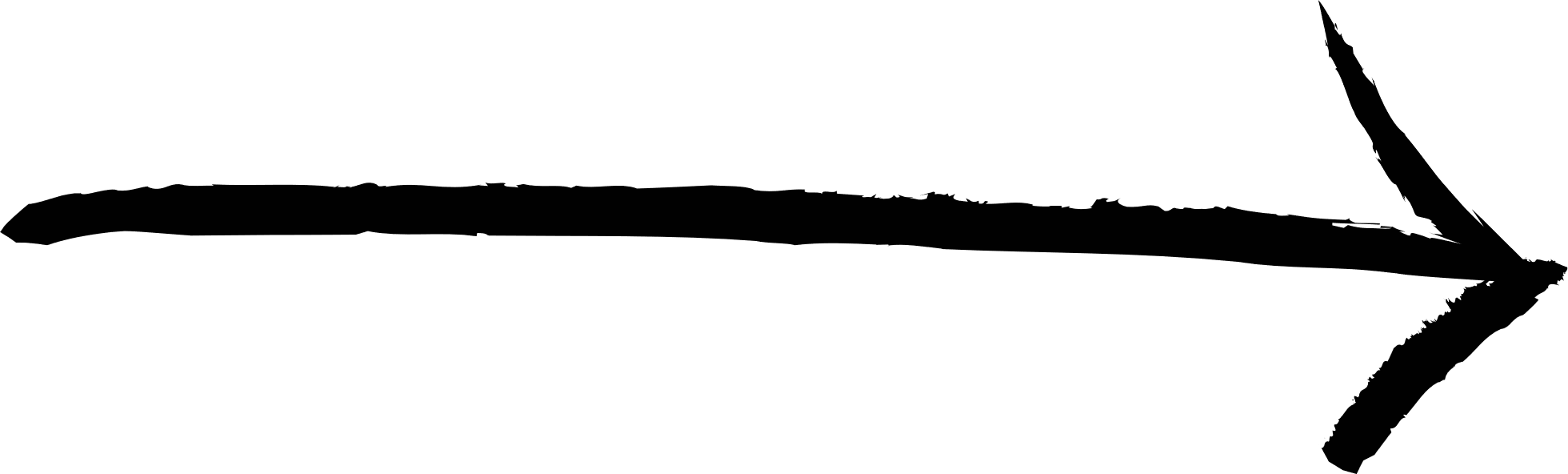 Drainage area > 0.8
Drainage area > 0.8
Median of ksn for A and B zones (ksn-A and ksn-B)
Ratio of ksn-A/ksn-B (ksn-AB)
Median of ksn for C and D zones (ksn-C and ksn-D)
Ratio of ksn-C/ksn-D (ksn-CD)
Distortion ratio: ksn-AB/ksn-CD
OSPP
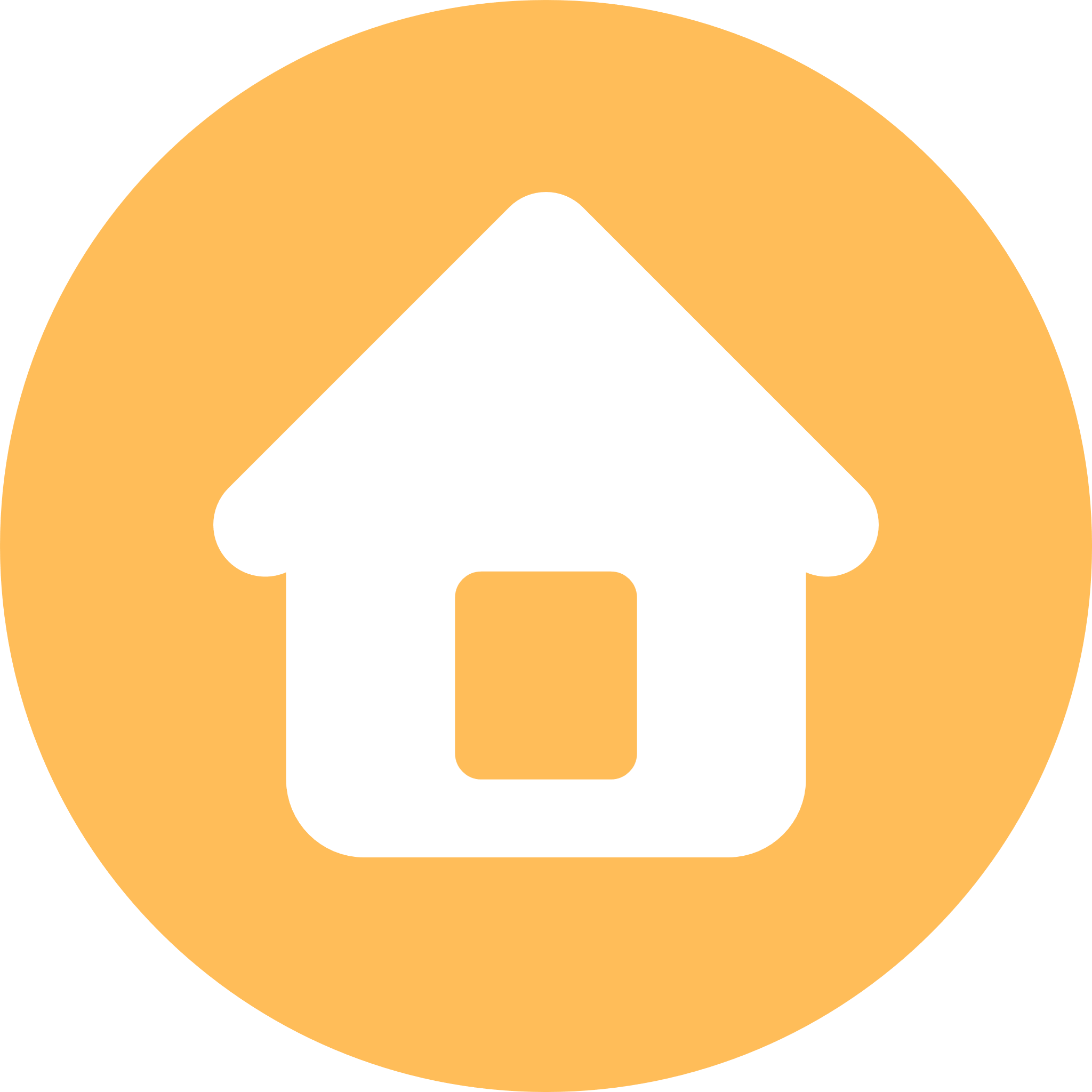 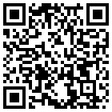 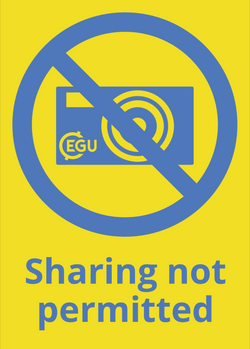 DISORDER: FINDING THE OPITIMAL CONCAVITY
Disorder explains how much the concavity differs between tributaries and the main stem.

The optimal concavity is found by minimising the disorder of a basin.
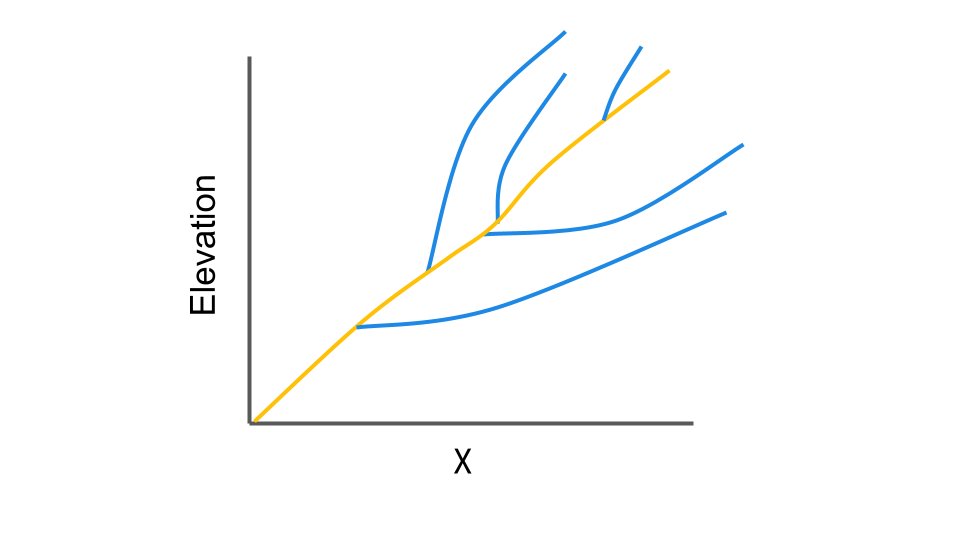 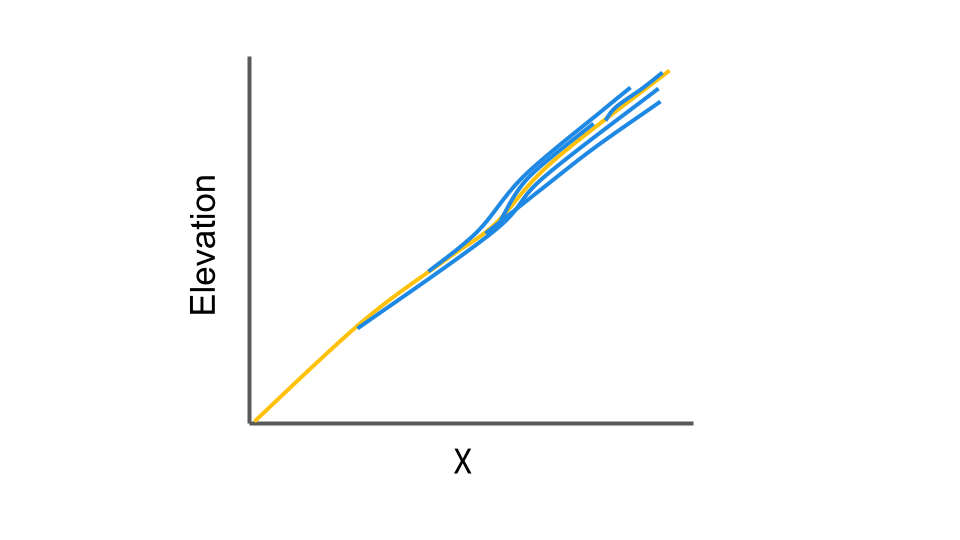 High disorder
Low disorder
OSPP
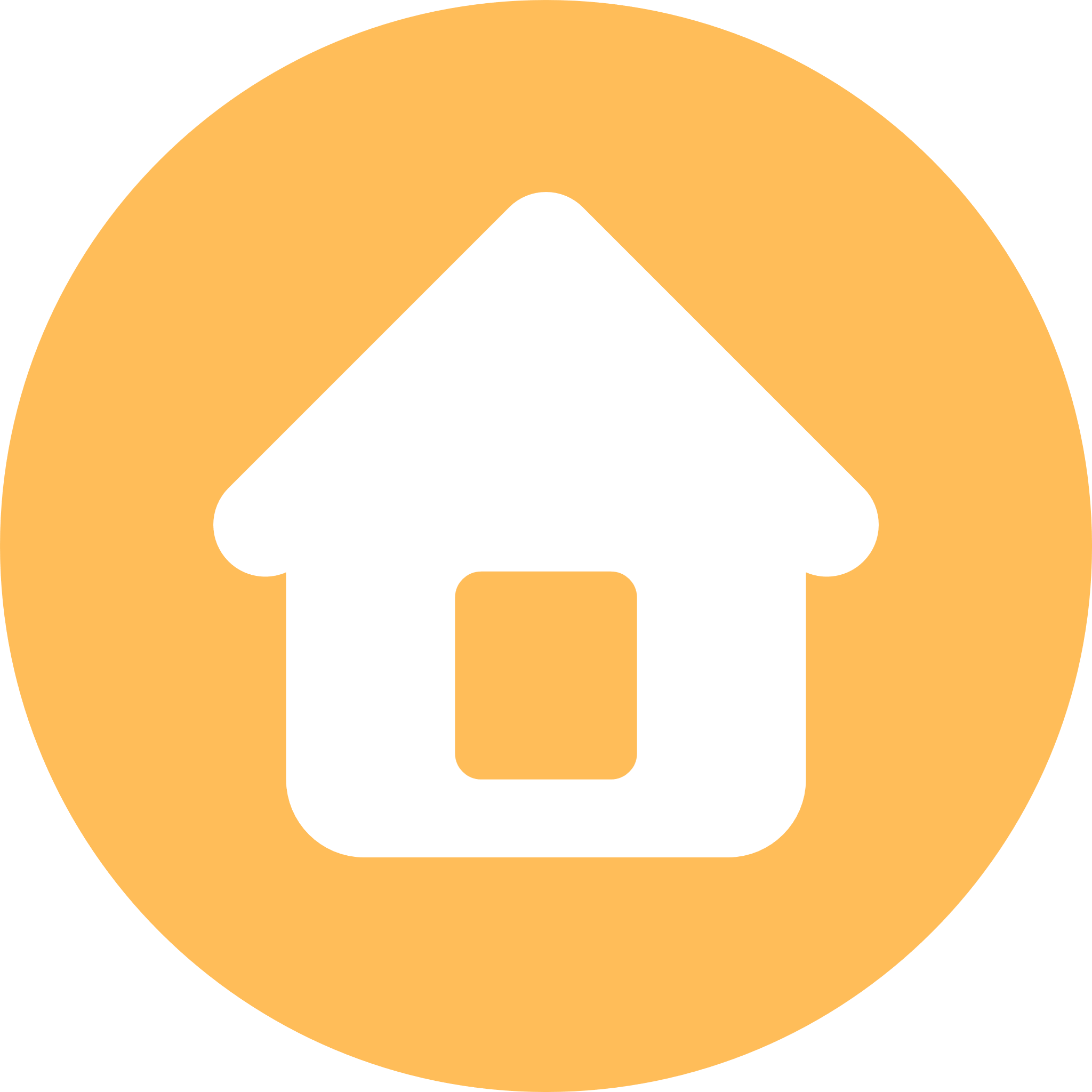 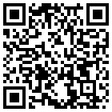 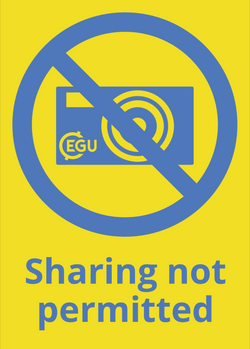 QUANTIFYING CHANGE: DISORDER MINIMISATION
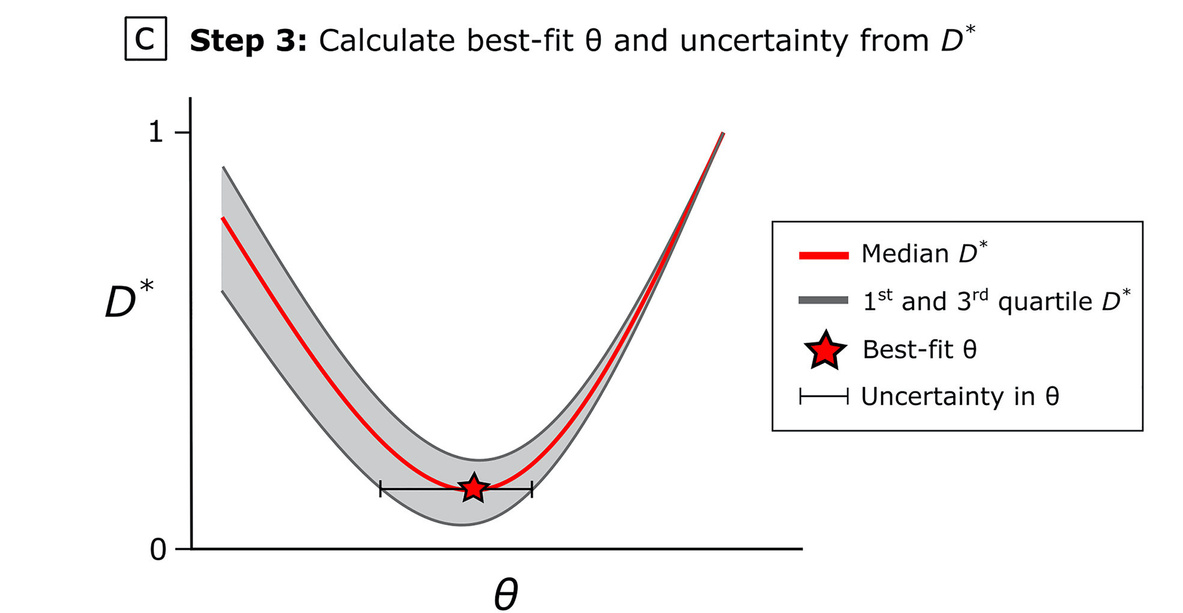 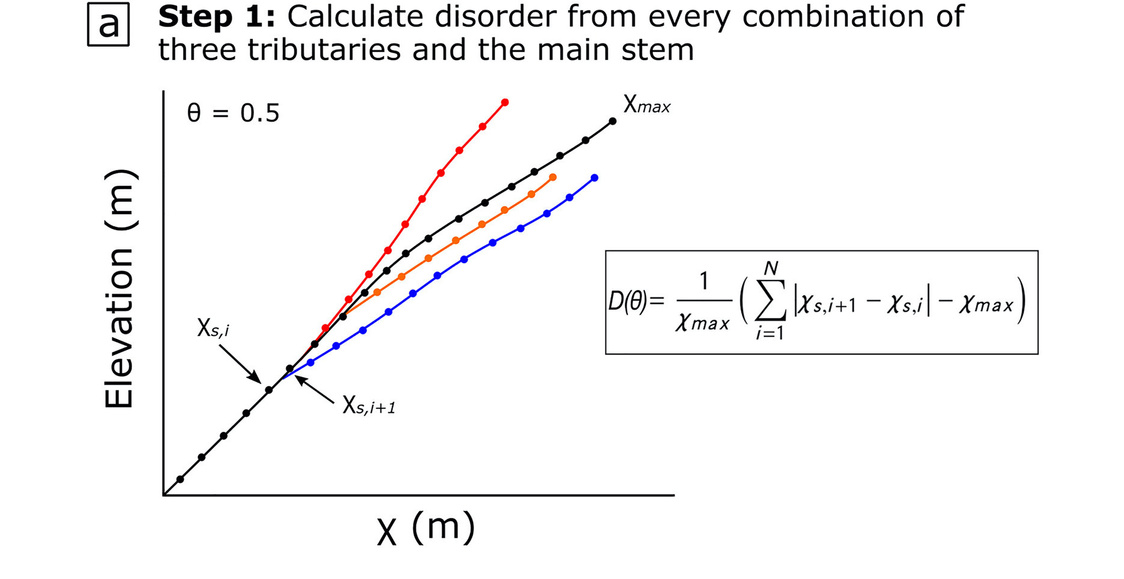 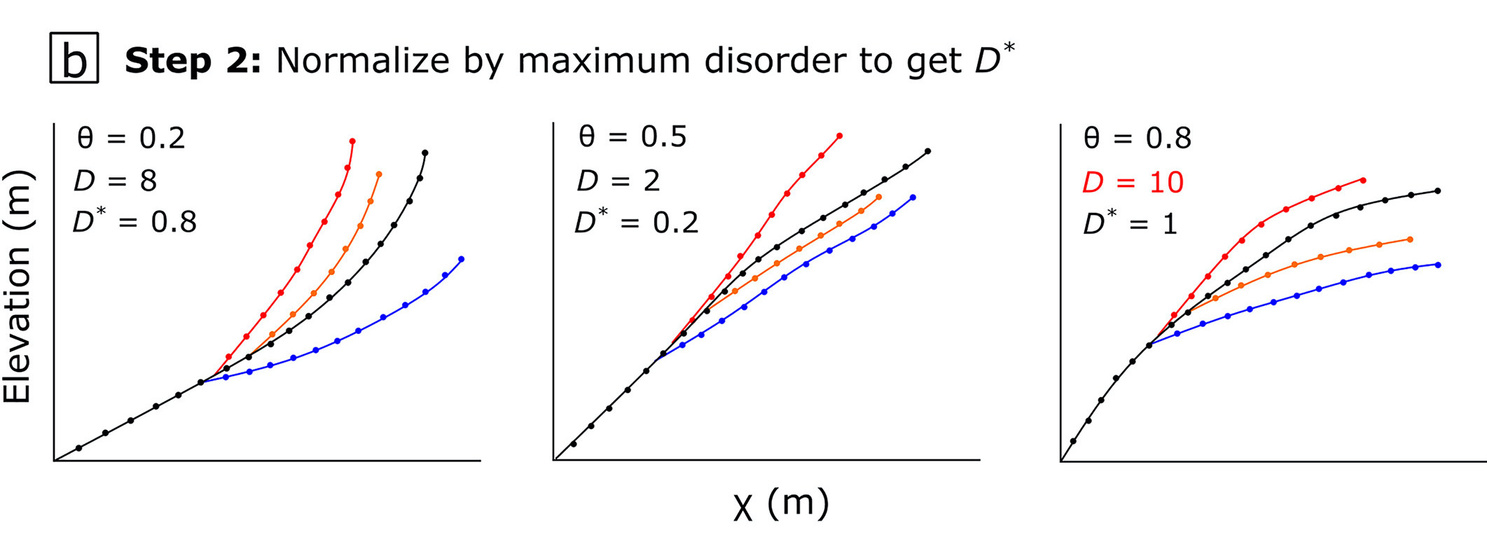 OSPP
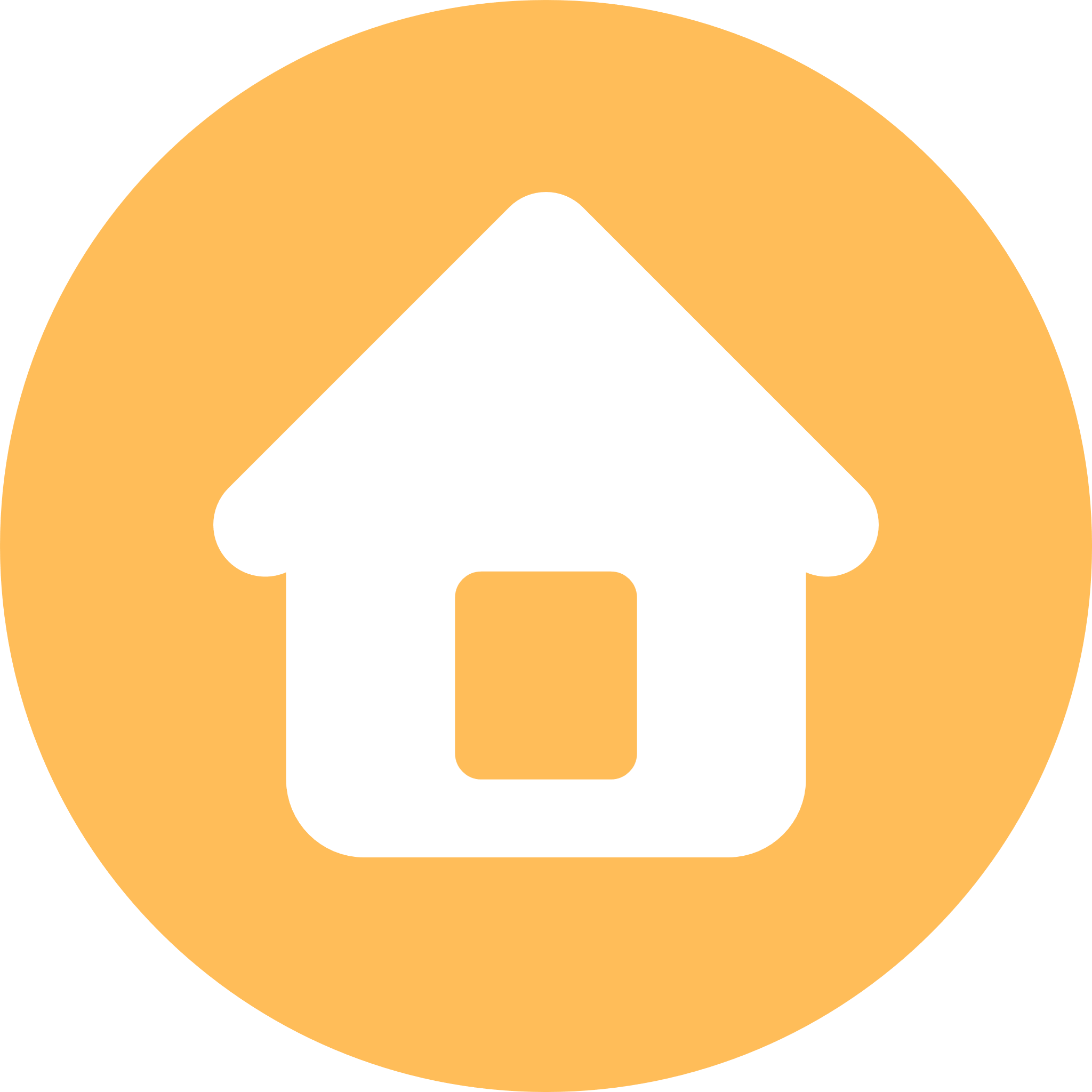 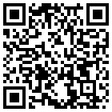 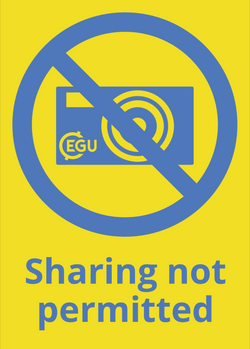 Figure adapted from Gailleton, B. et al (2021). Impact of changing concavity indices on channel steepness and divide migration metrics. JGR: Earth Surface.
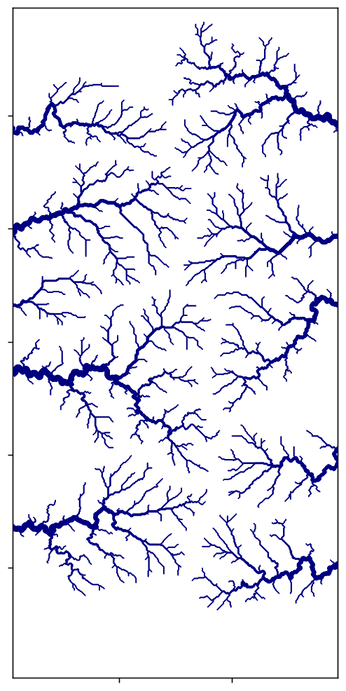 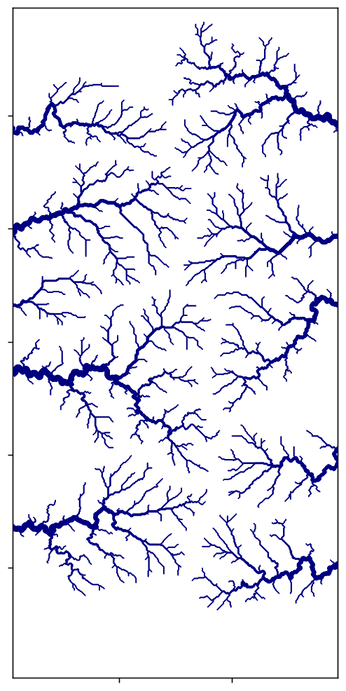 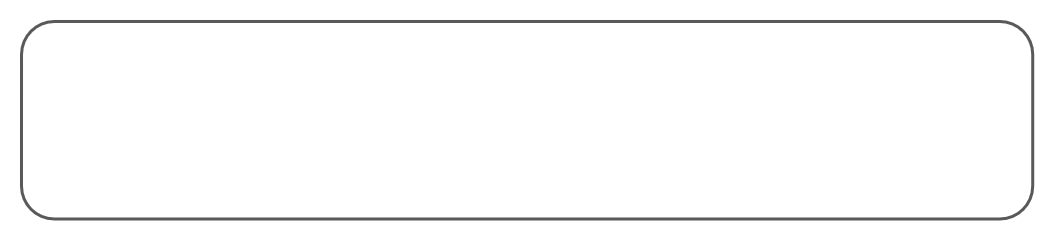 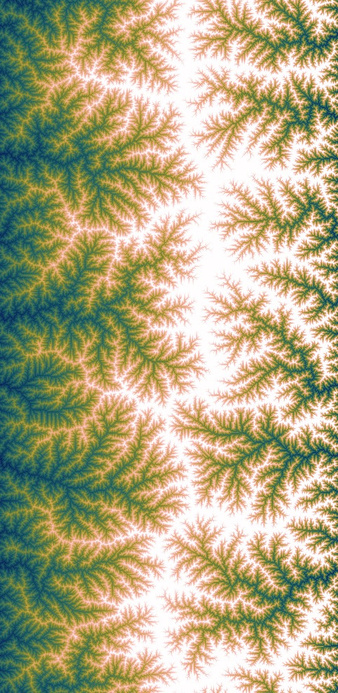 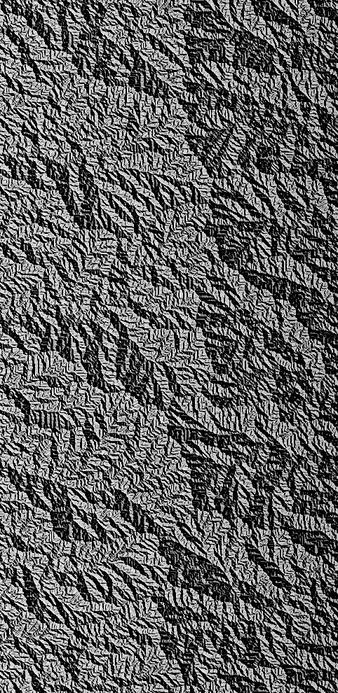 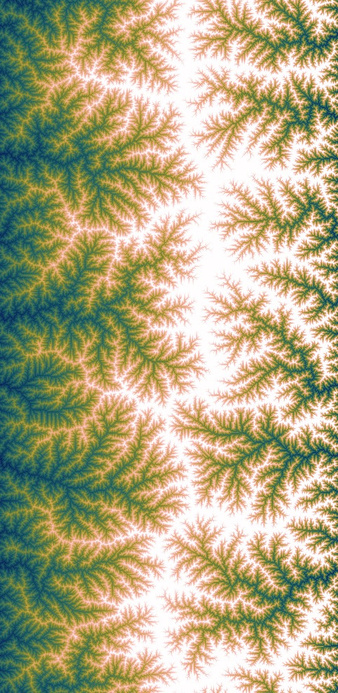 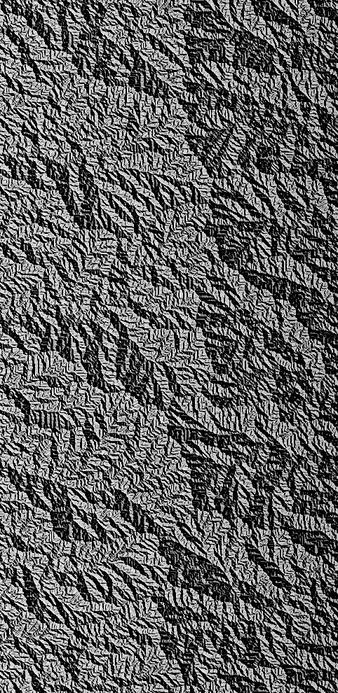 SIMULATION SET UP
25

20

15

10

5
25

20

15

10

5
Calculate metrics: 𝜃, ksn, disorder
Northing (km)
Northing (km)
Linear Rainfall Gradient (0-10m/yr)
4 Lithological scenarios
3 m/n scenarios (0.35, 0.45, 0.55)
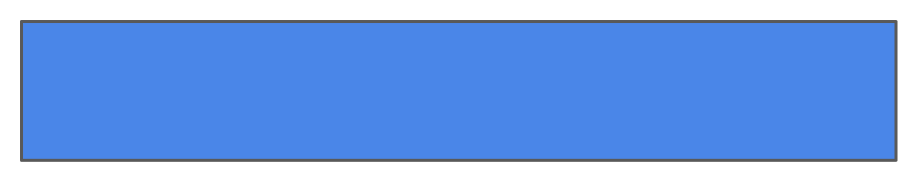 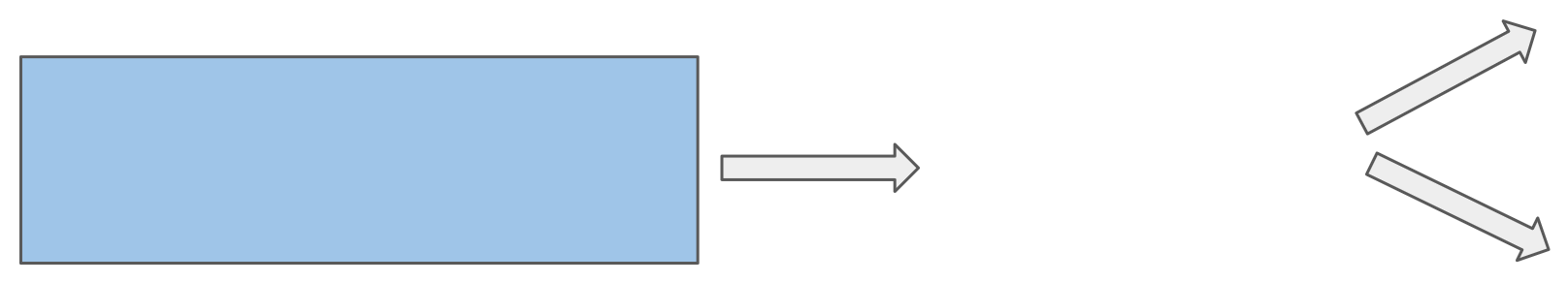 With precipitation
5         10
Easting (km)
5         10
Easting (km)
Incision rule: discharge
Steady State
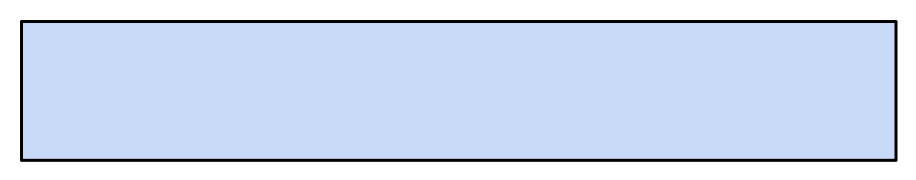 Without precipitation
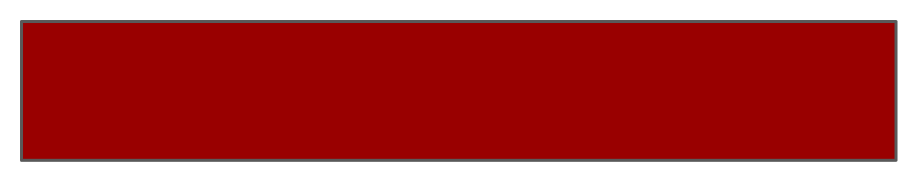 With precipitation
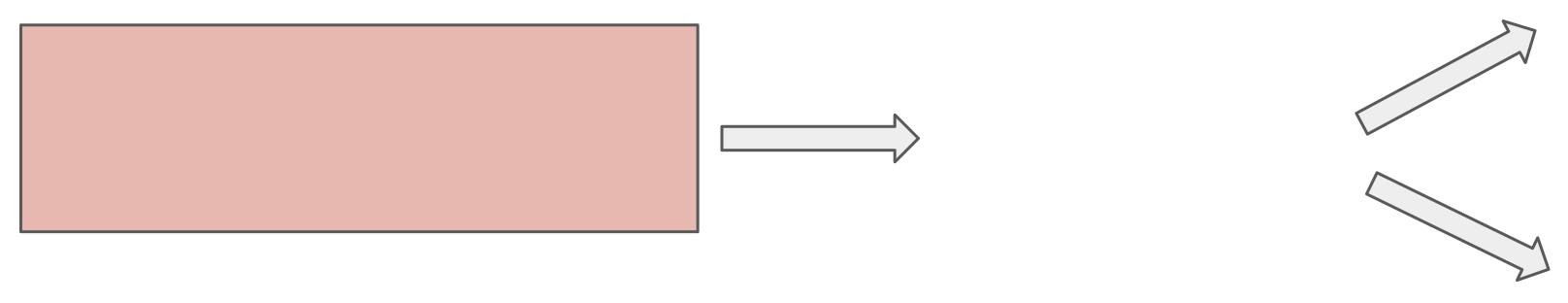 Incision rule: drainage area
Steady State
OSPP
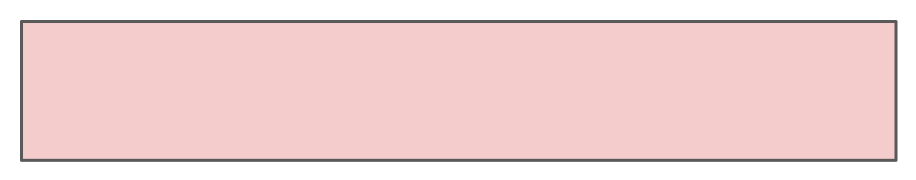 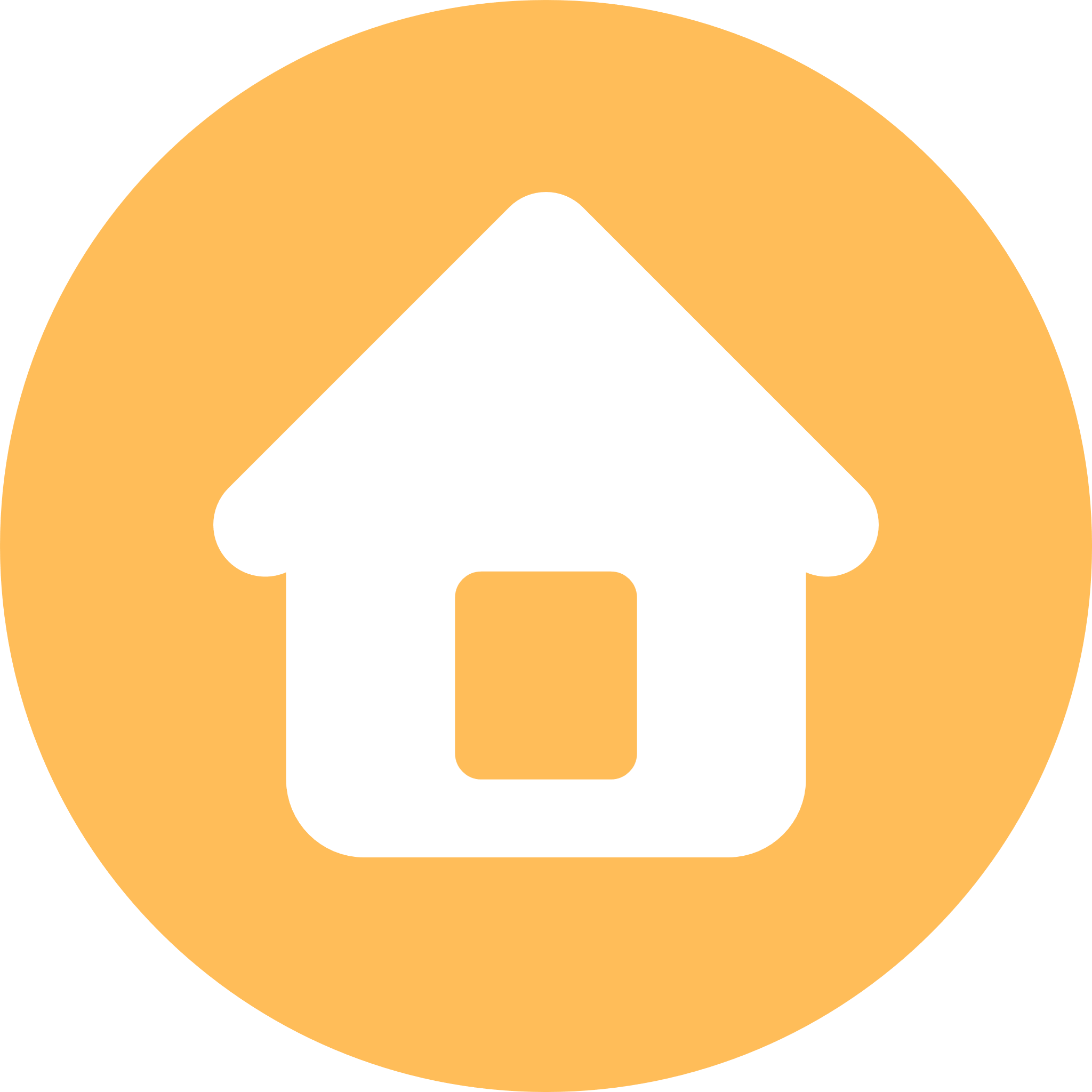 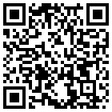 Without precipitation
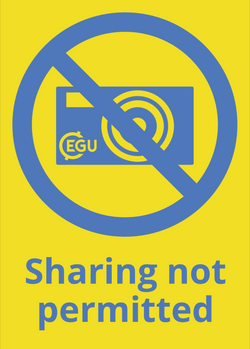 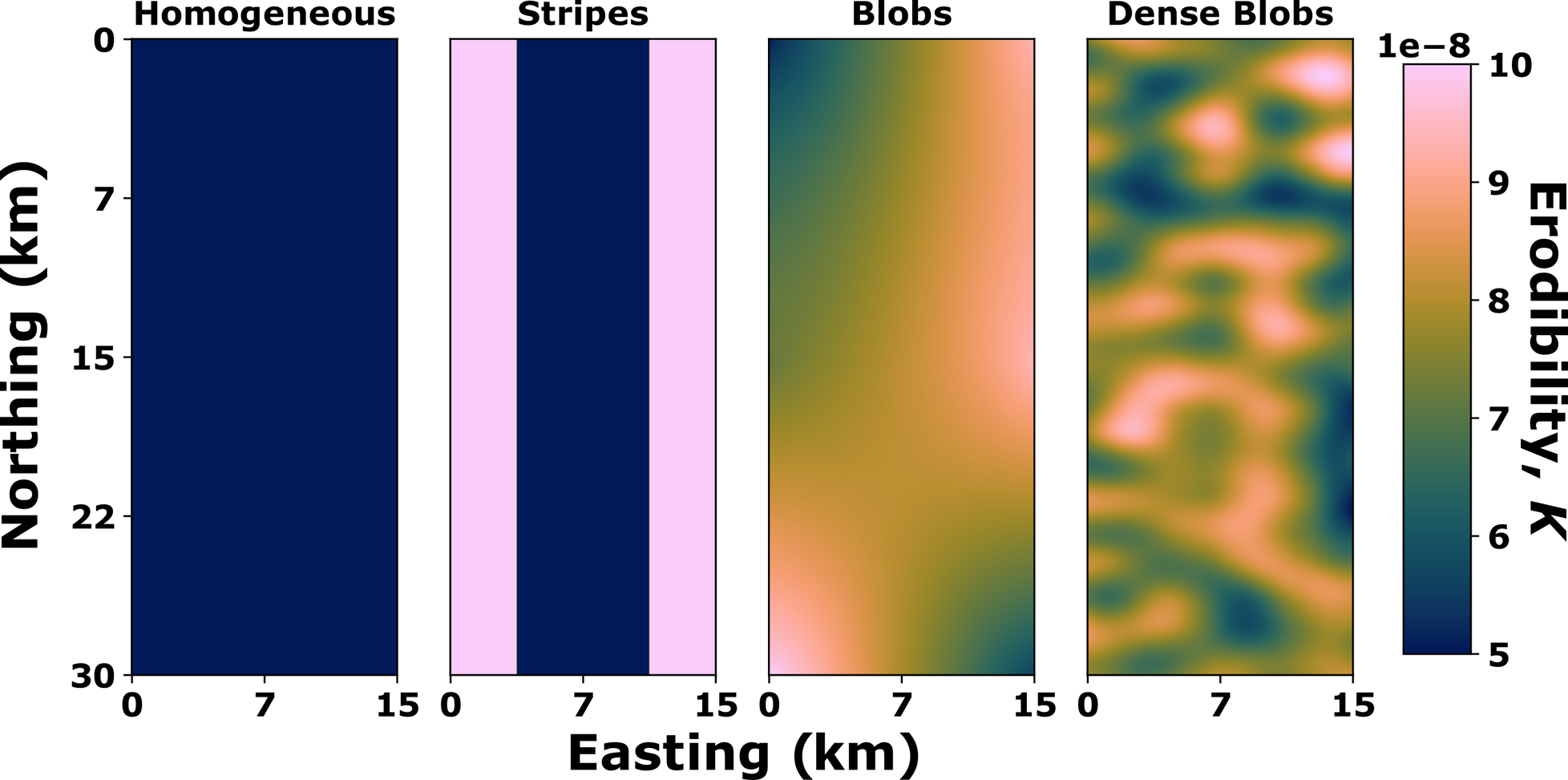 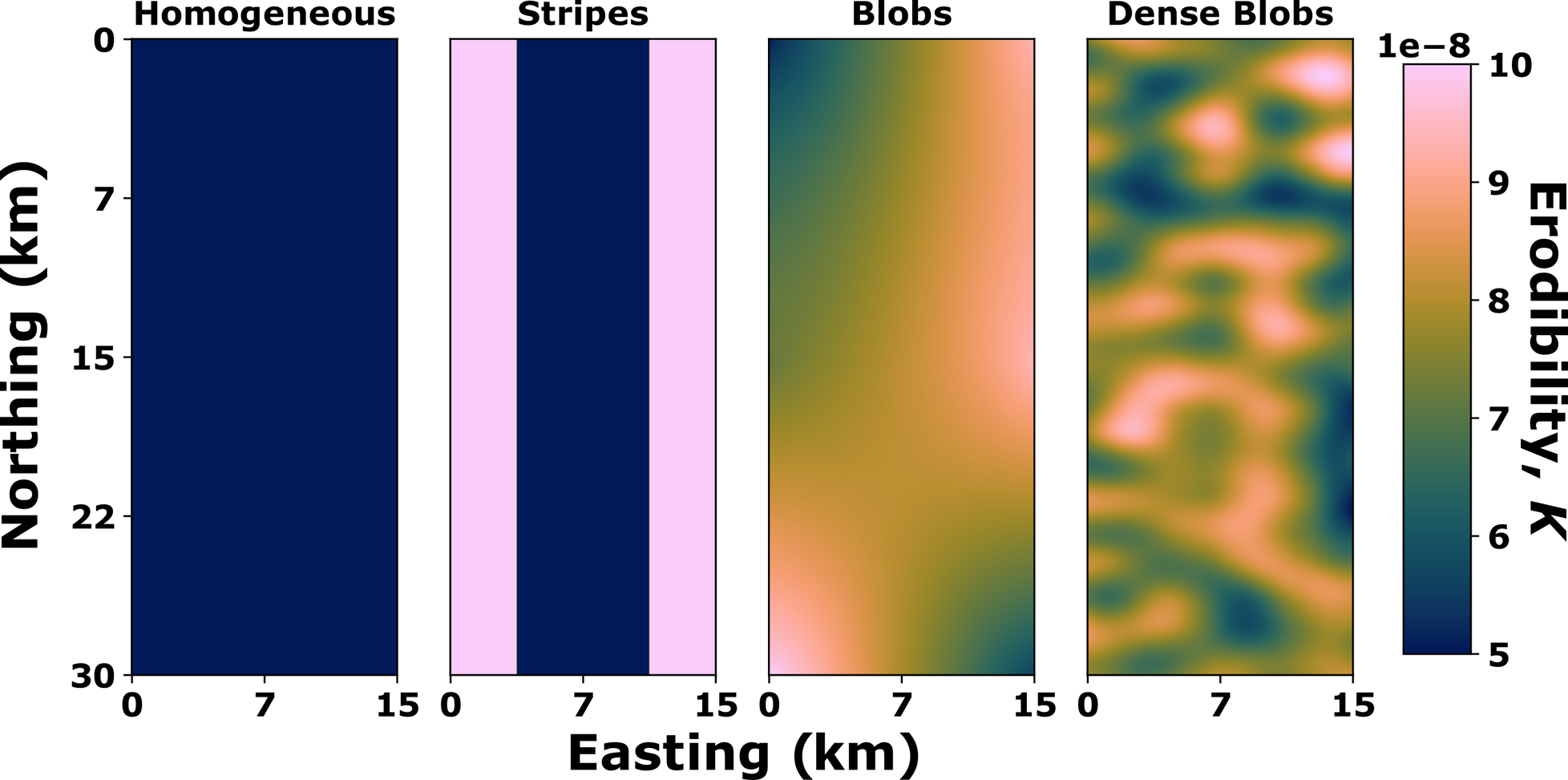 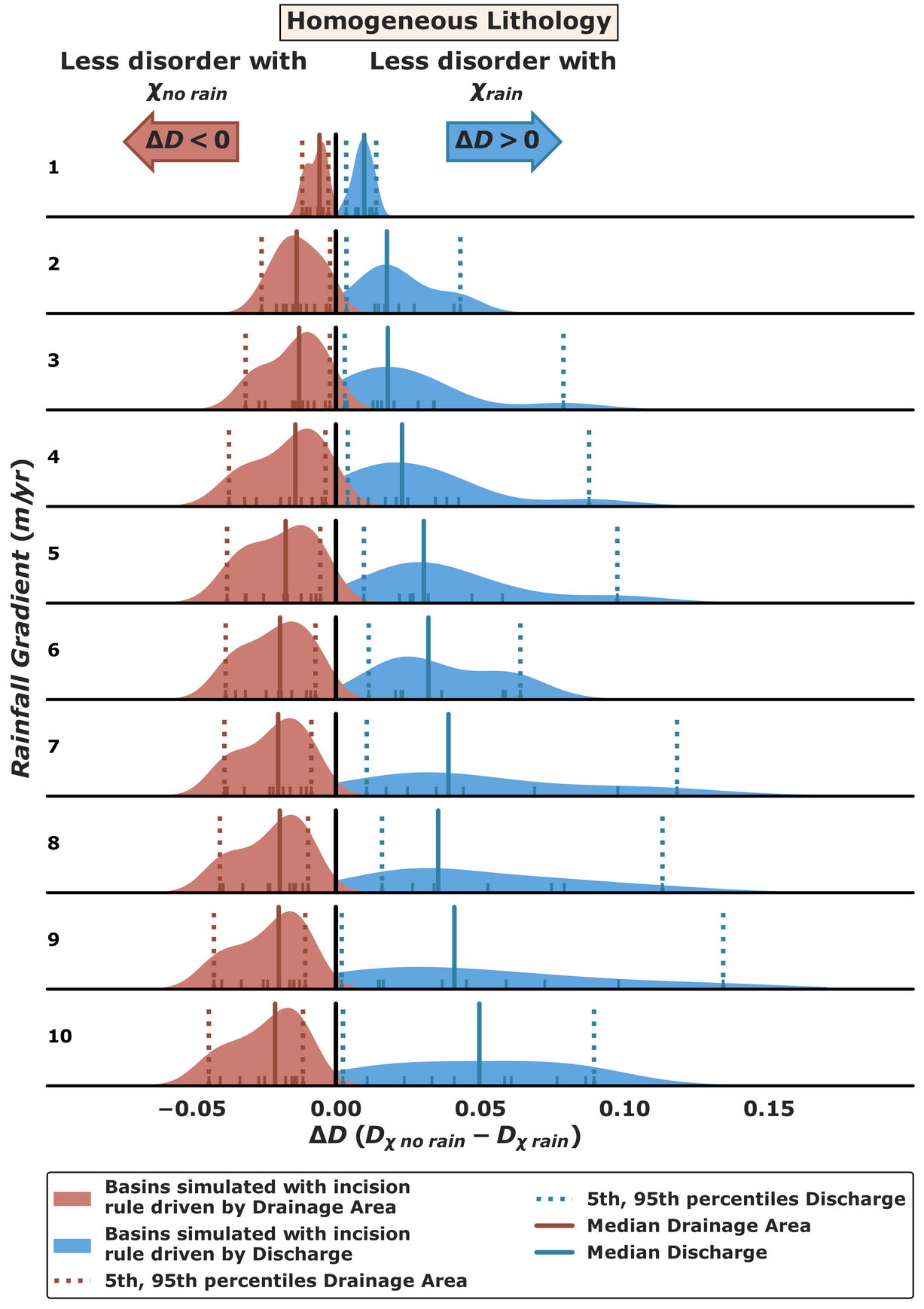 HOMOGENEOUS LITHOLOGY
OSPP
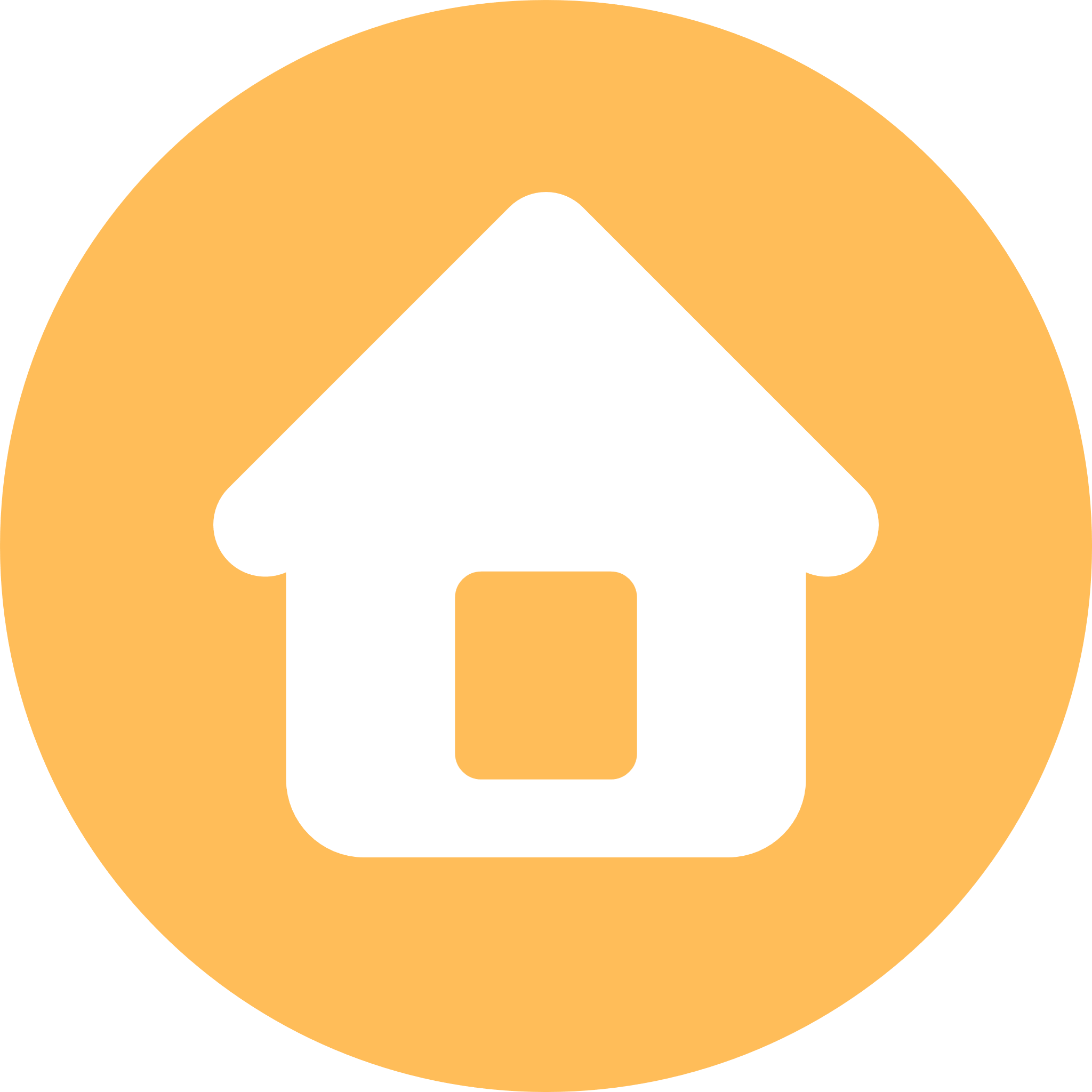 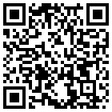 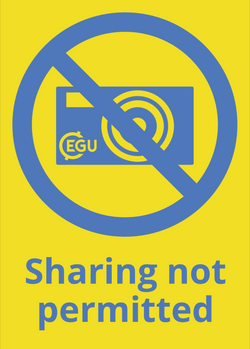 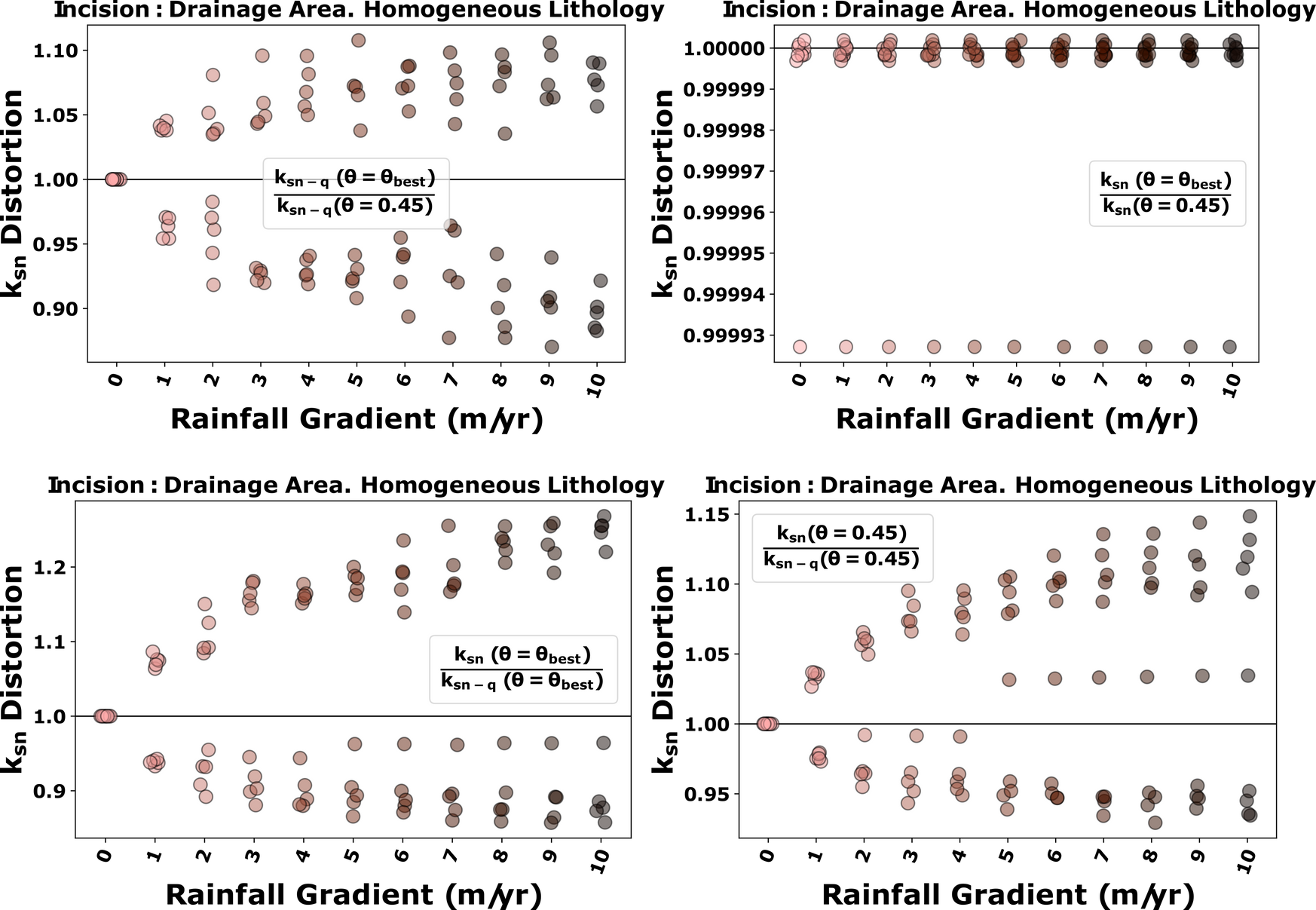 OSPP
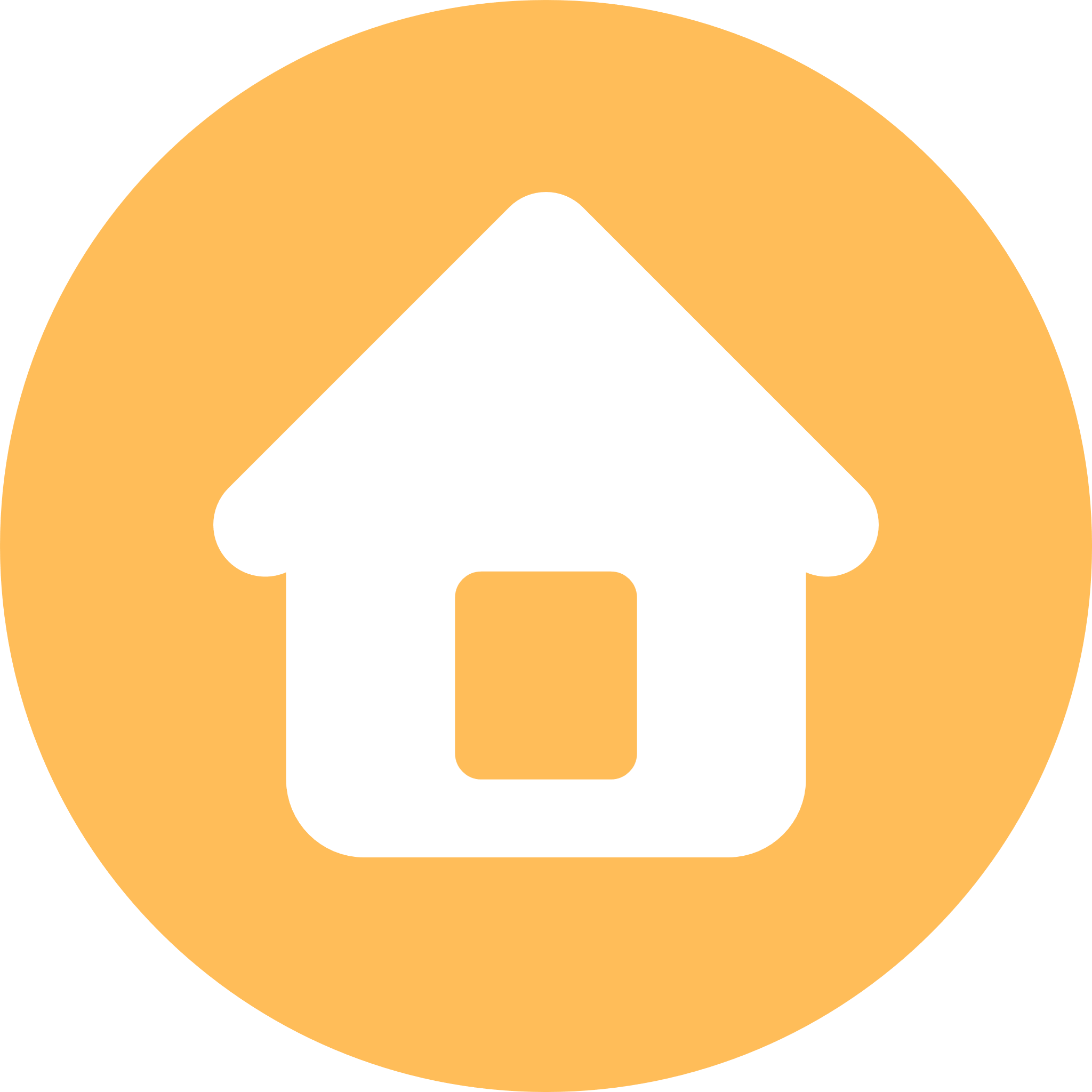 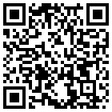 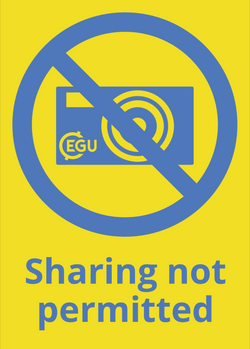 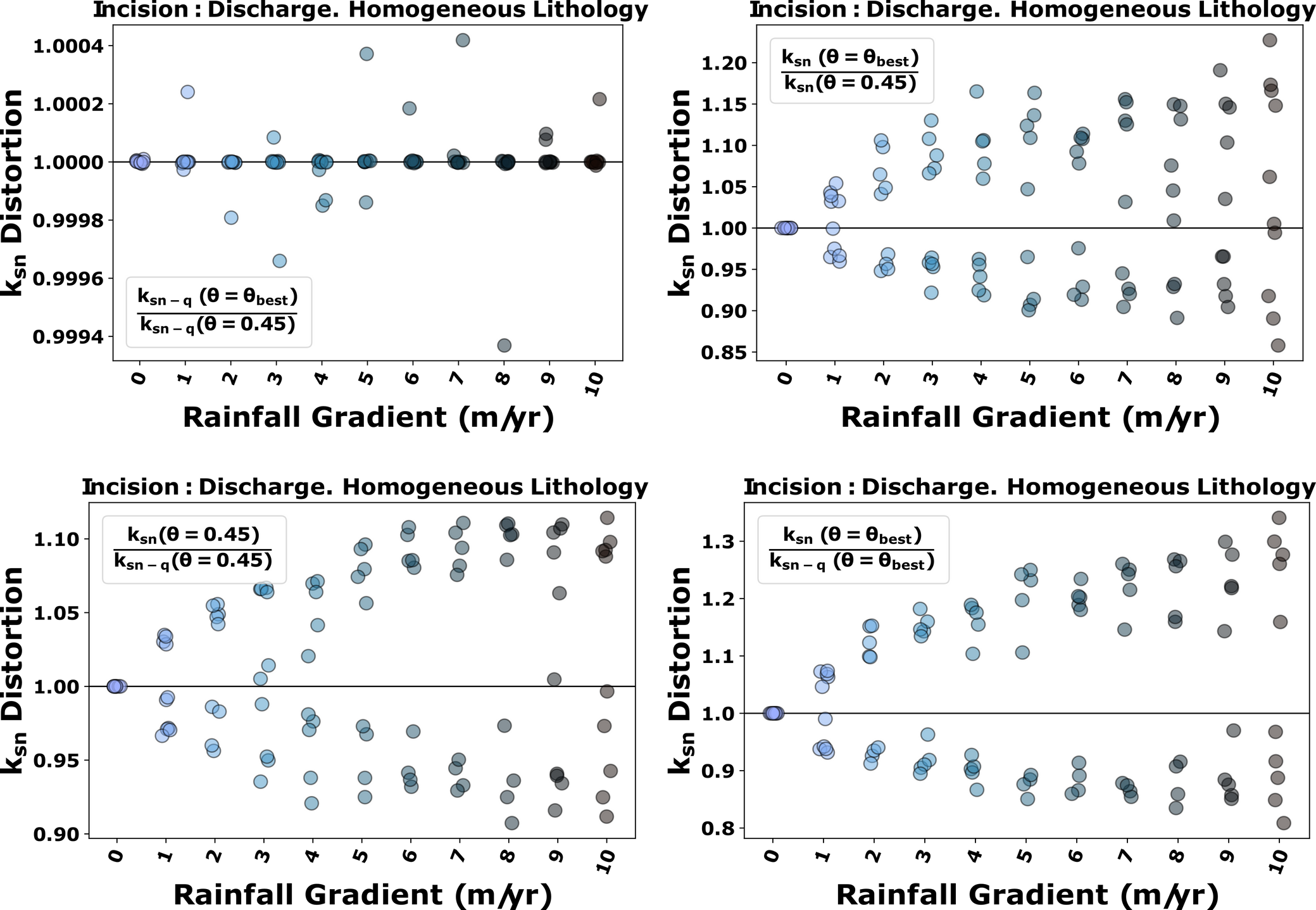 OSPP
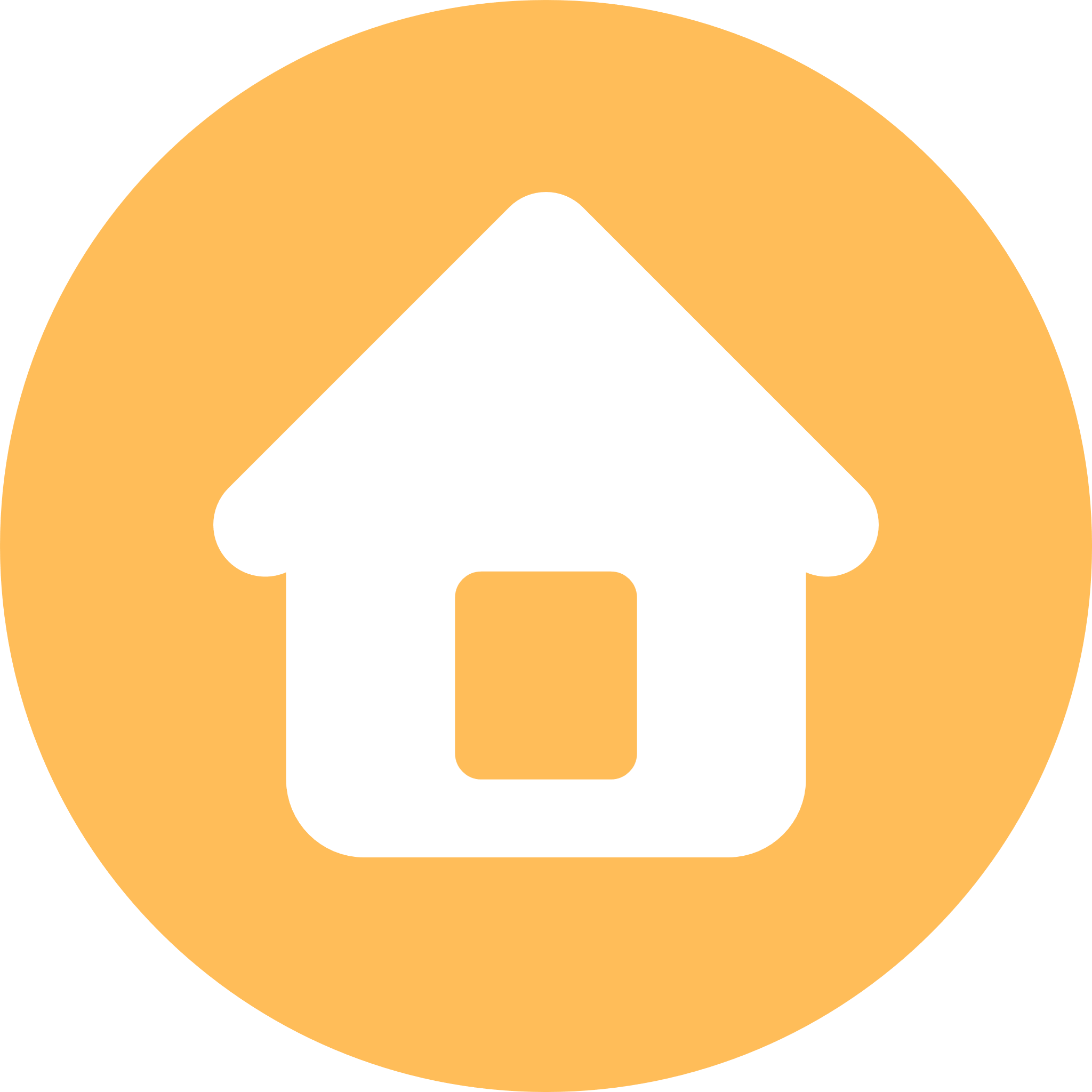 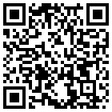 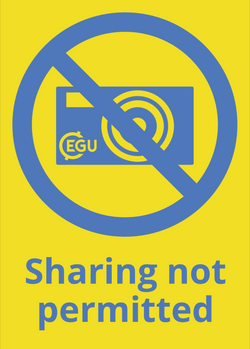 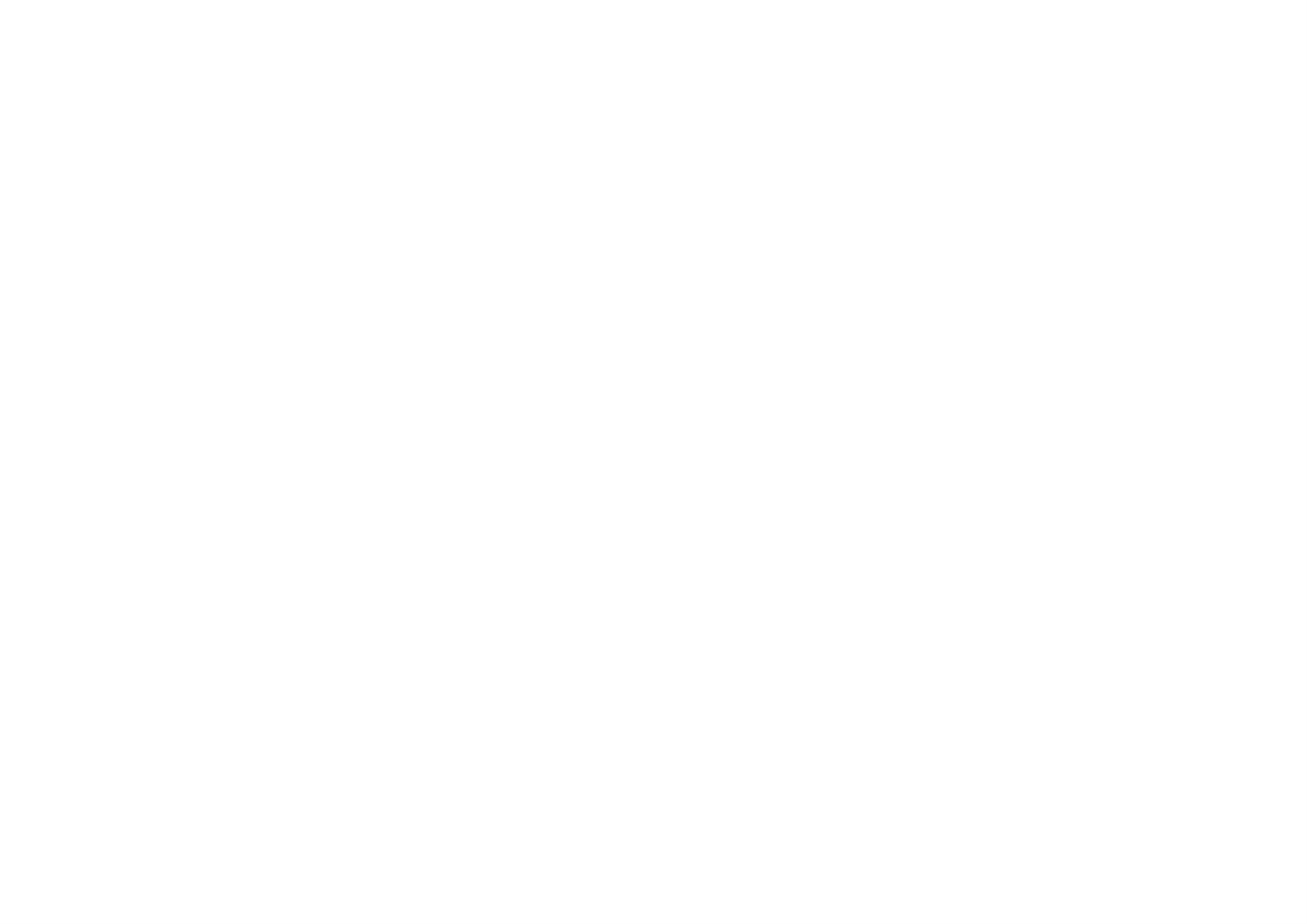 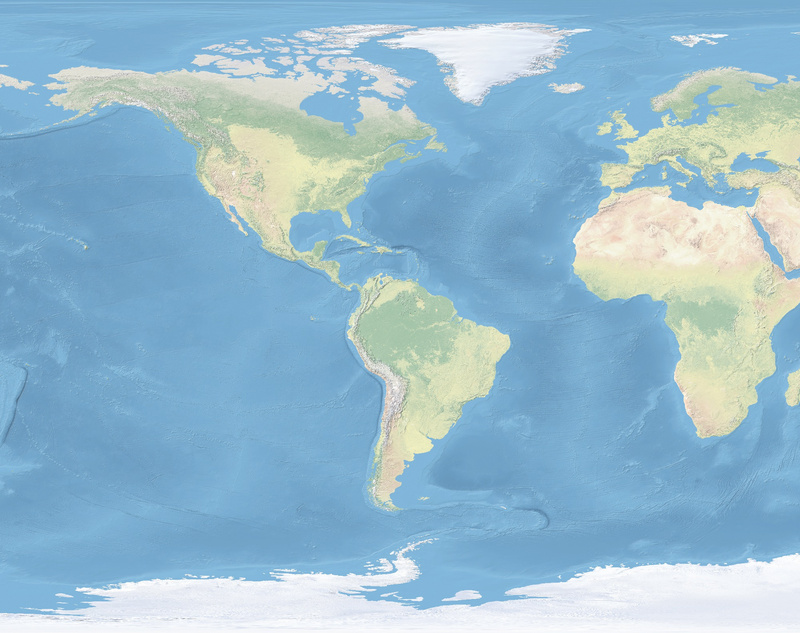 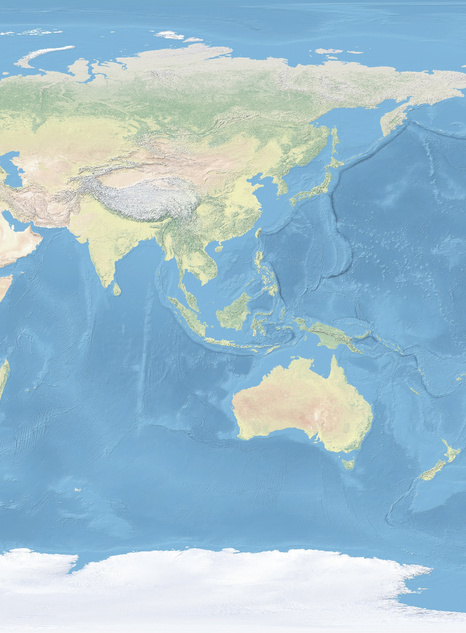 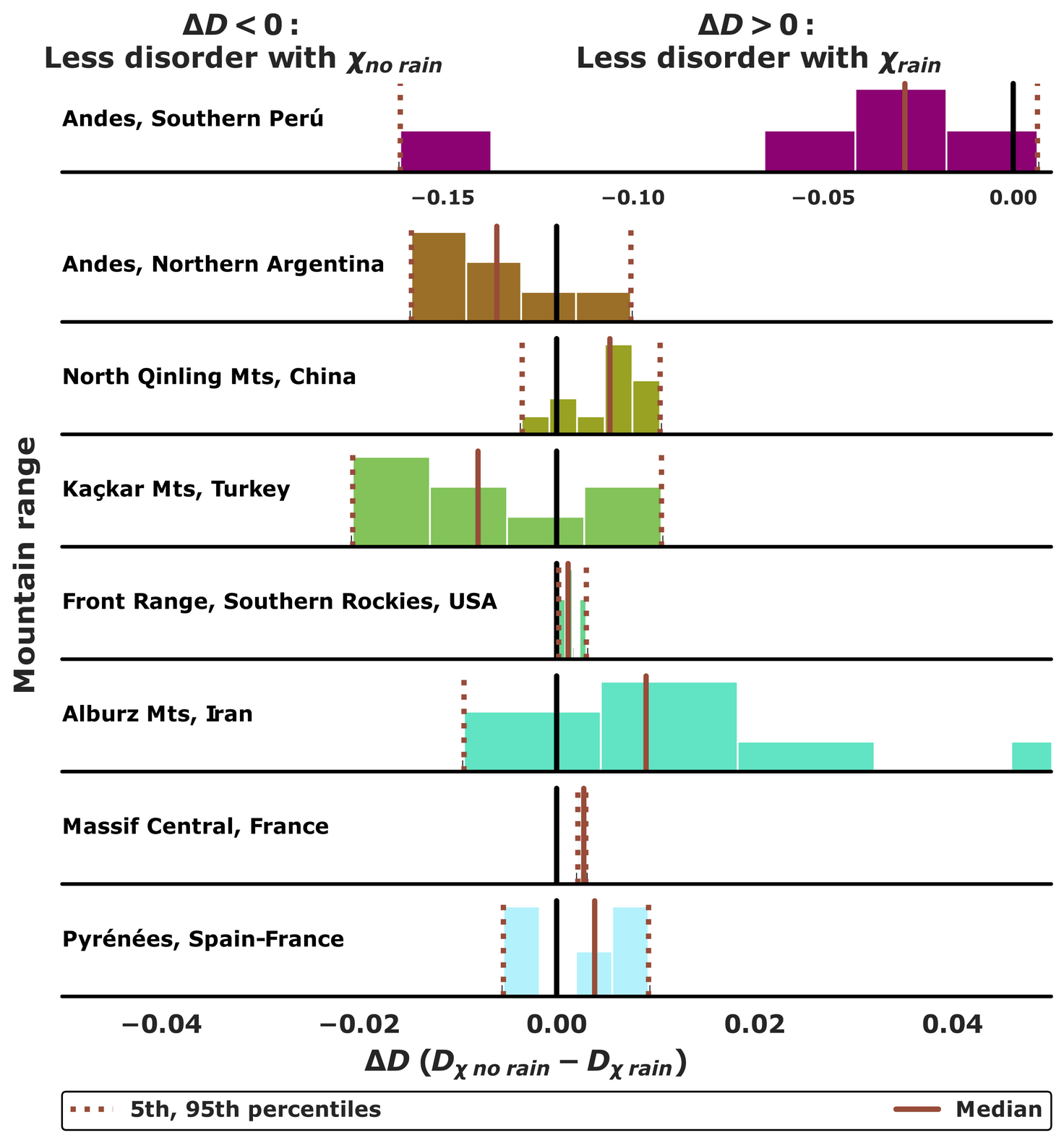 NATURAL LANDSCAPES
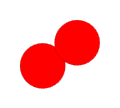 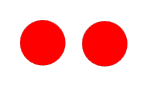 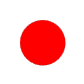 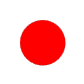 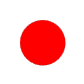 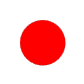 OSPP
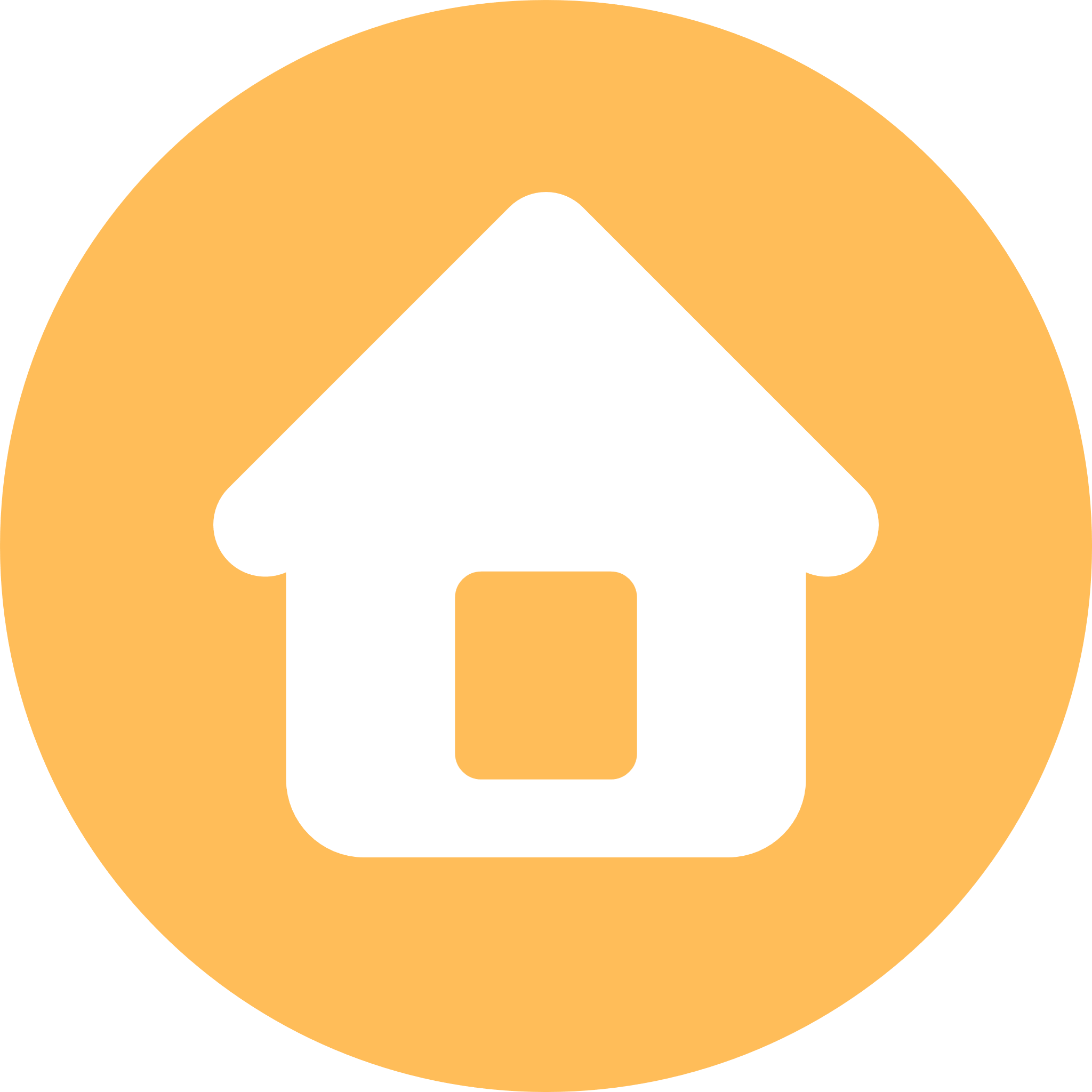 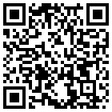 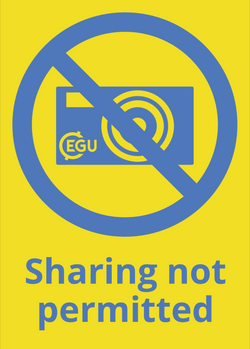 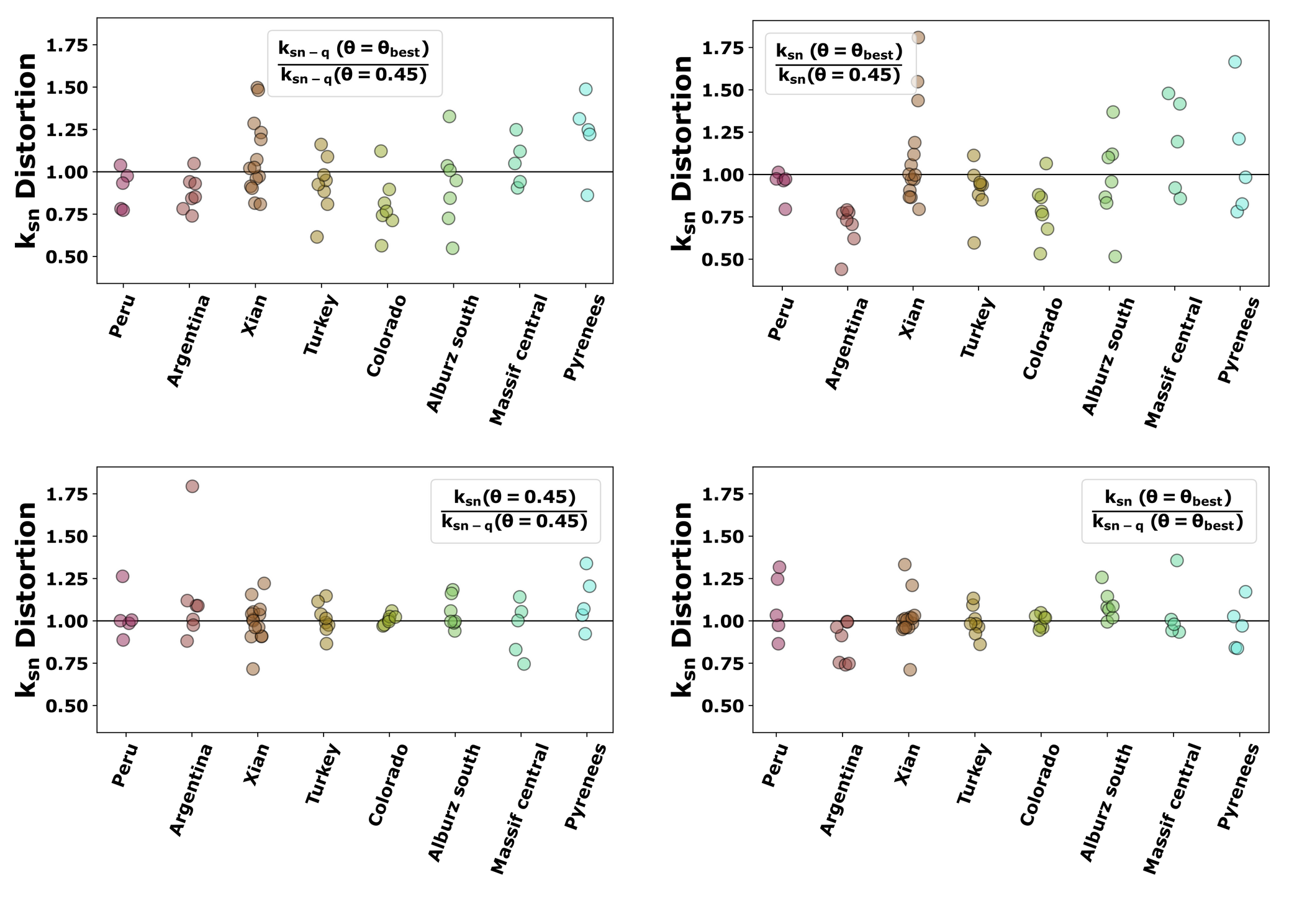 OSPP
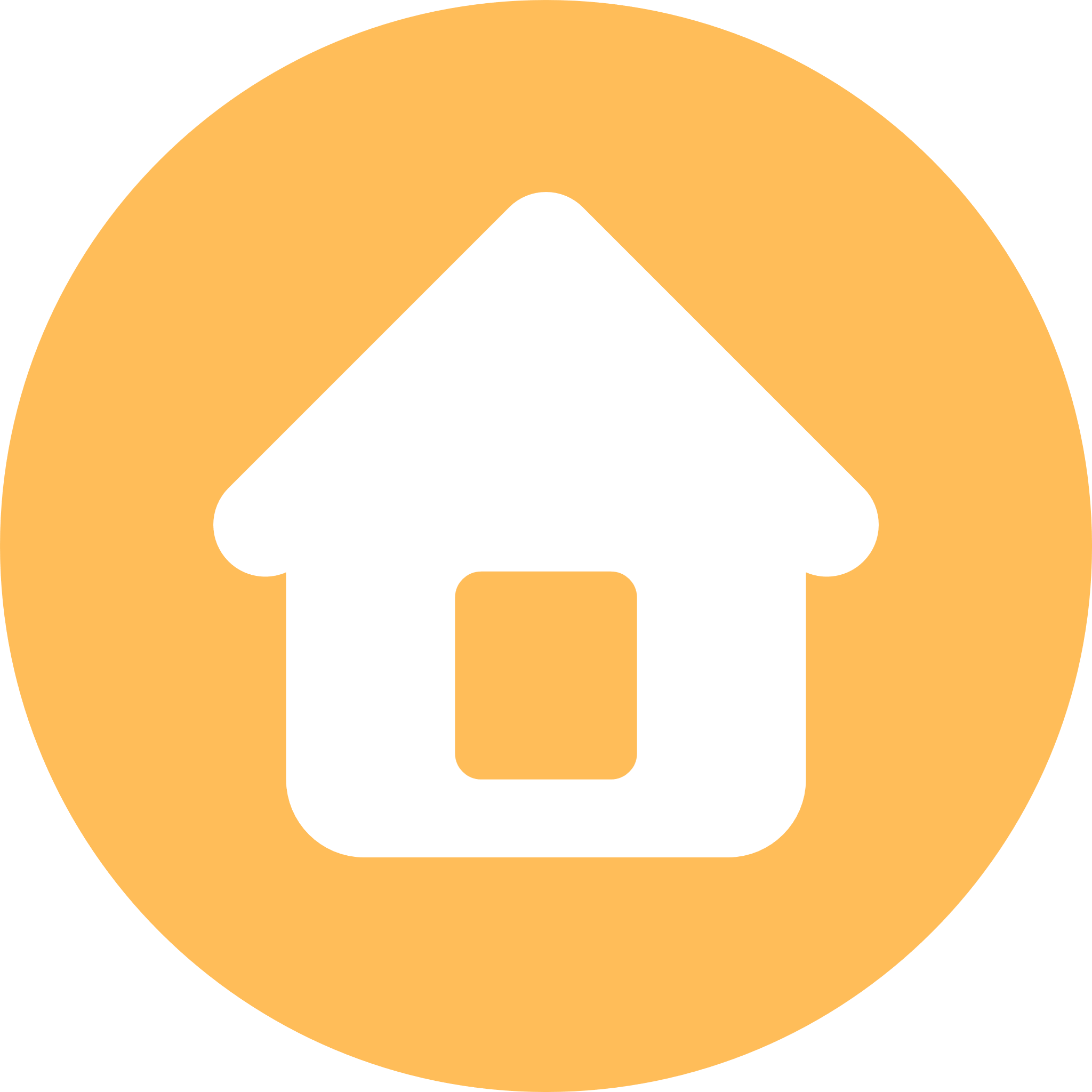 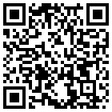 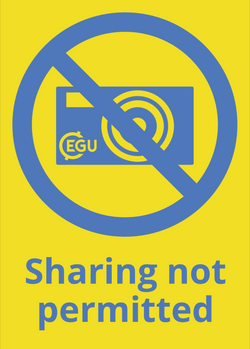 LITHOLOGY SCENARIOS
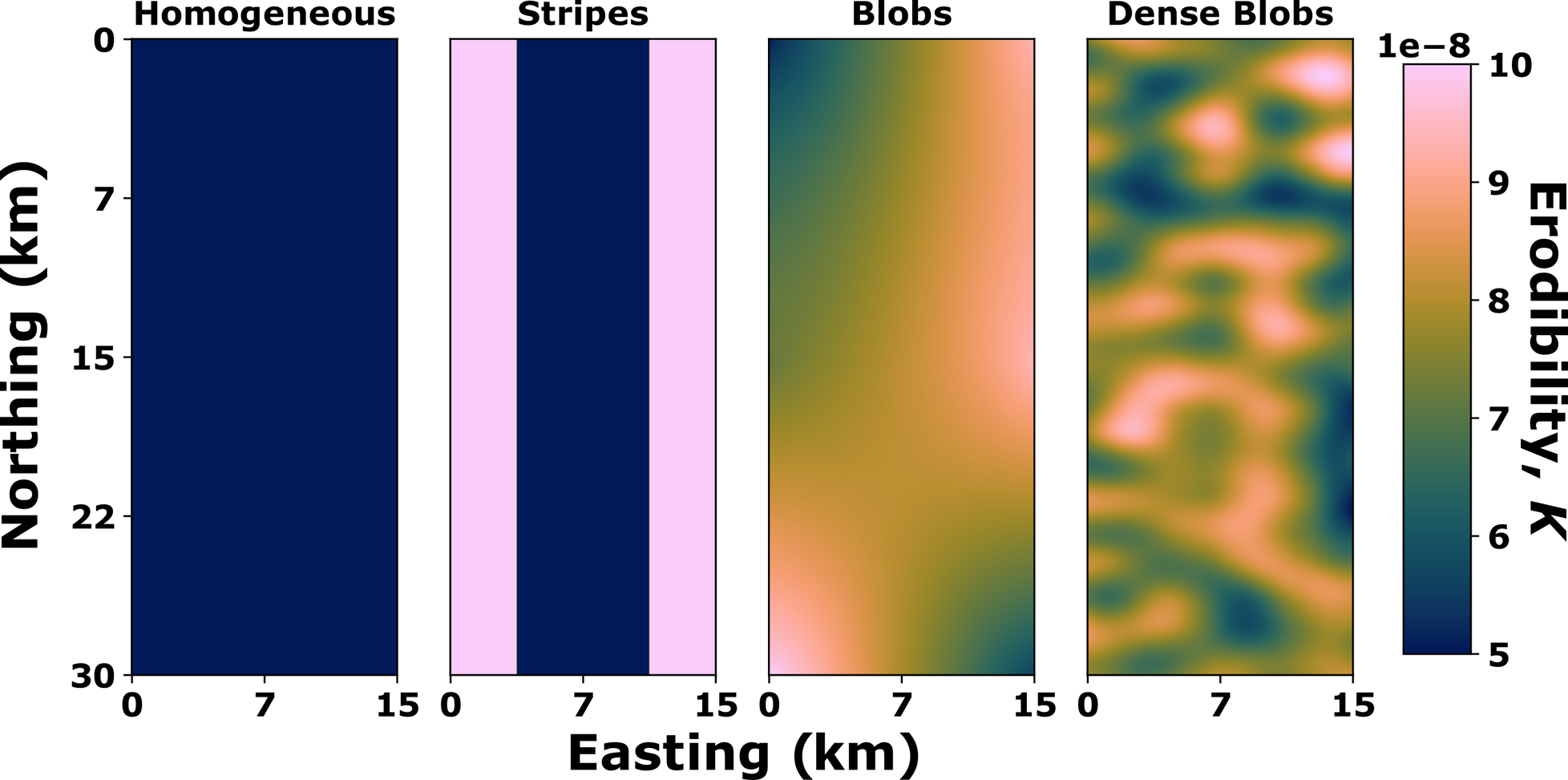 OSPP
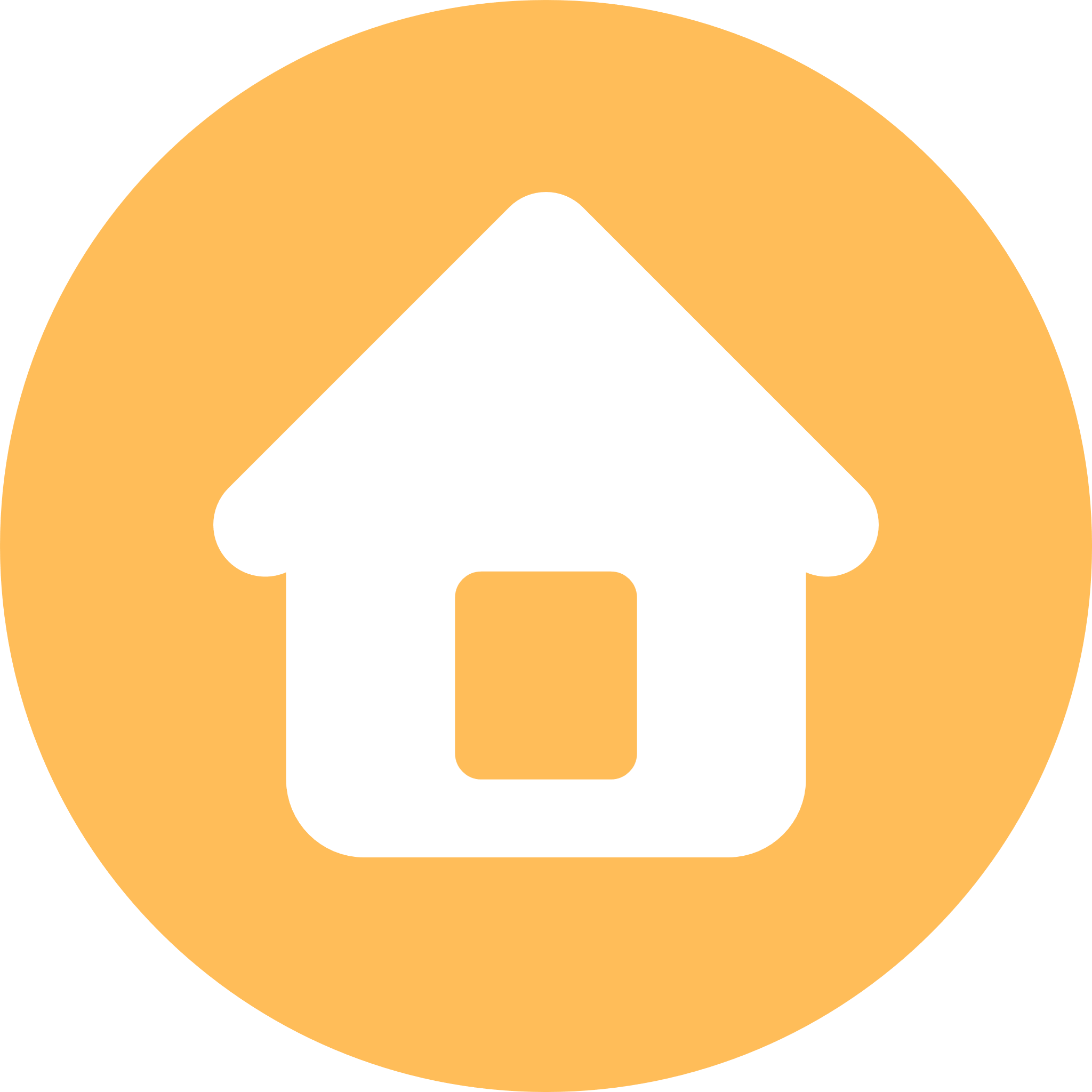 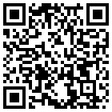 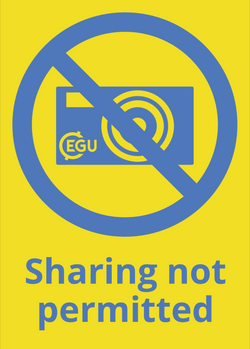 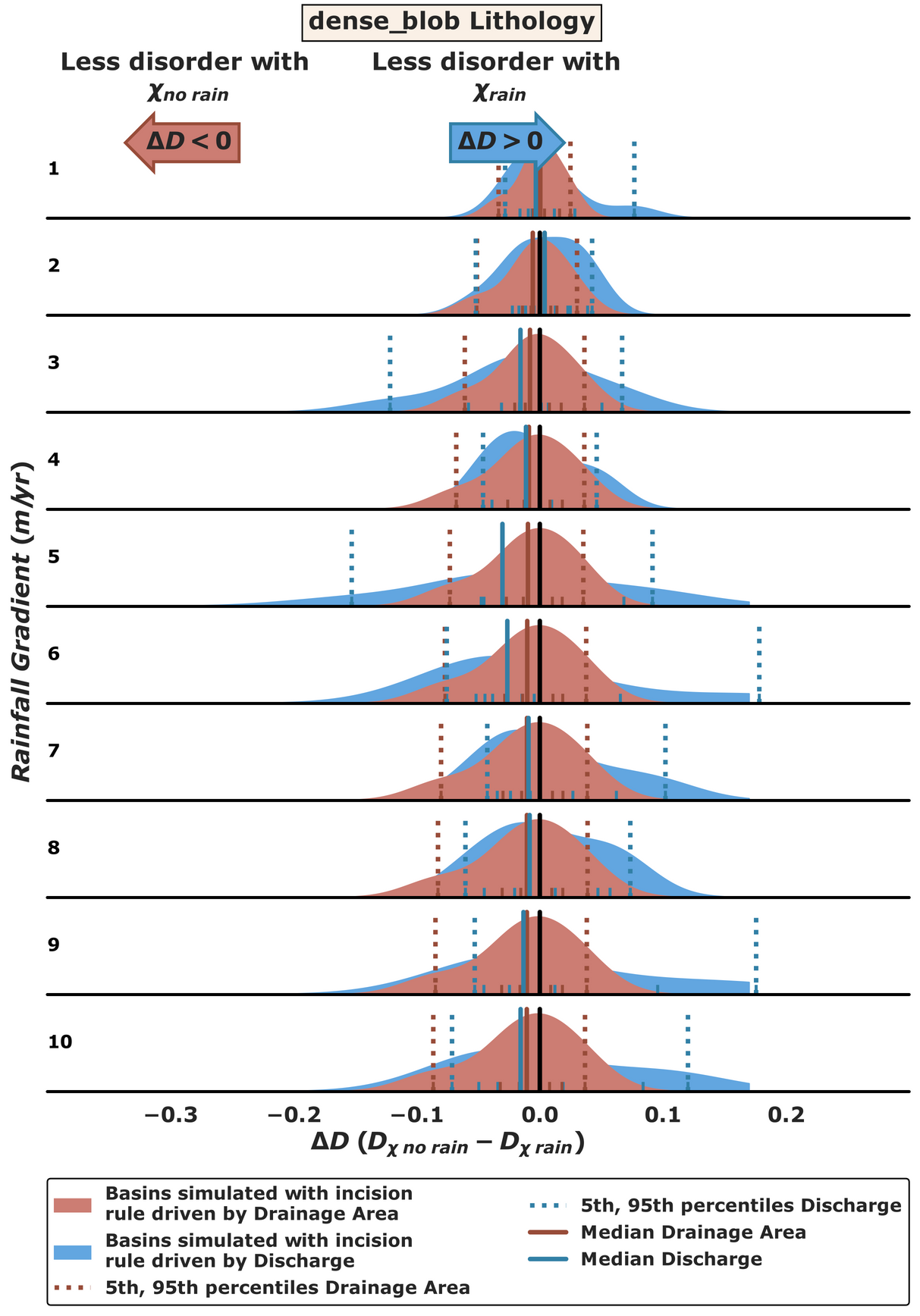 DENSE BLOB LITHOLOGY
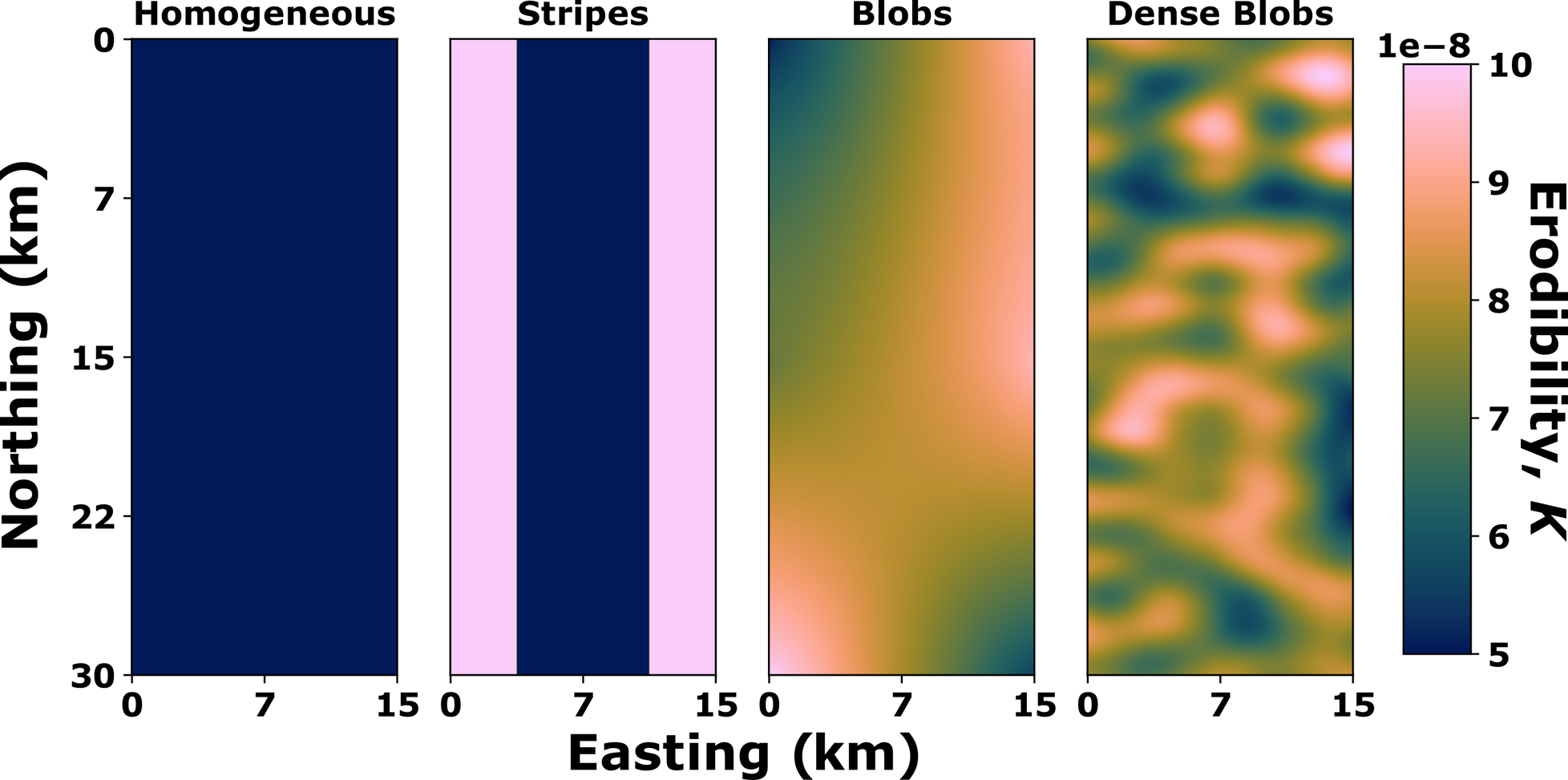 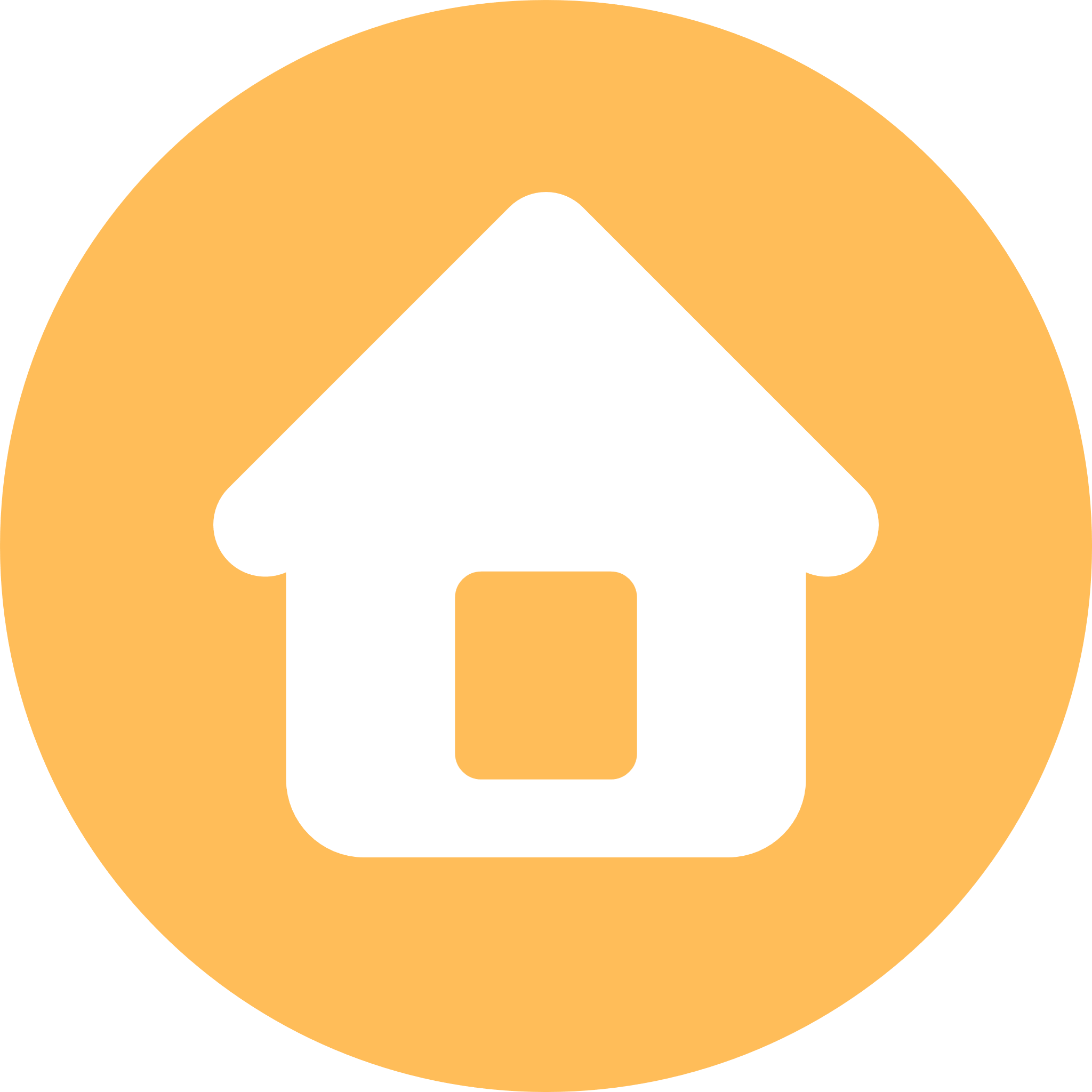 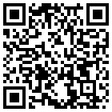 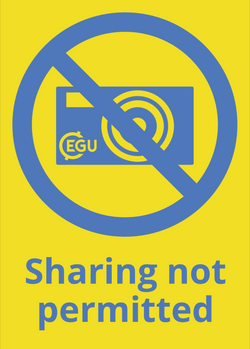 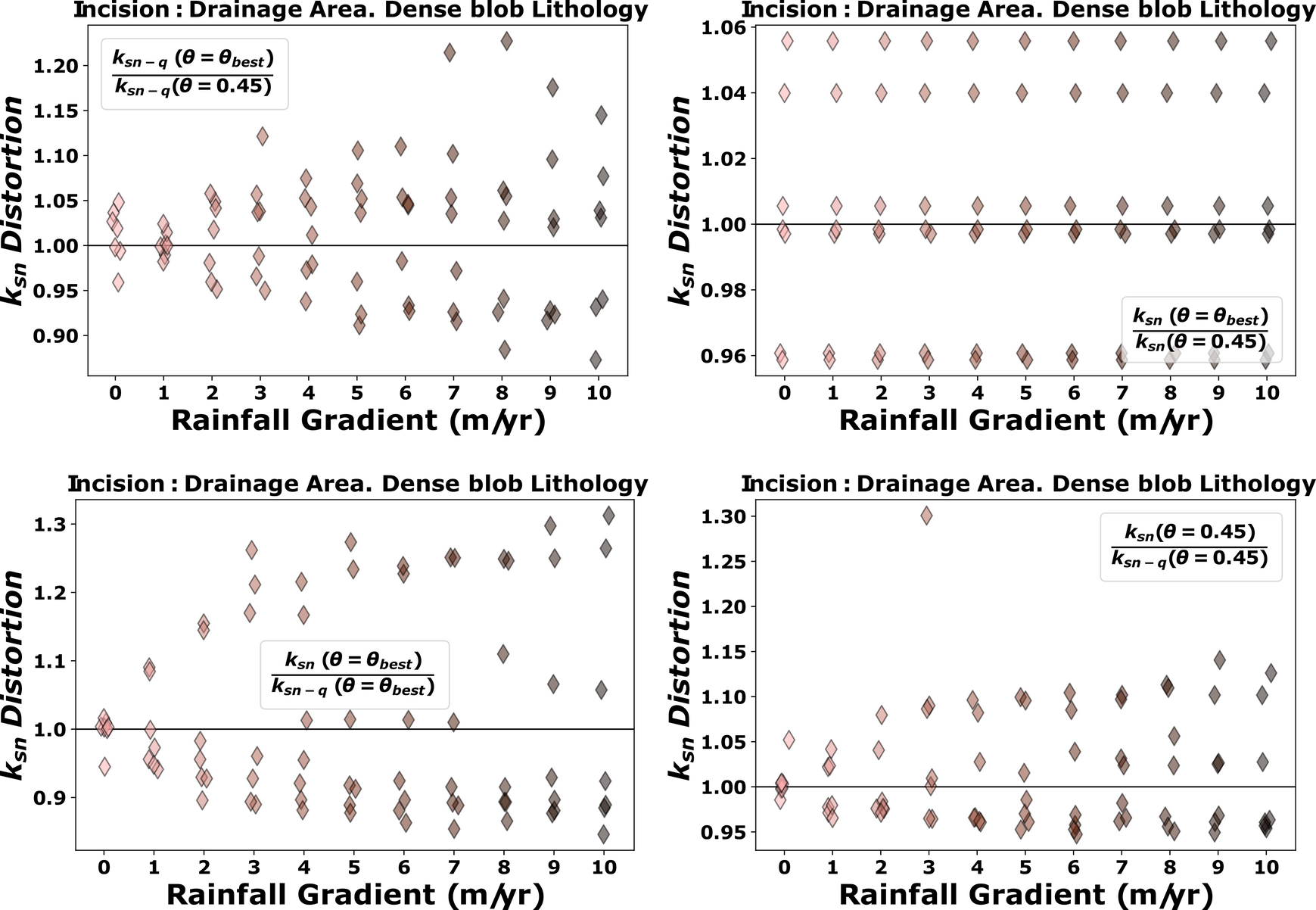 OSPP
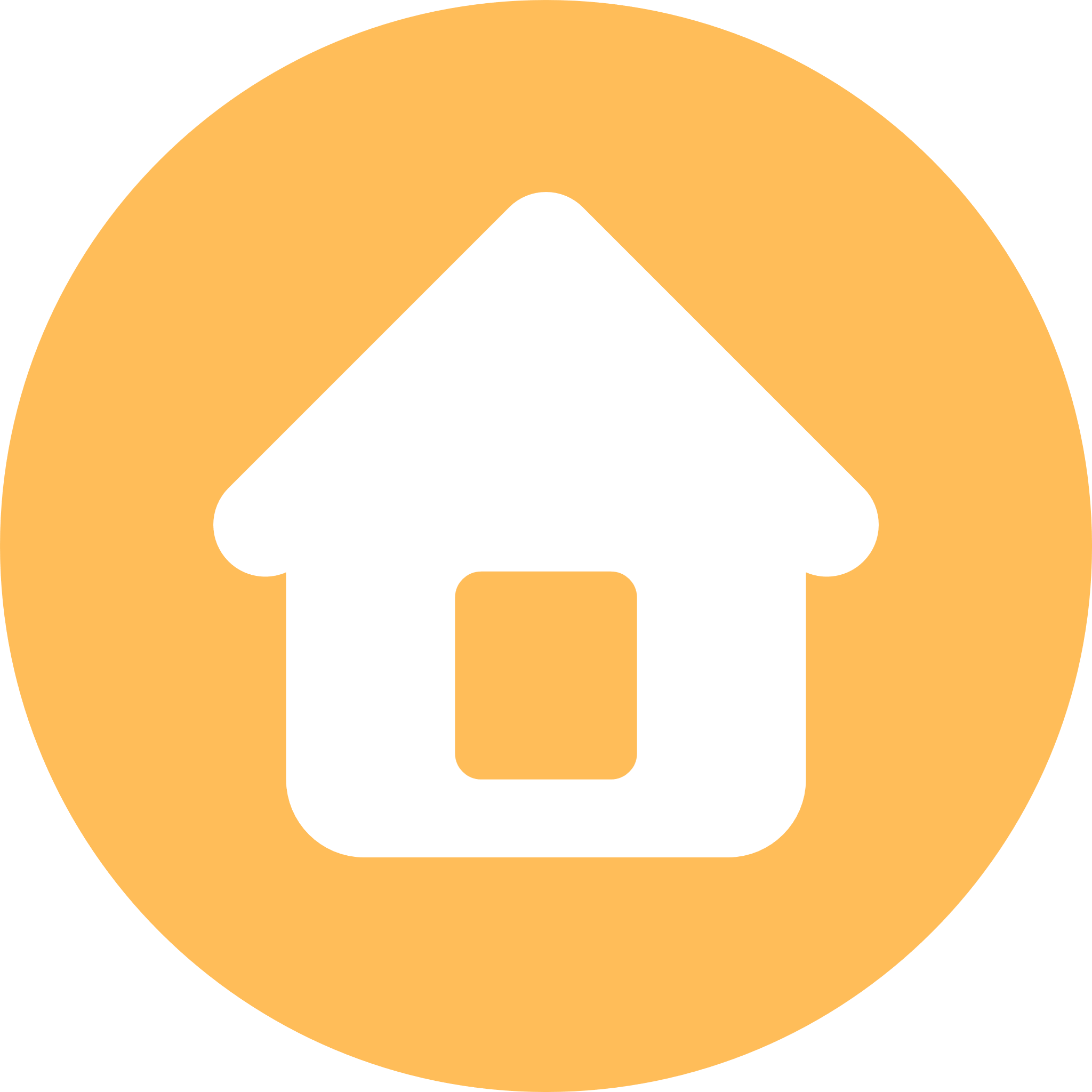 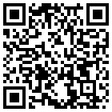 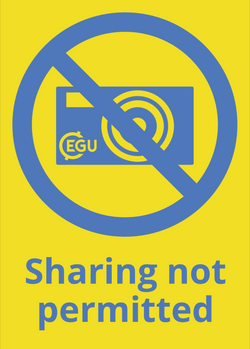 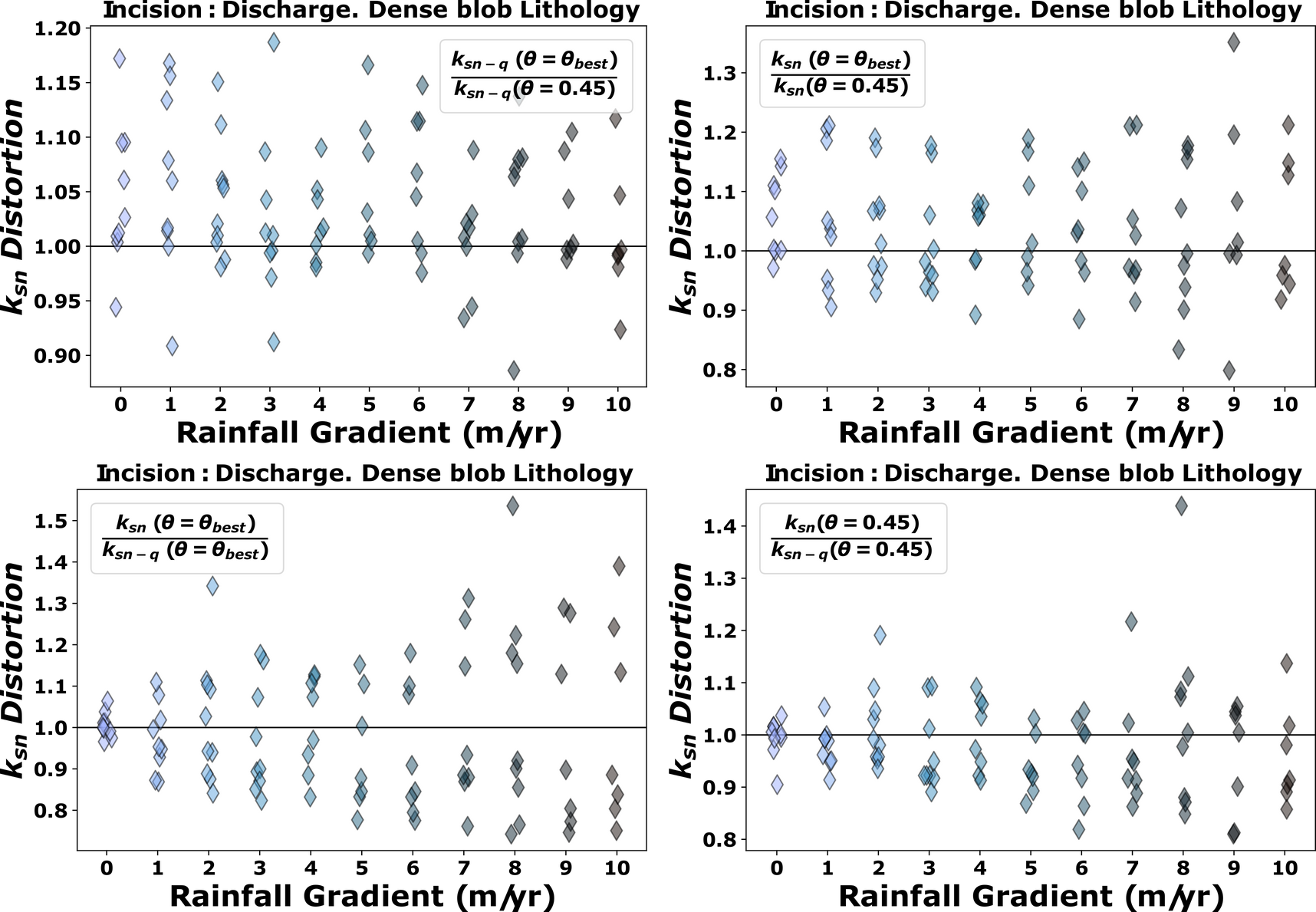 OSPP
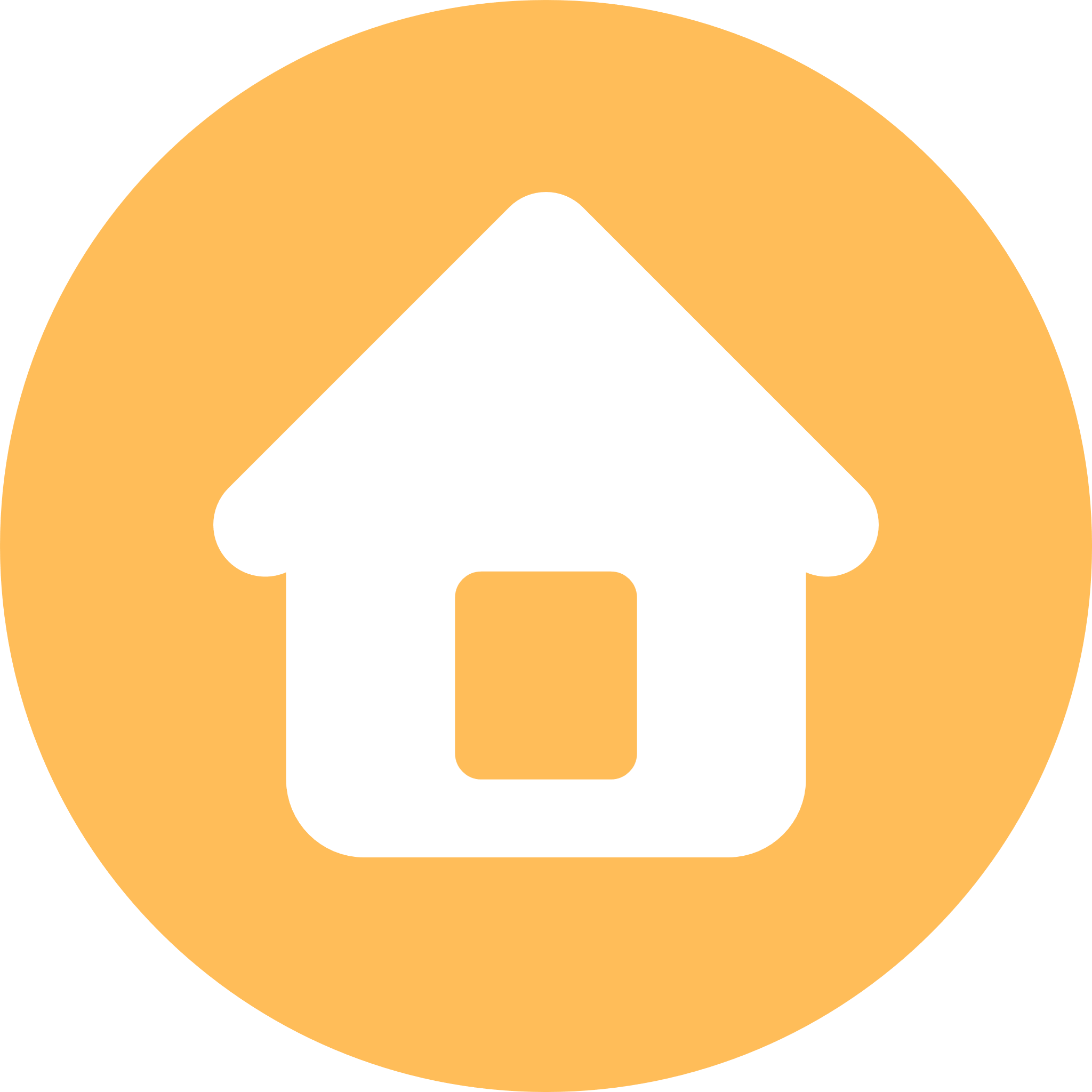 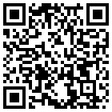 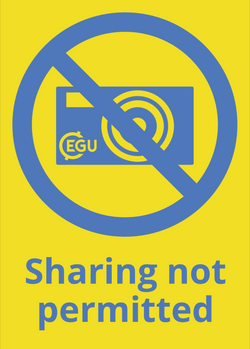 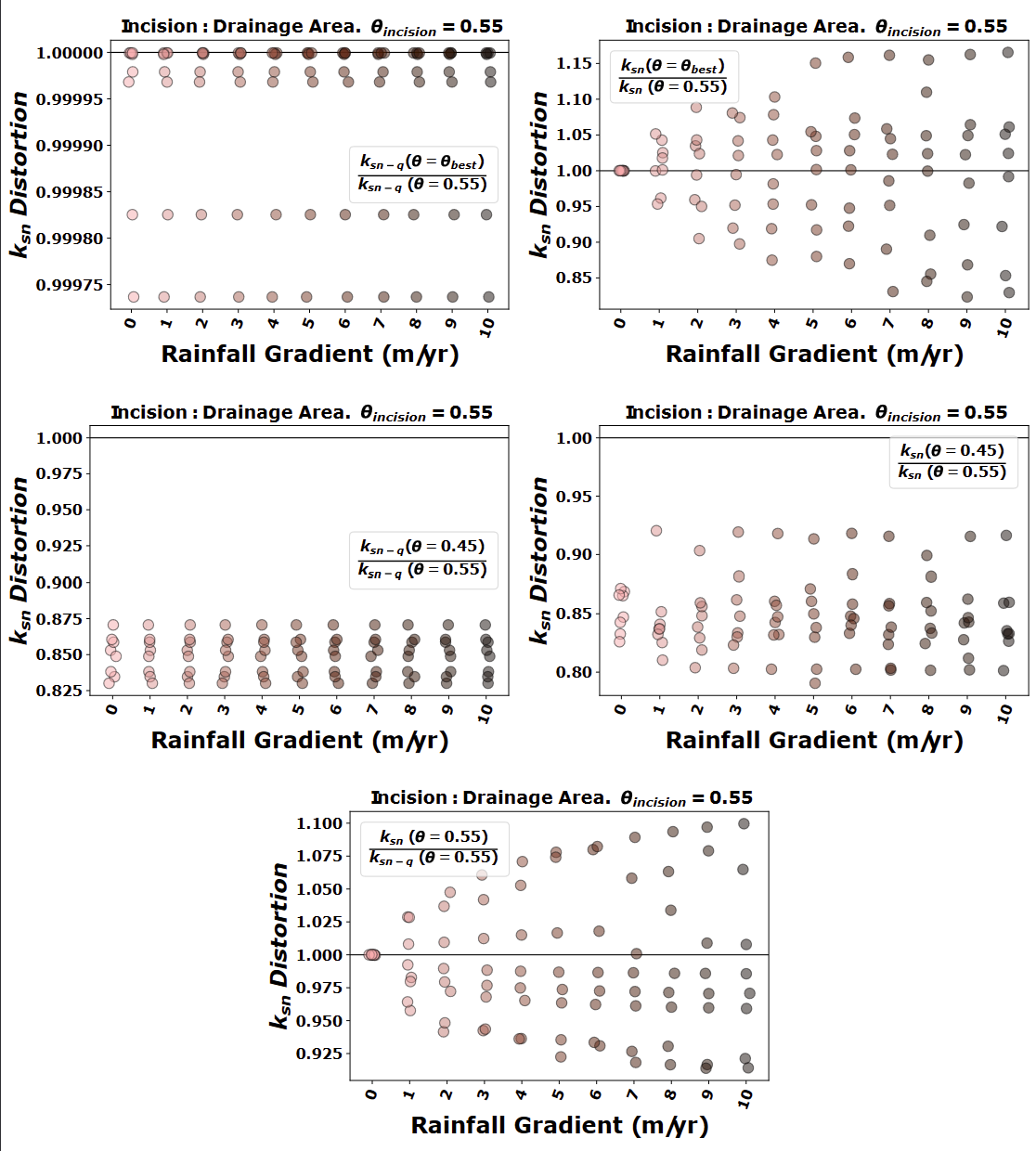 INITIAL M/N = 0.55
OSPP
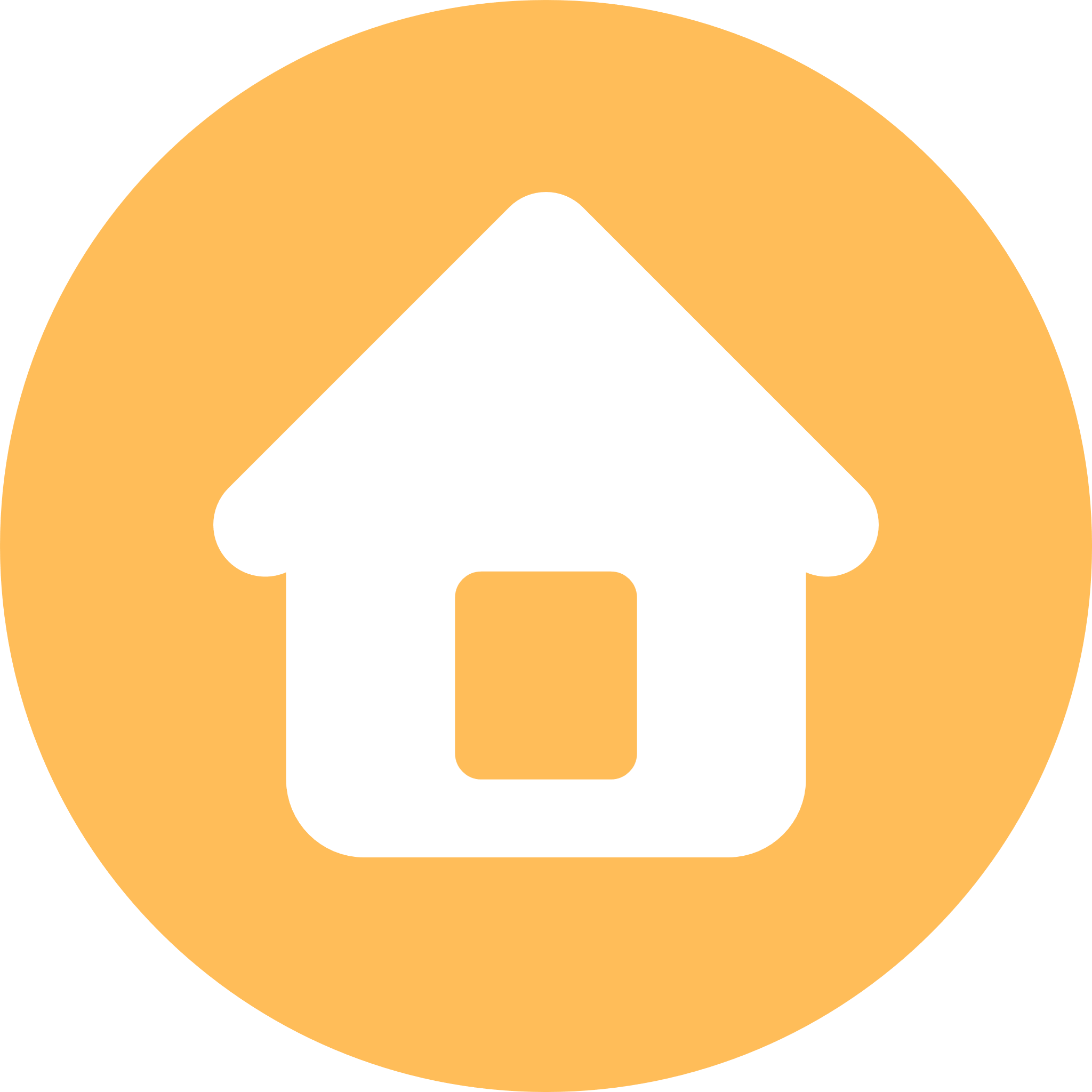 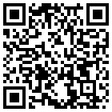 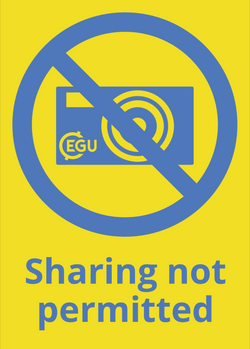 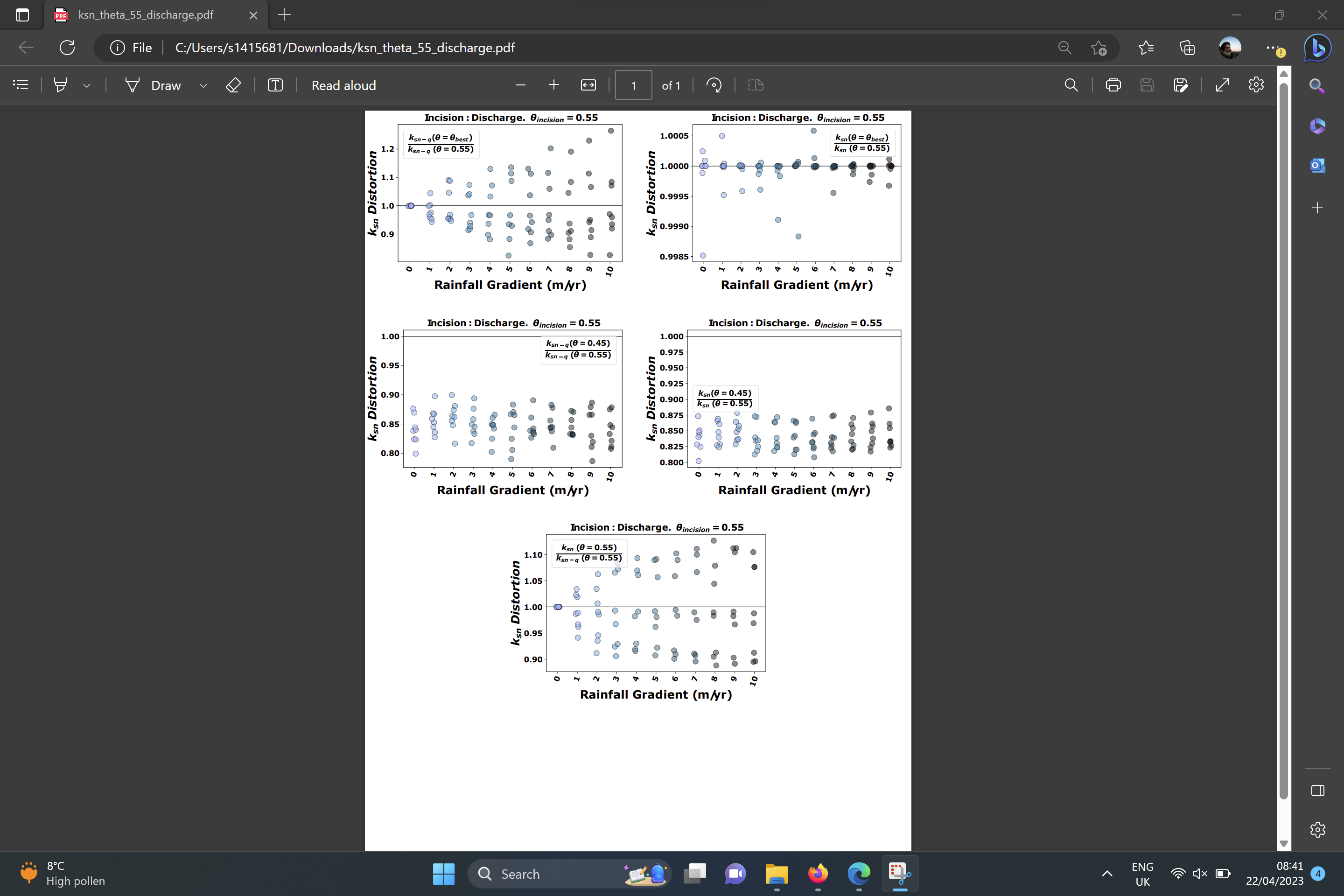 INITIAL M/N = 0.55
OSPP
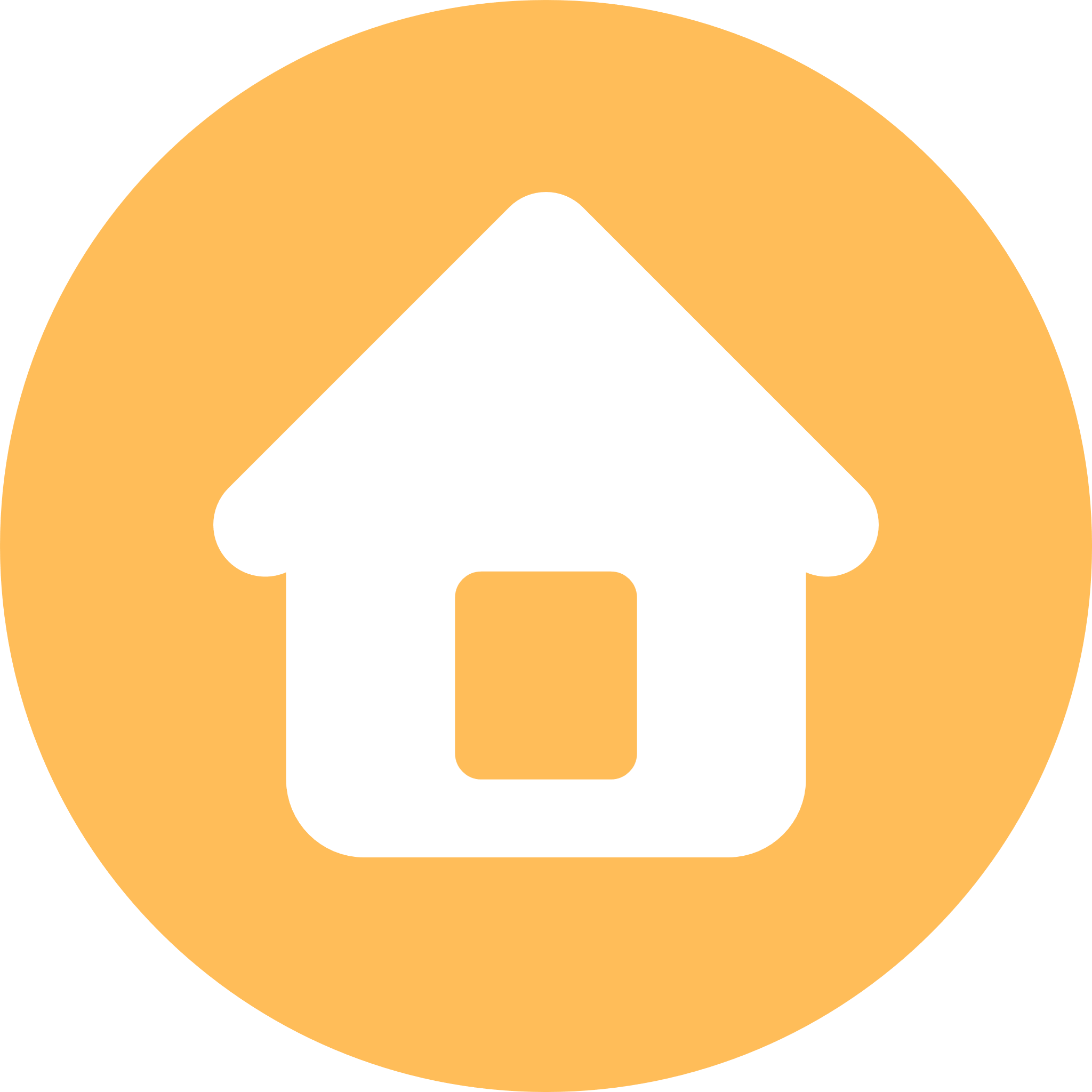 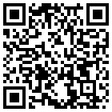 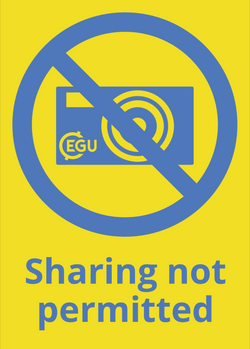 WHAT HAVE WE LEARNT
Under modelling conditions, we can identify when the landscape has been incised by a rainfall gradient. In natural landscapes, the complexity of the interation muddles the signal. 

We can use drainage area or discharge to describe incision rule mechanisms. 
We use channel steepness to calculate erosion rates. 
Channel steepness calculations depend on the incision rule used. 
Including the incorrect incision rule can lead to the wrong erosion rates.
OSPP
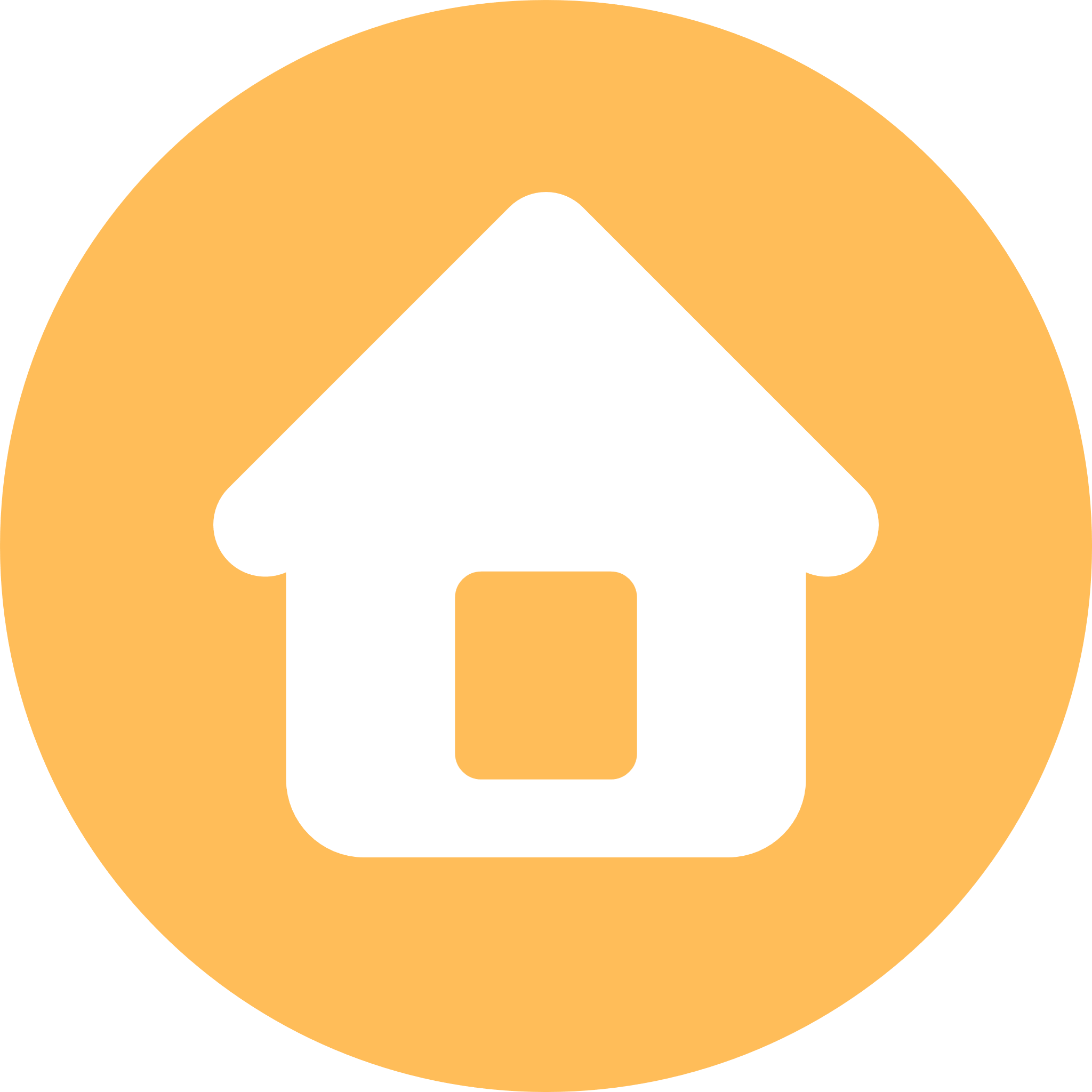 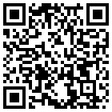 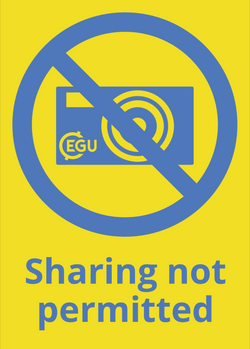